CS1033 Assignment 1 Slide Show (Group 1)
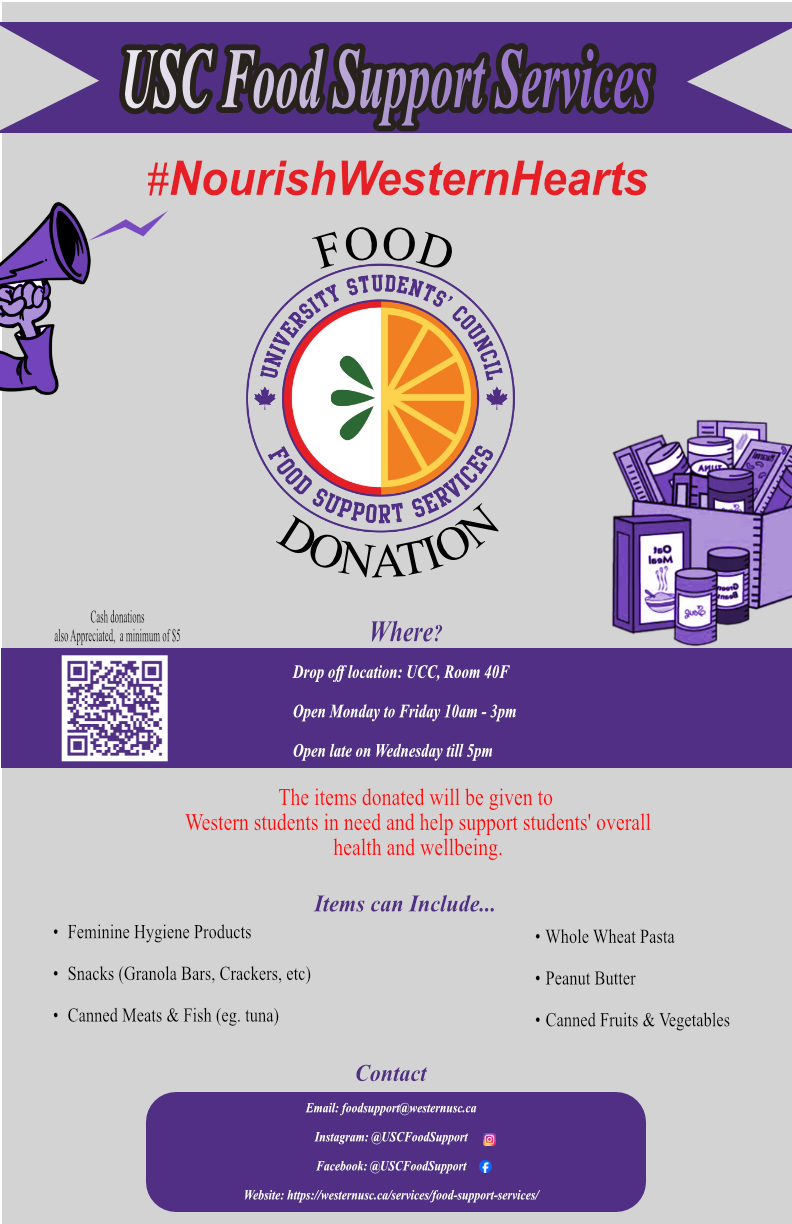 2/120
[Speaker Notes: zchaud22_poster.jpg]
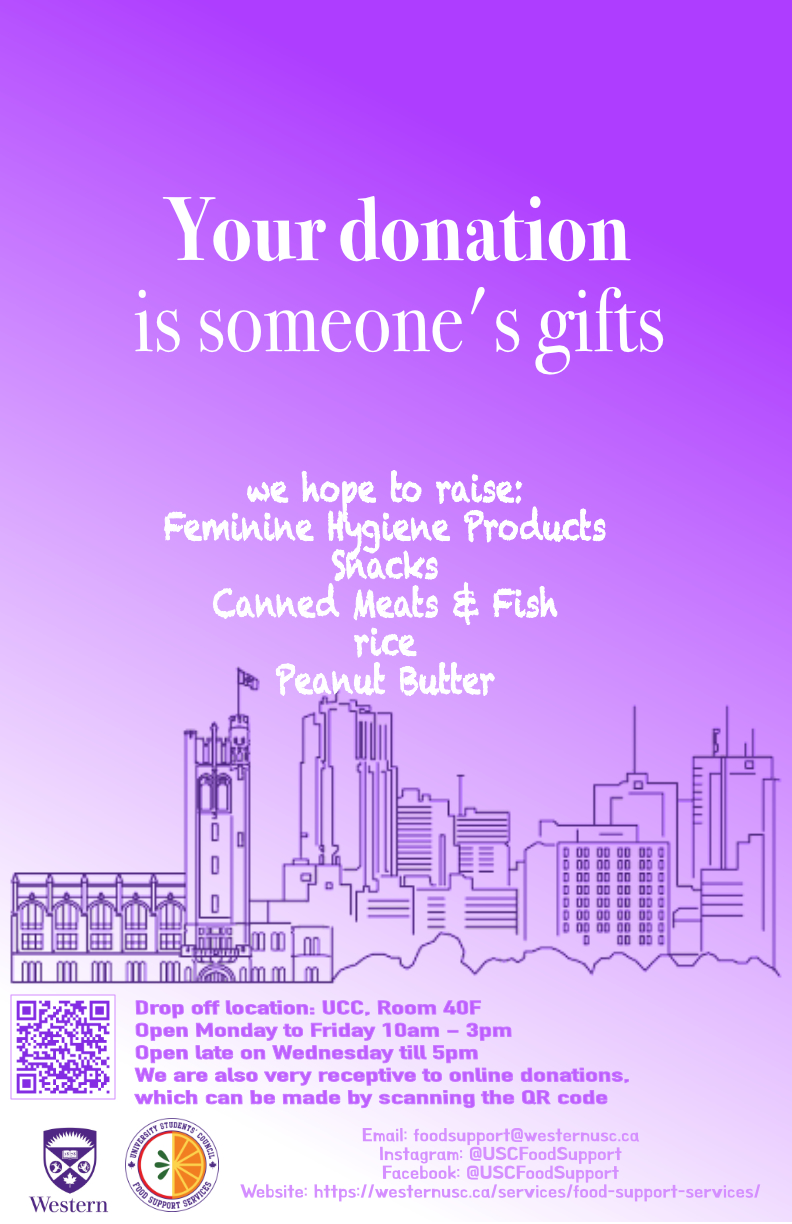 3/120
[Speaker Notes: zbai48_poster.jpg]
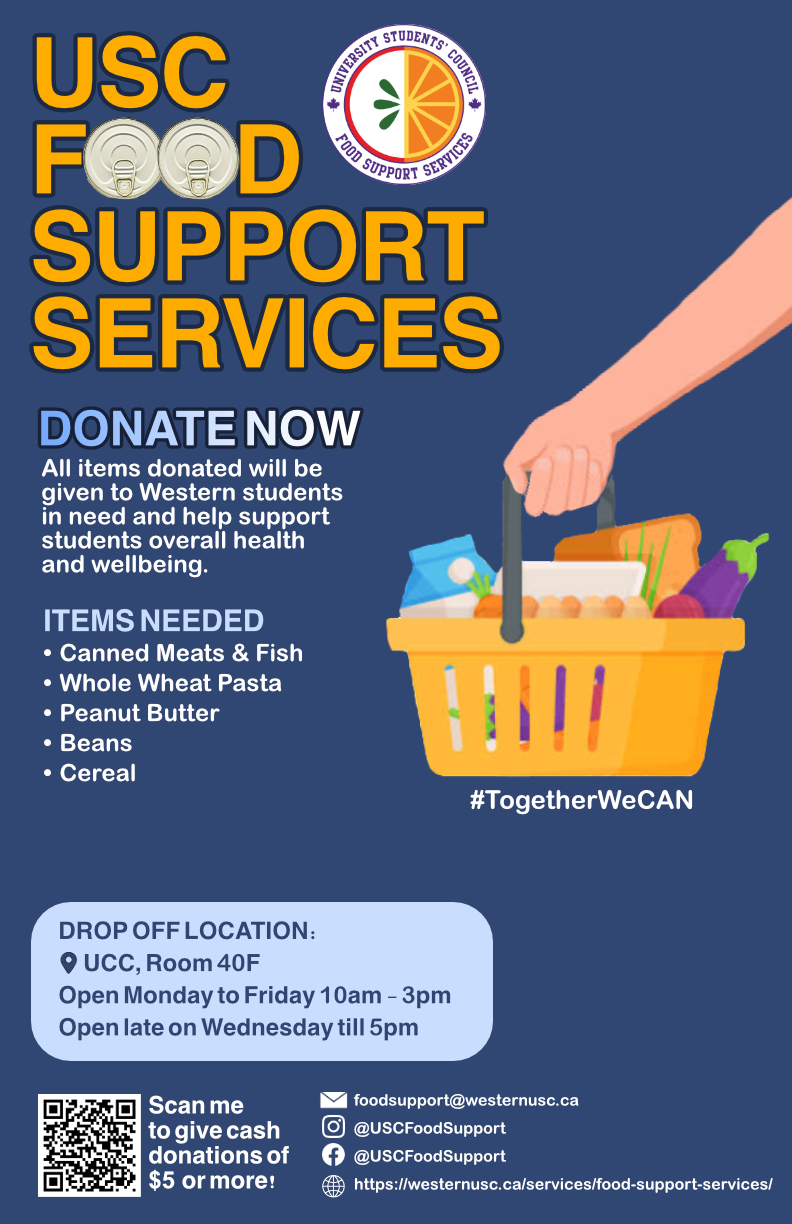 4/120
[Speaker Notes: zazeem4_poster.jpg]
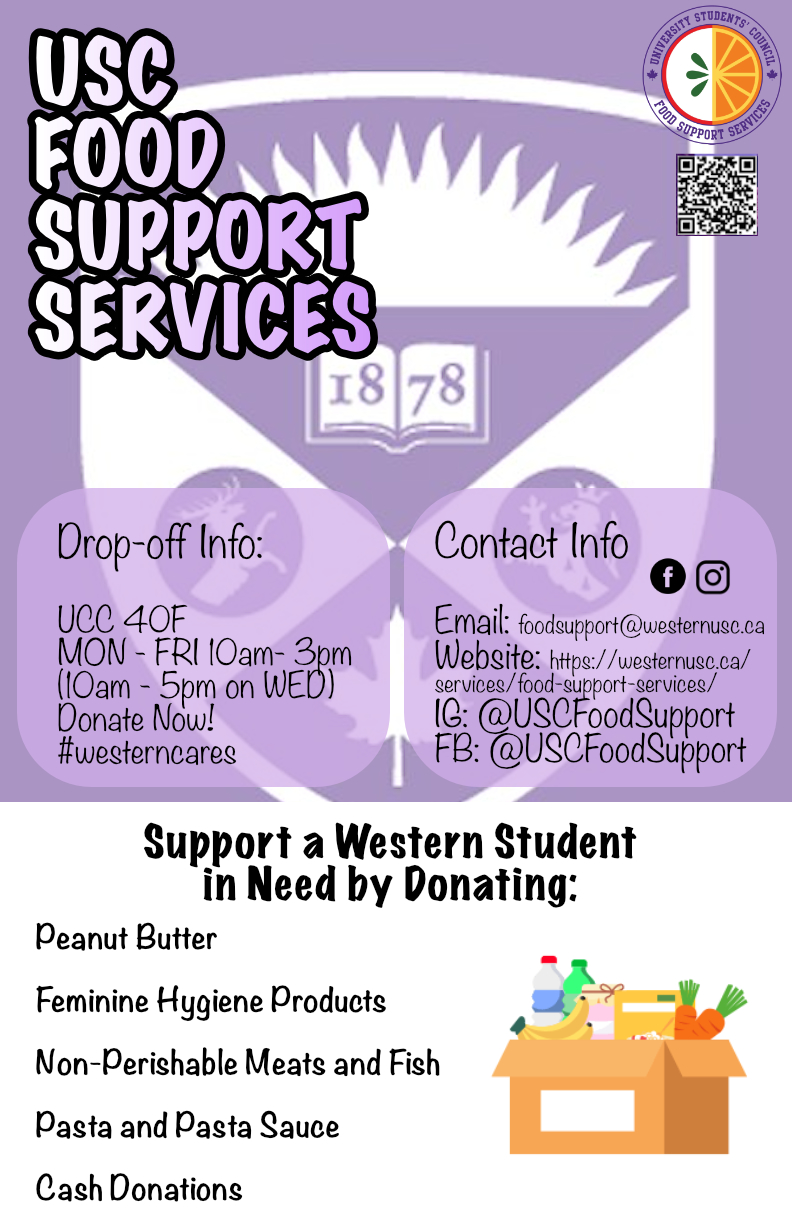 5/120
[Speaker Notes: zappel_poster.jpg]
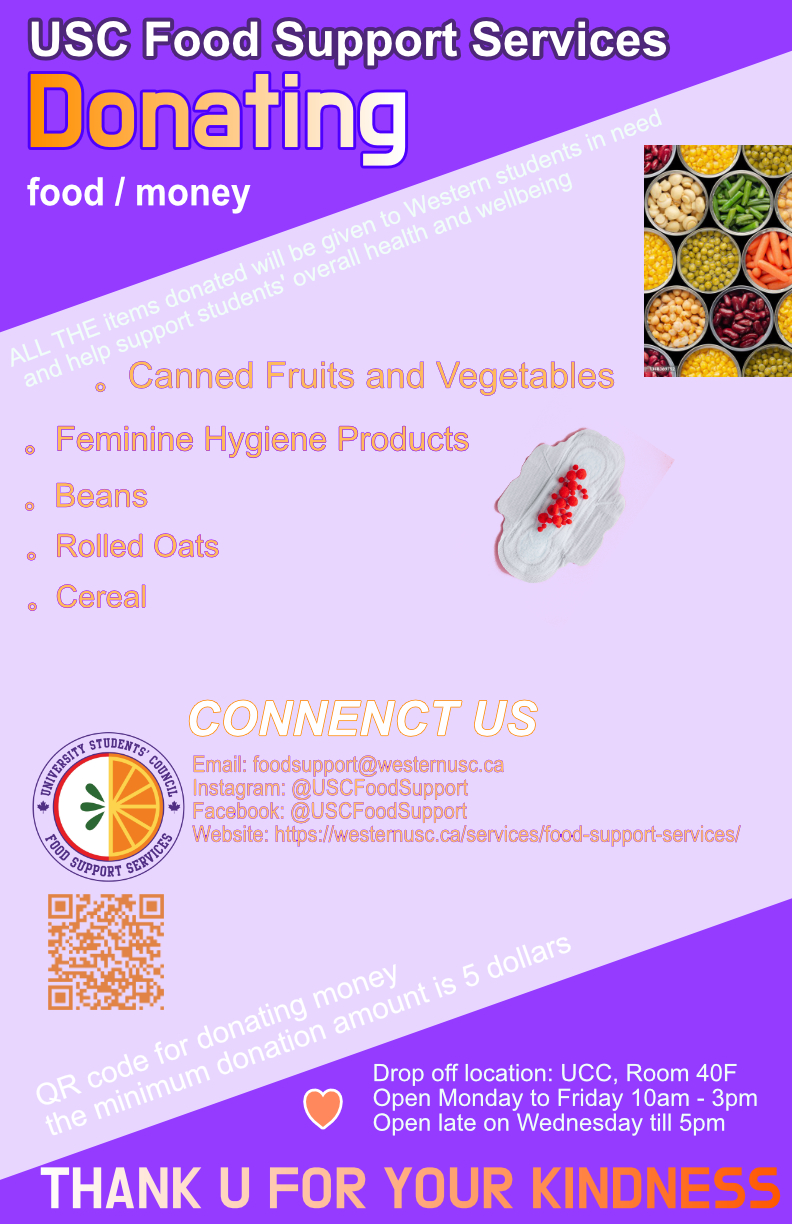 6/120
[Speaker Notes: yche3768_poster.jpg]
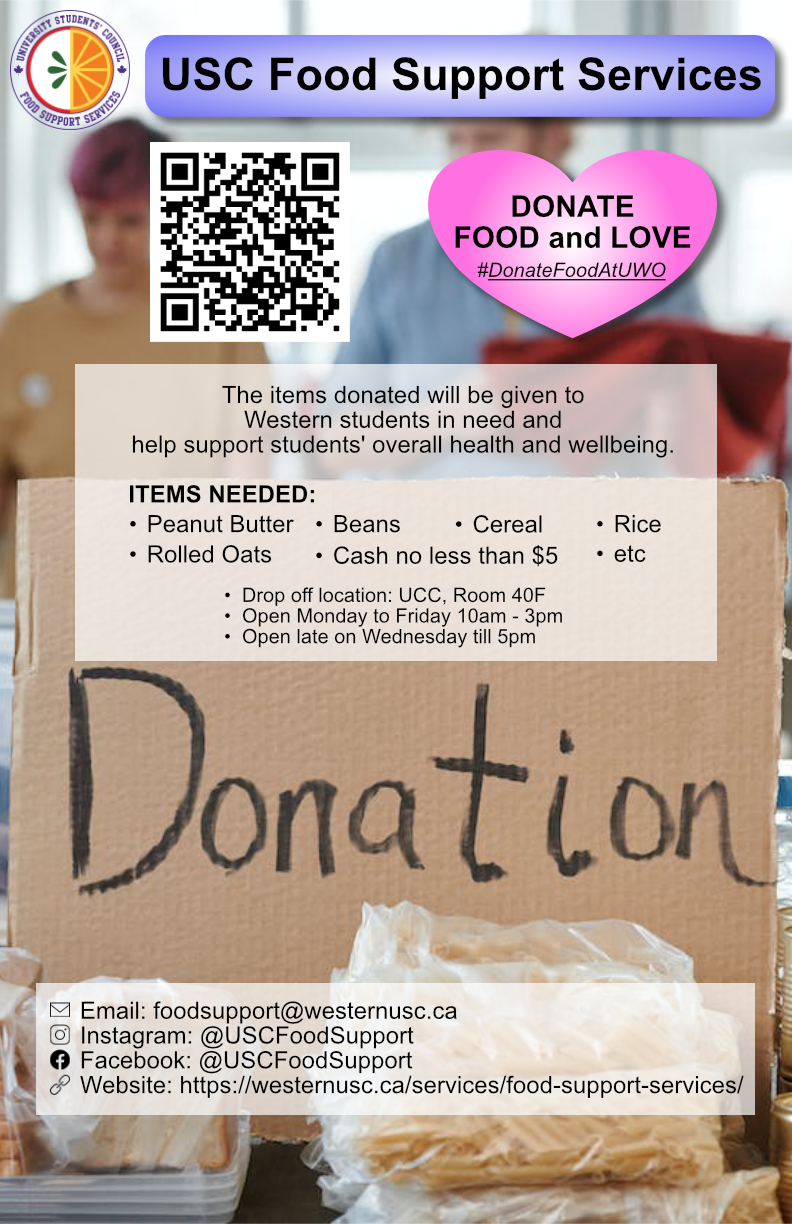 7/120
[Speaker Notes: ybai286_poster.jpg]
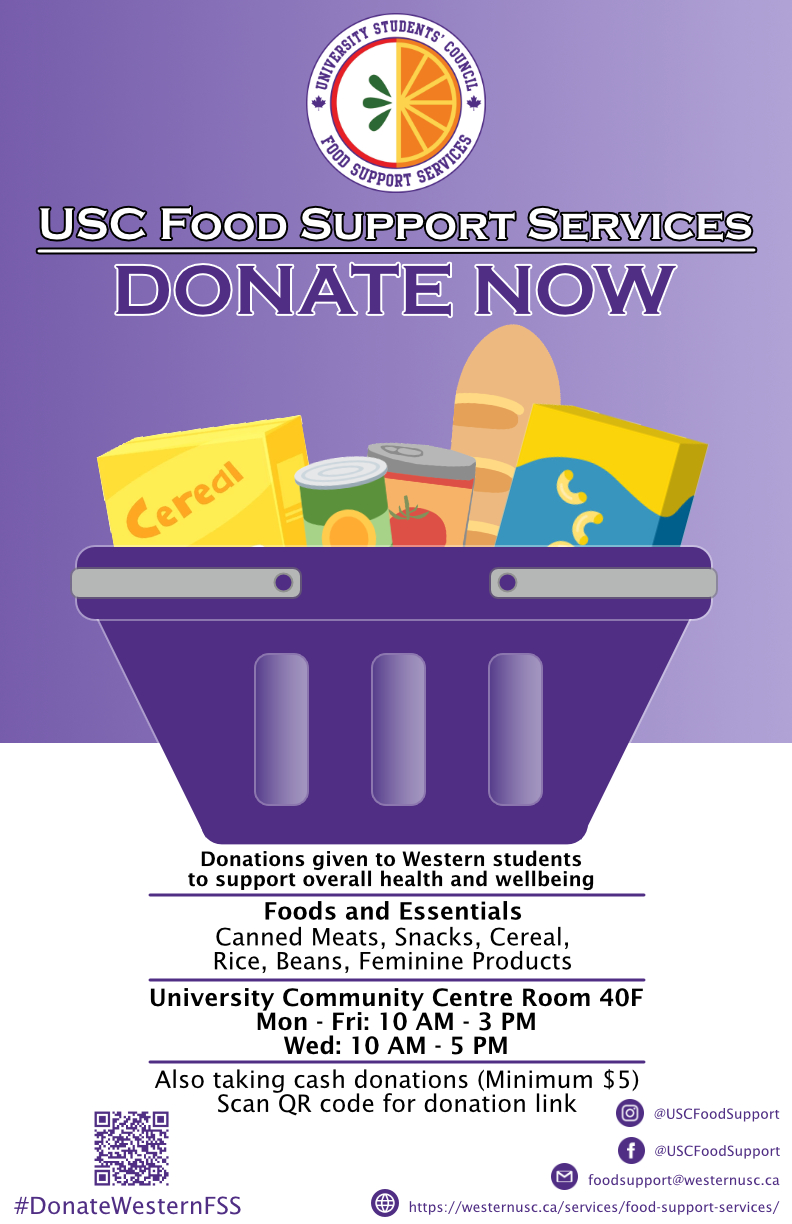 8/120
[Speaker Notes: yazzawi_poster.jpg]
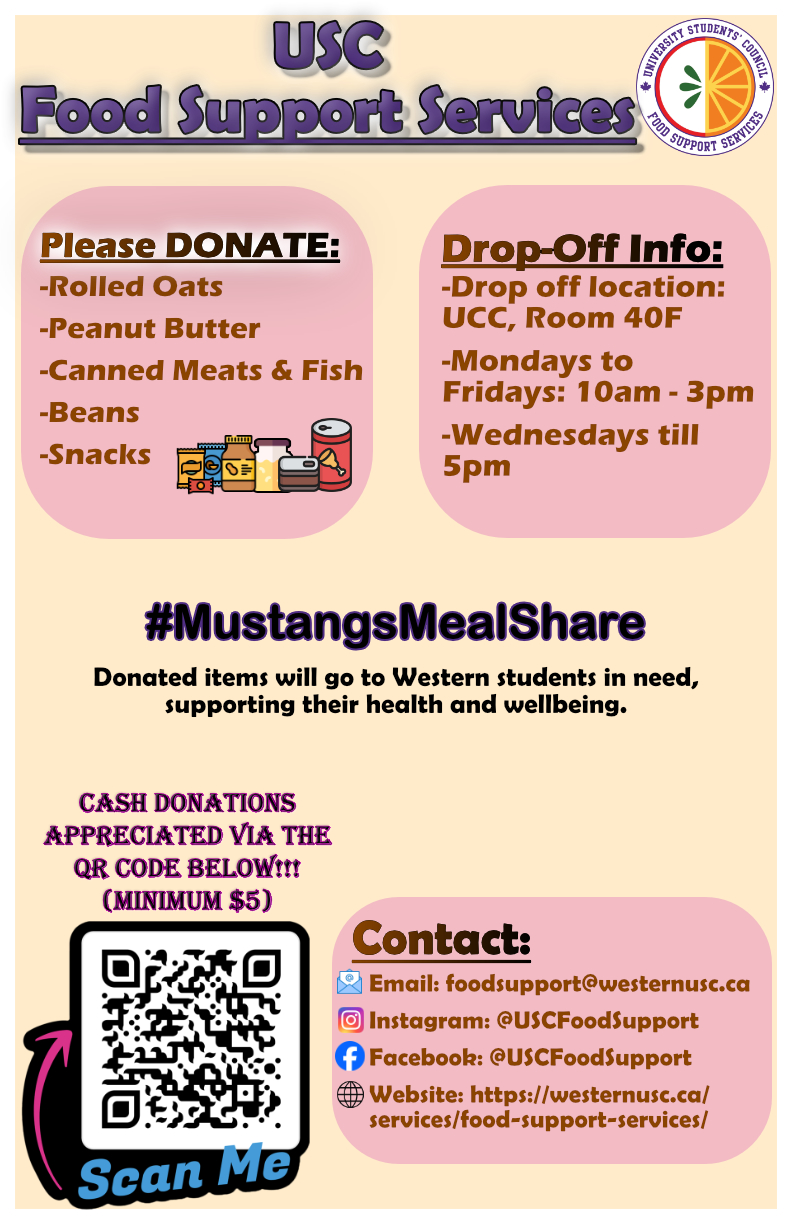 9/120
[Speaker Notes: yasmelas_poster.jpg]
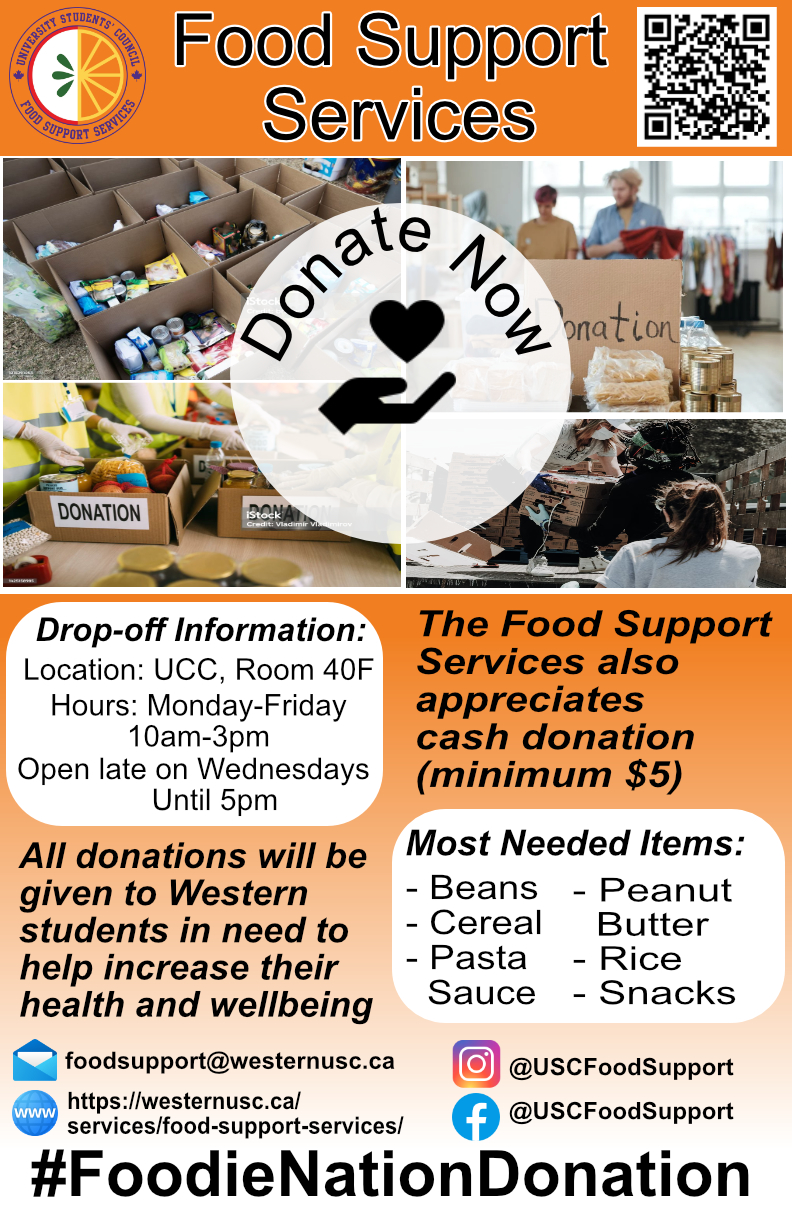 10/120
[Speaker Notes: yalani2_poster.jpg]
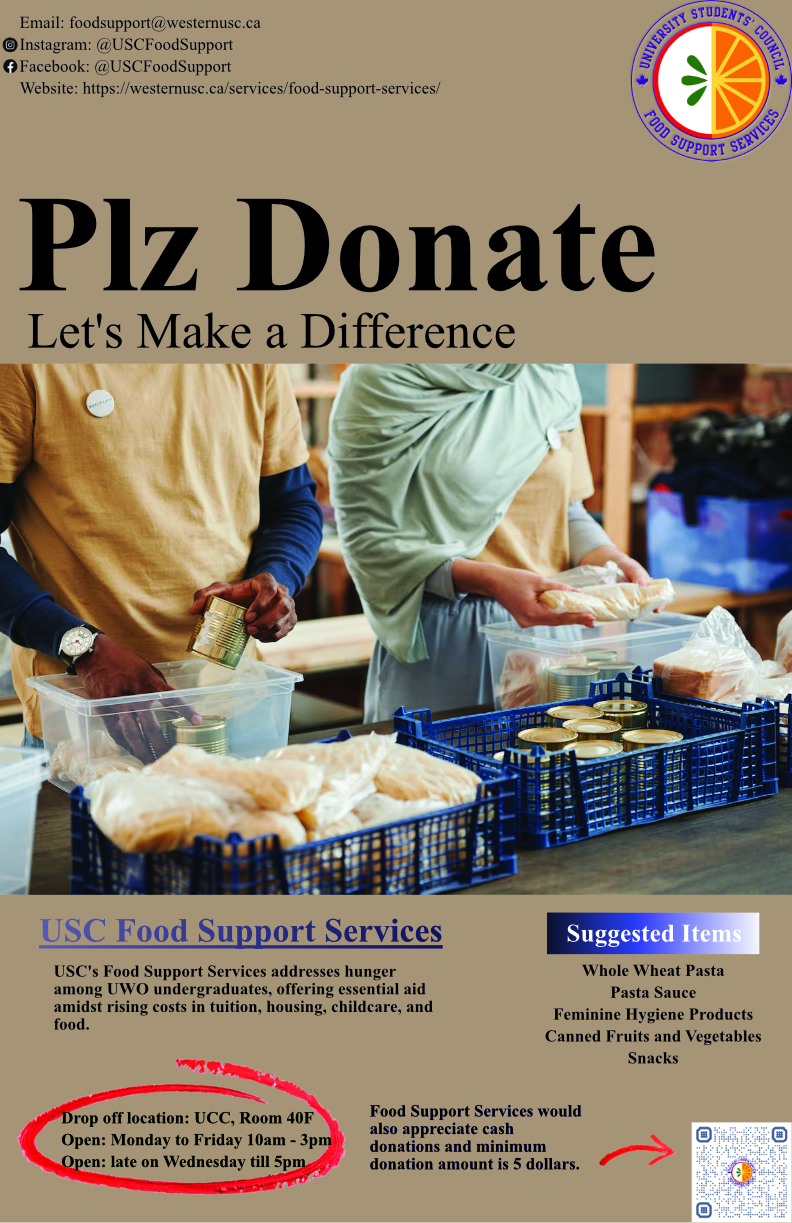 11/120
[Speaker Notes: wchen666_poster.jpg]
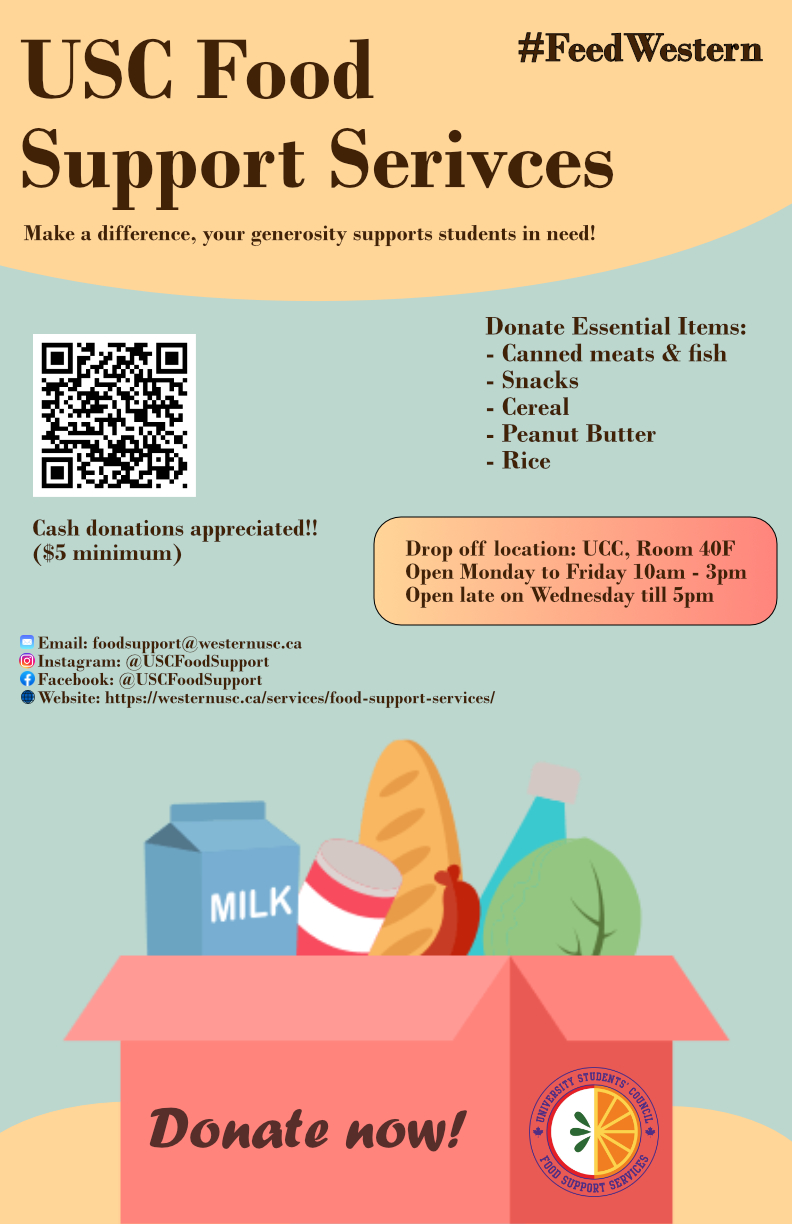 12/120
[Speaker Notes: wchan388_poster.jpg]
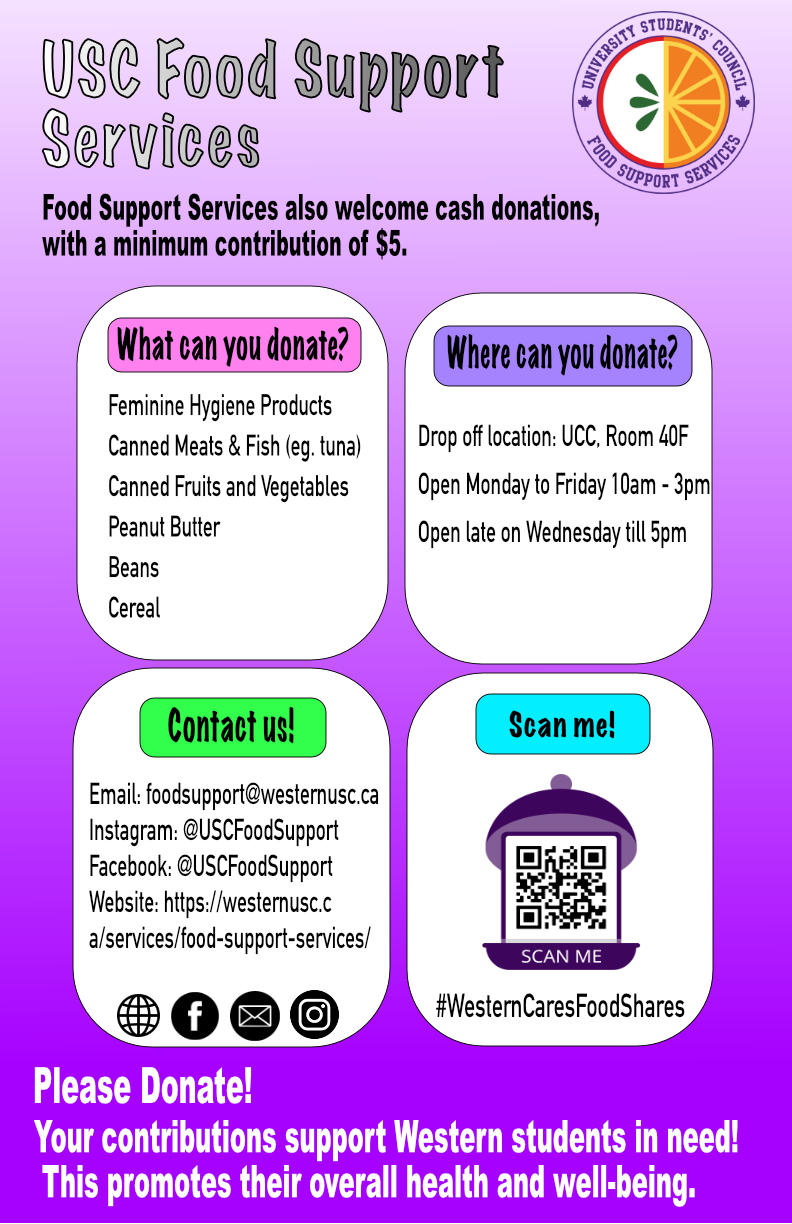 13/120
[Speaker Notes: varya3_poster.jpg]
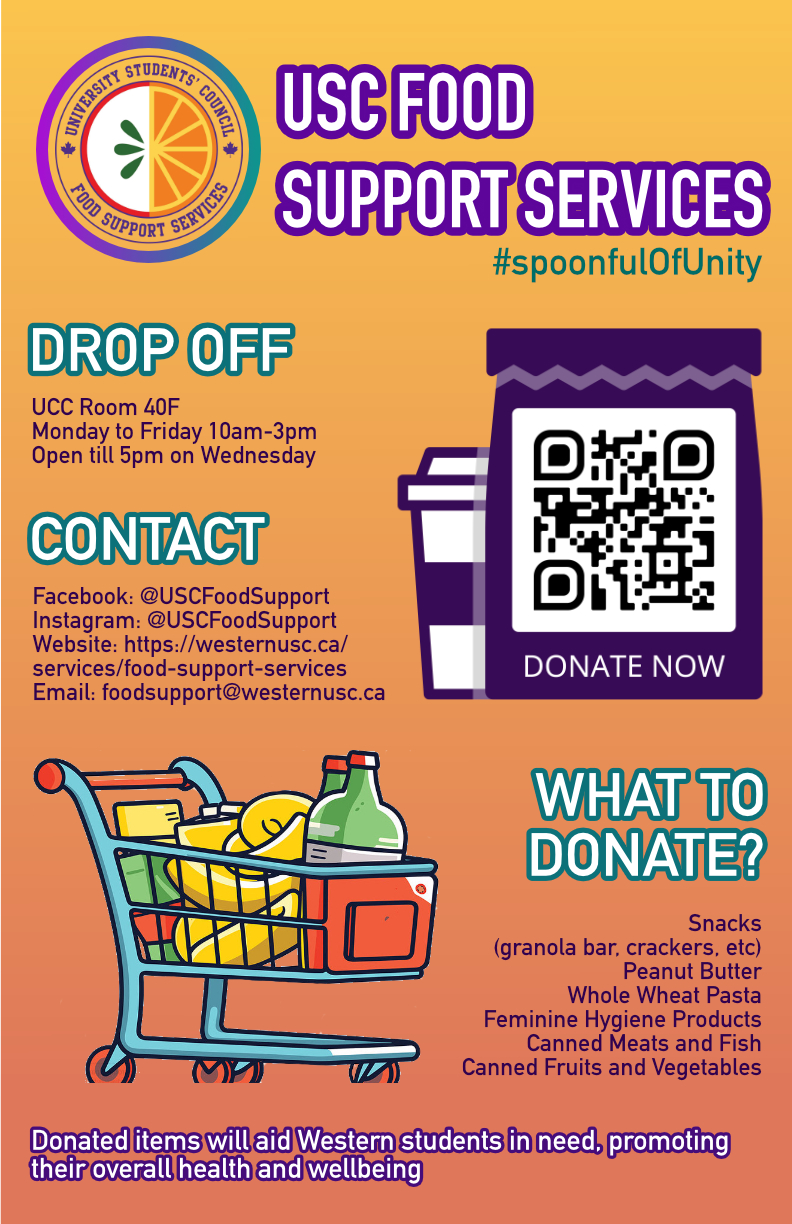 14/120
[Speaker Notes: uali7_poster.jpg]
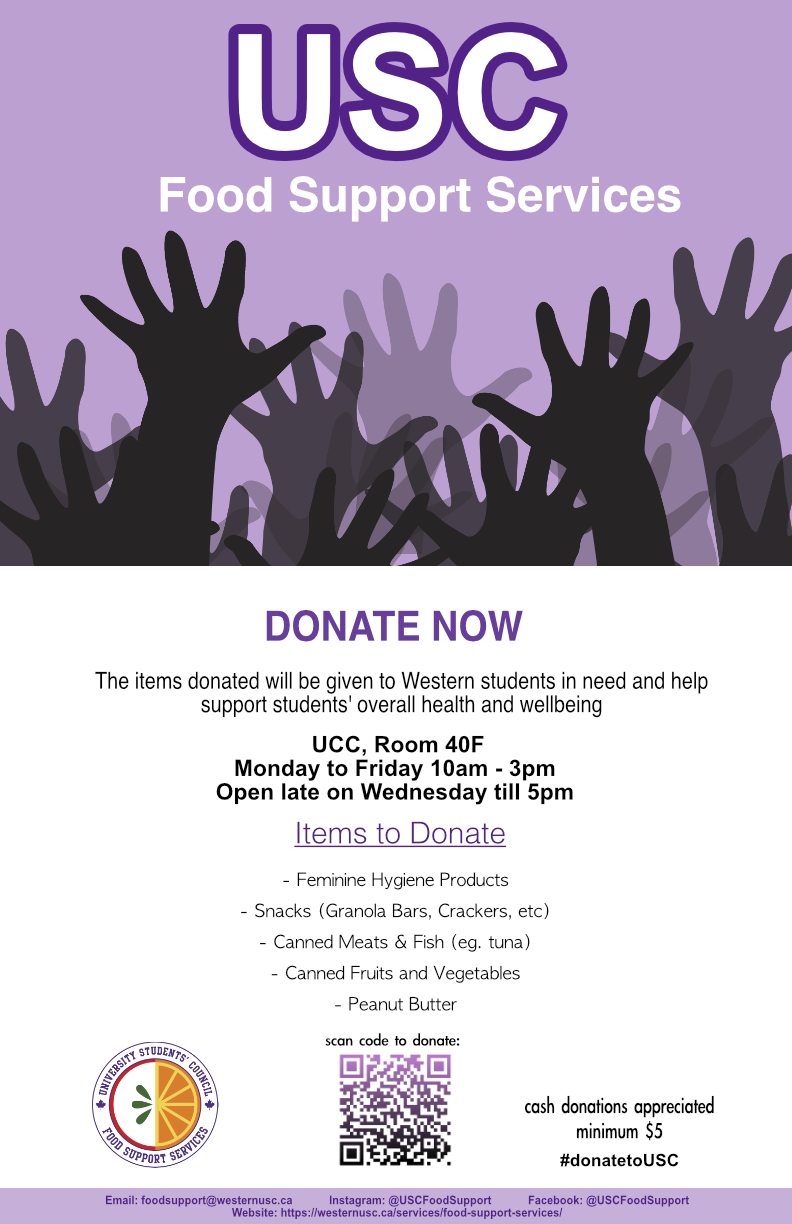 15/120
[Speaker Notes: ualhamwi_poster.jpg]
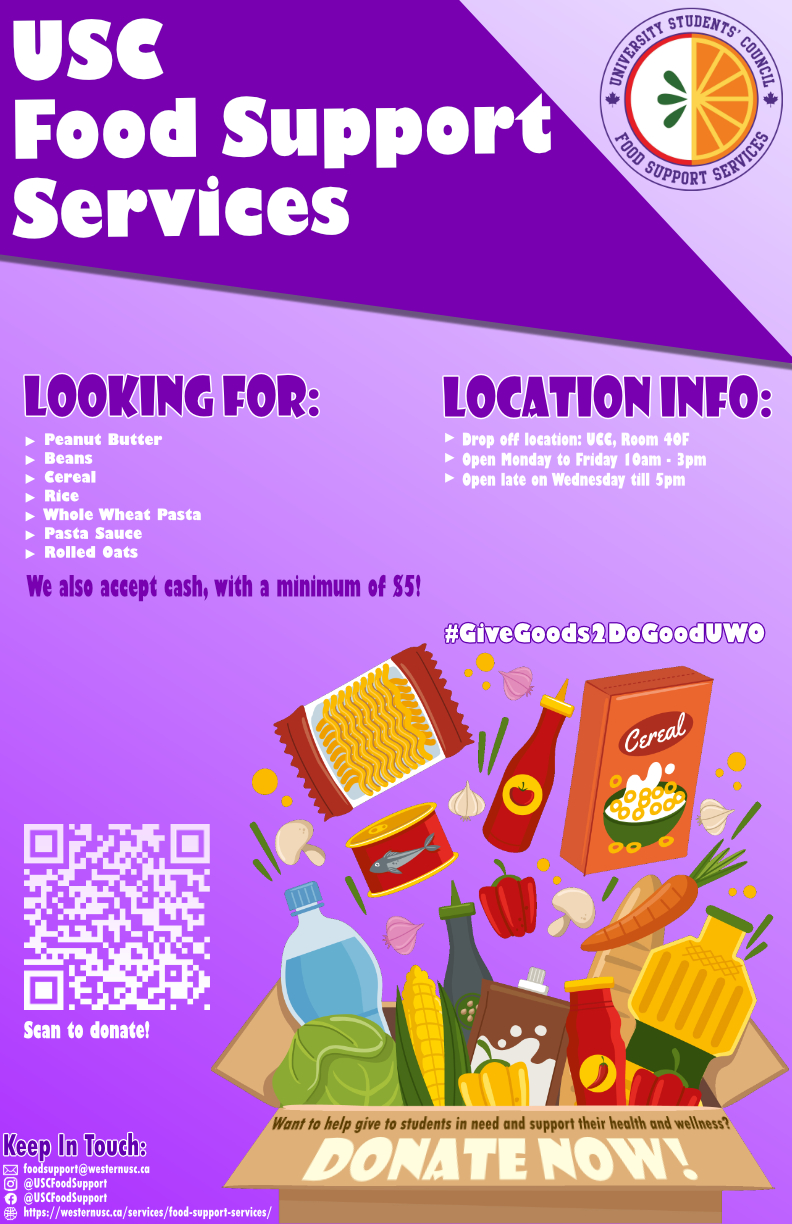 16/120
[Speaker Notes: taziz22_poster.jpg]
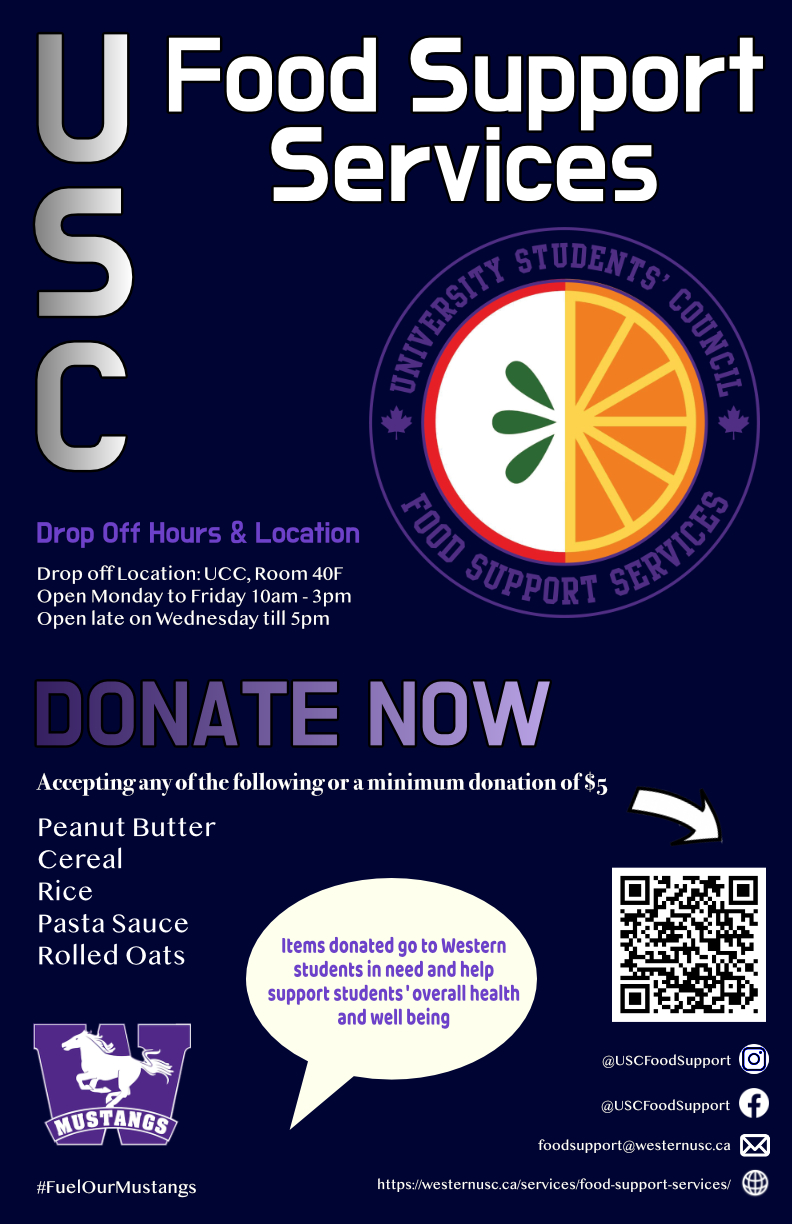 17/120
[Speaker Notes: talikako_poster.jpg]
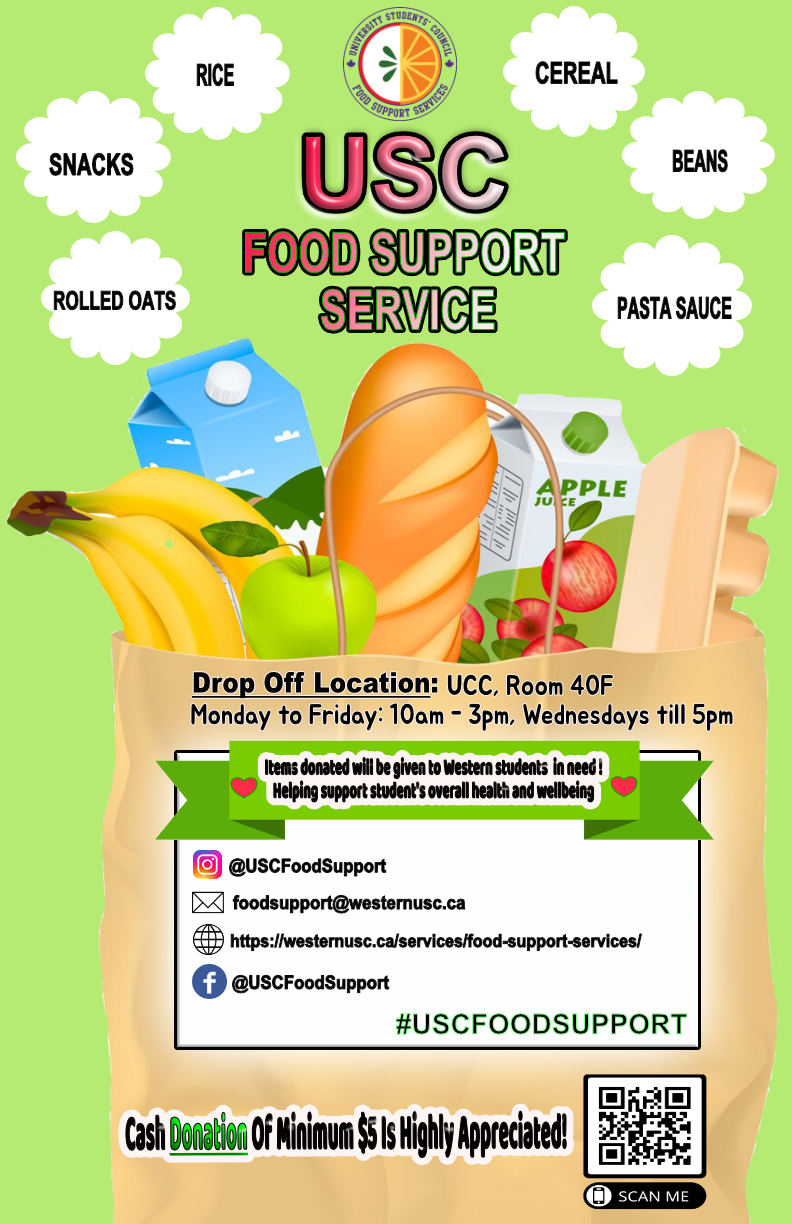 18/120
[Speaker Notes: taboatia_poster.jpg]
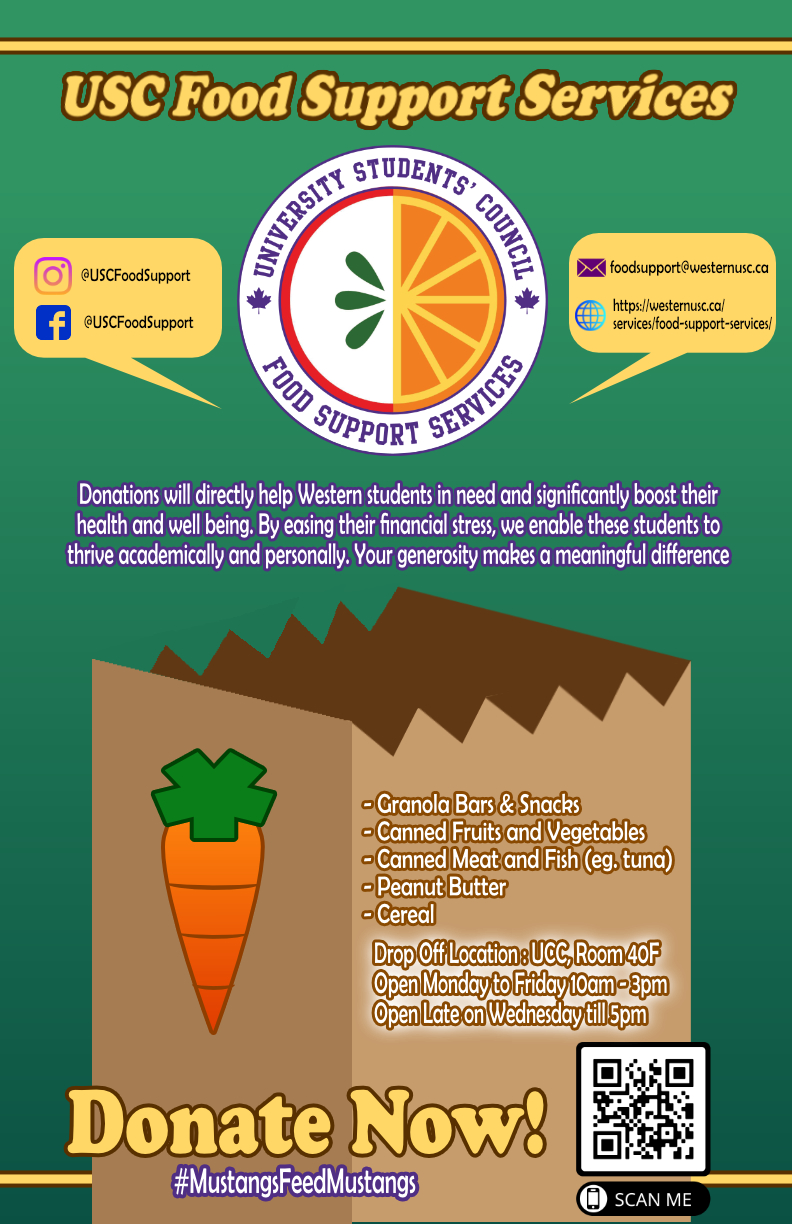 19/120
[Speaker Notes: schoong3_poster.jpg]
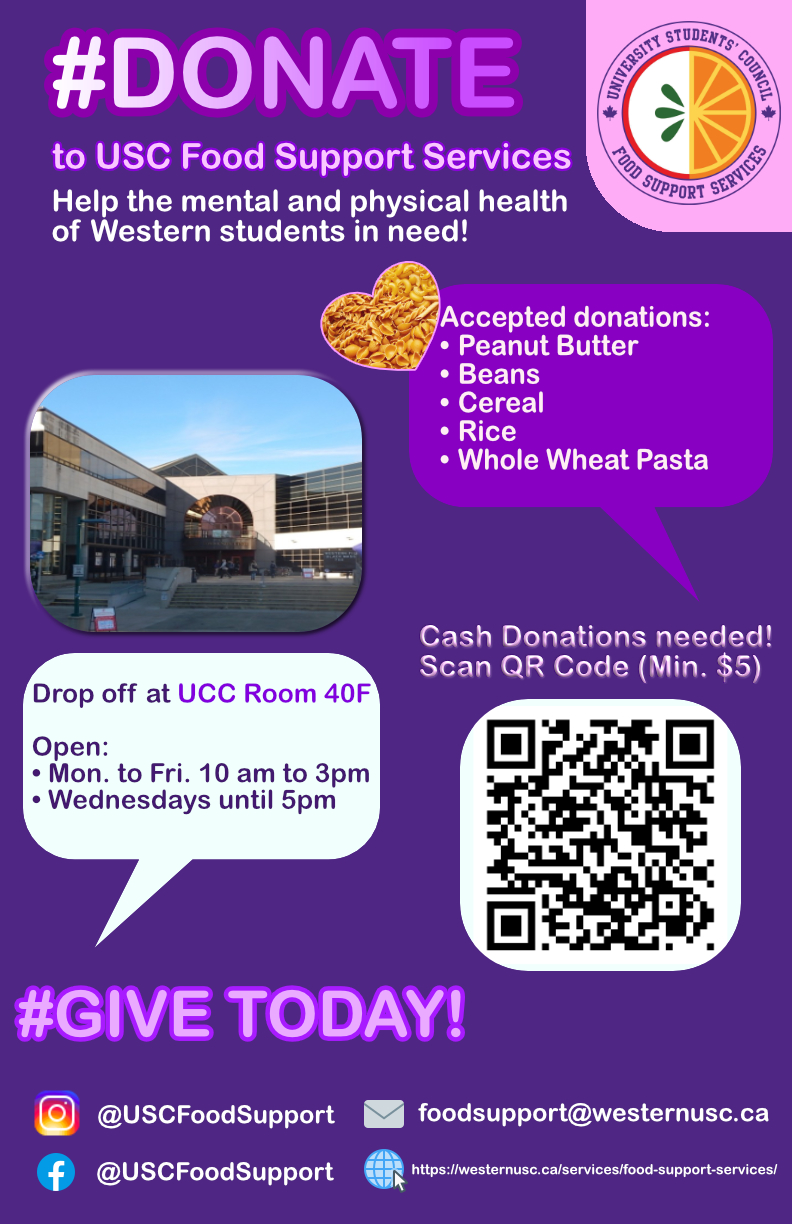 20/120
[Speaker Notes: sche623_poster.jpg]
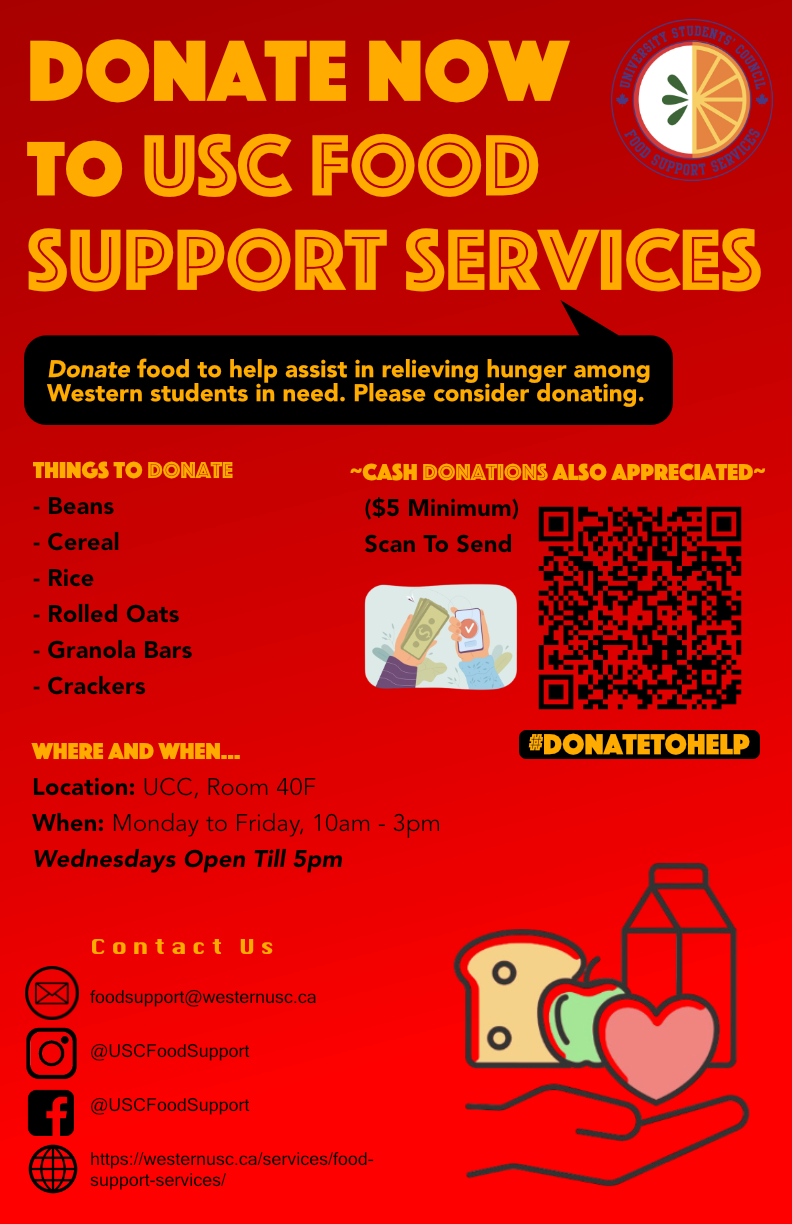 21/120
[Speaker Notes: sbhagat8_poster.jpg]
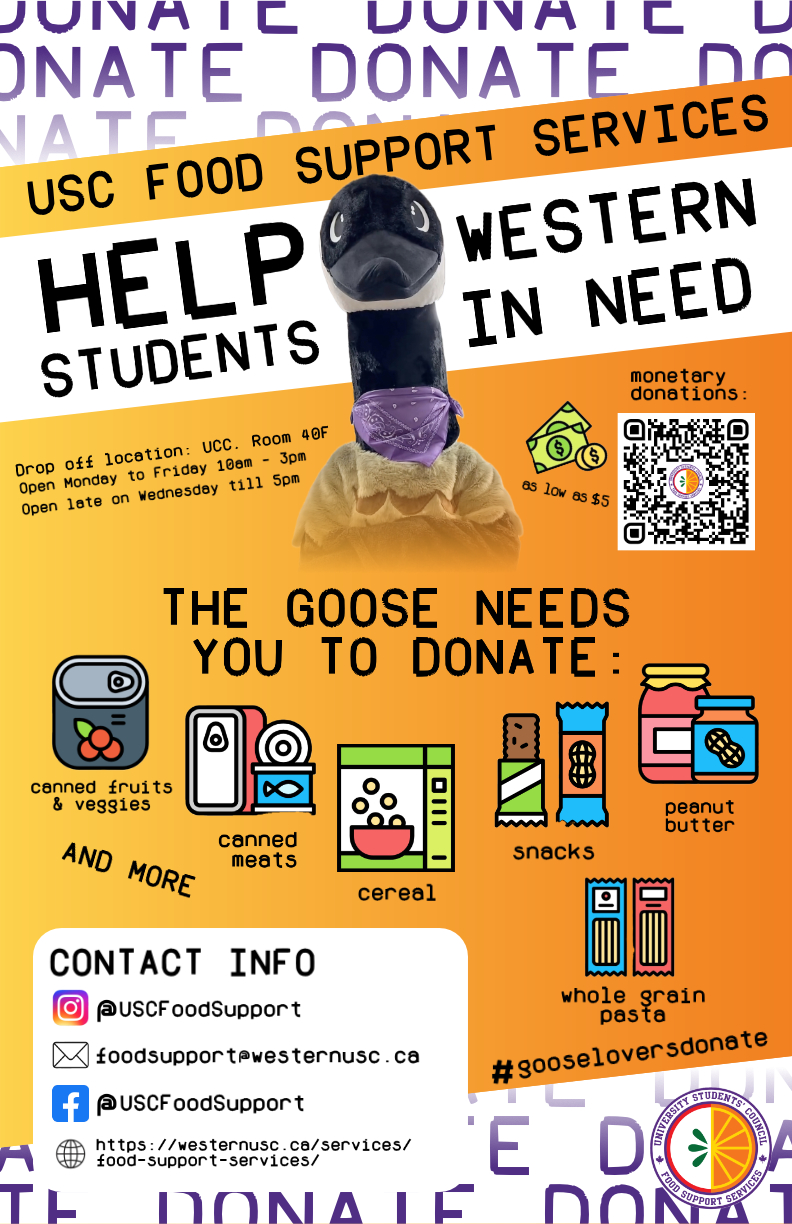 22/120
[Speaker Notes: saziz59_poster.jpg]
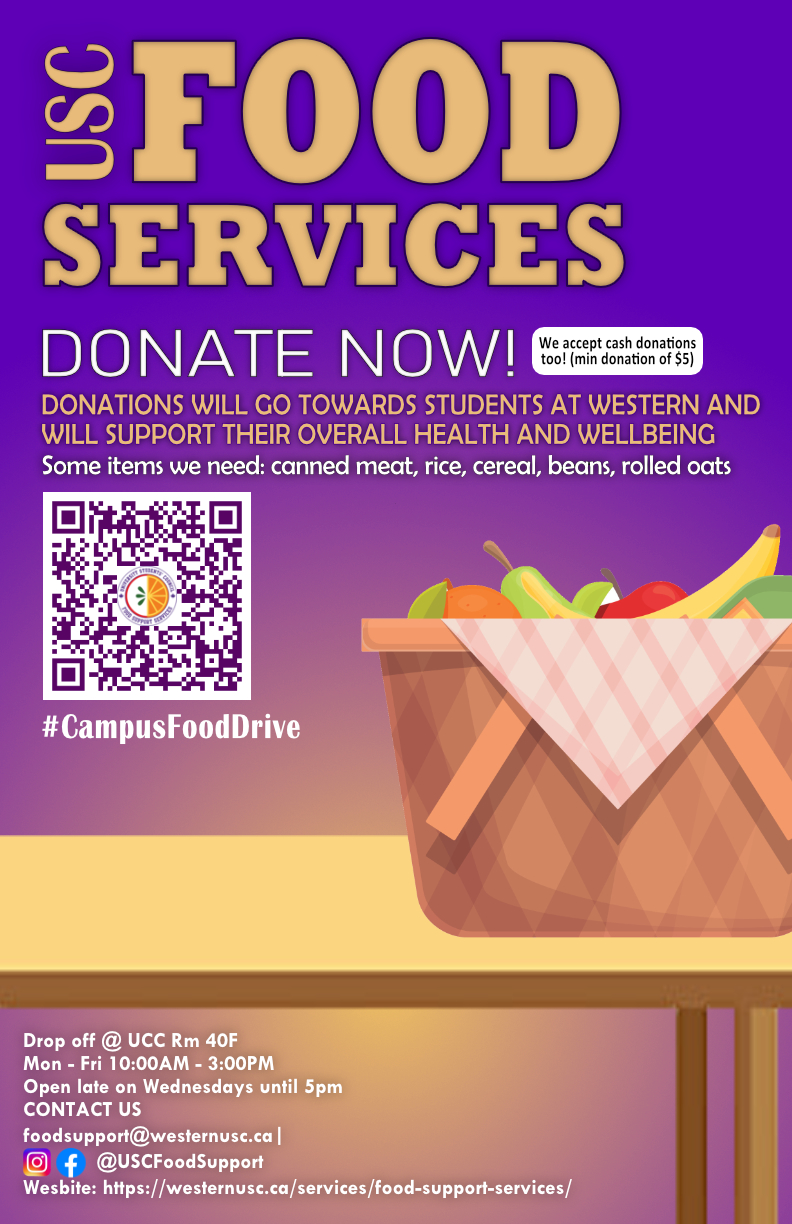 23/120
[Speaker Notes: salisabr_poster.jpg]
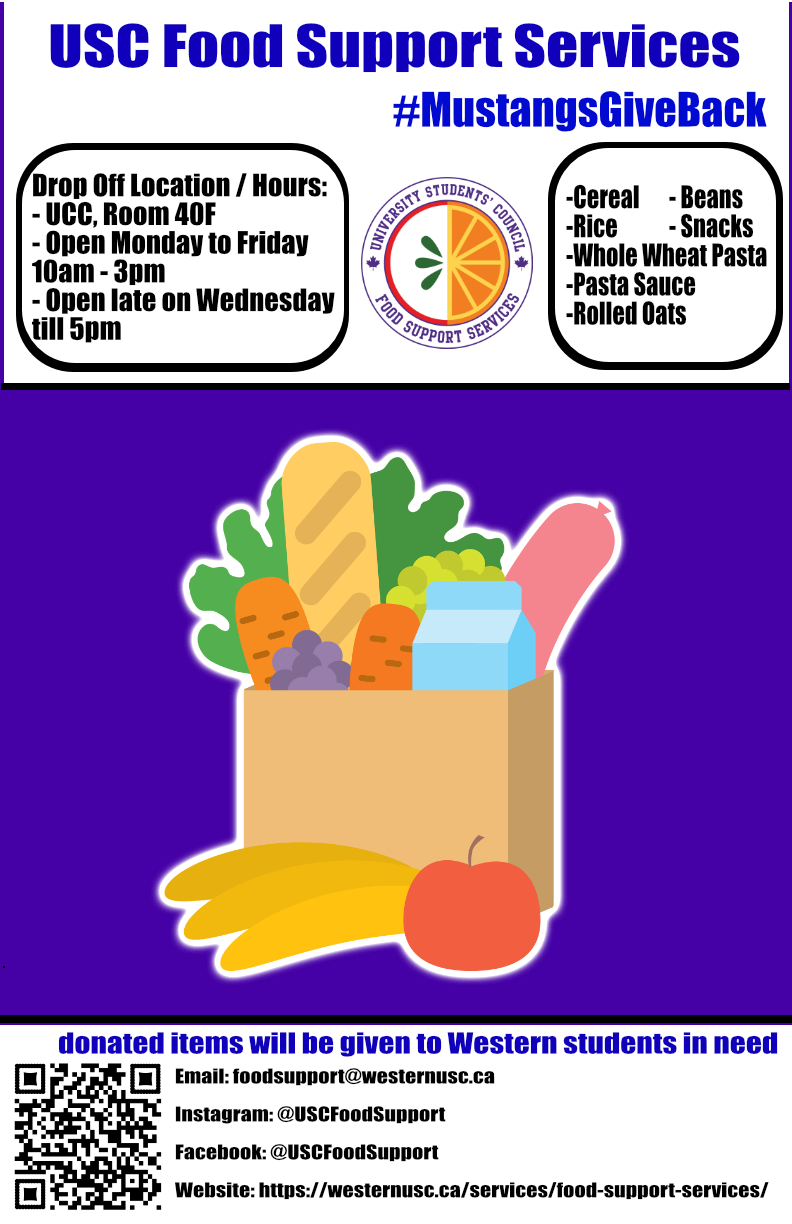 24/120
[Speaker Notes: salhashi_poster.jpg]
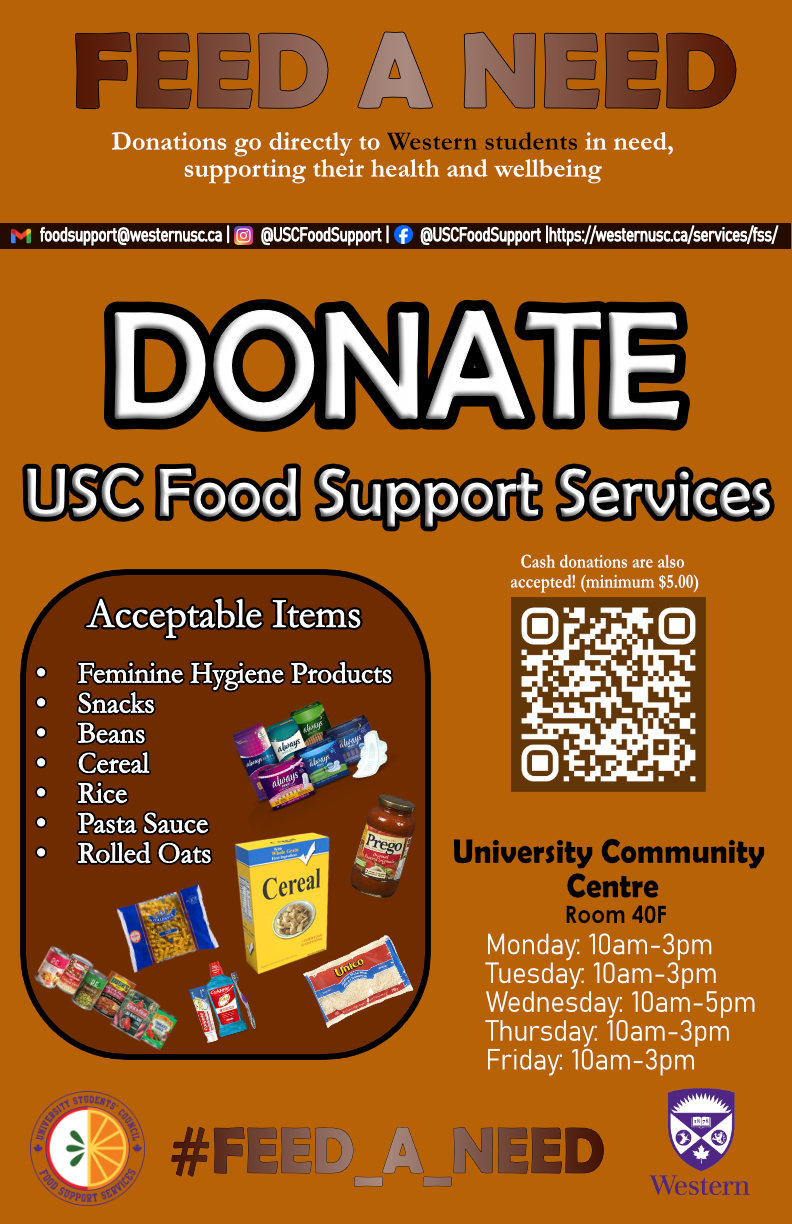 25/120
[Speaker Notes: sahuja47_poster.jpg]
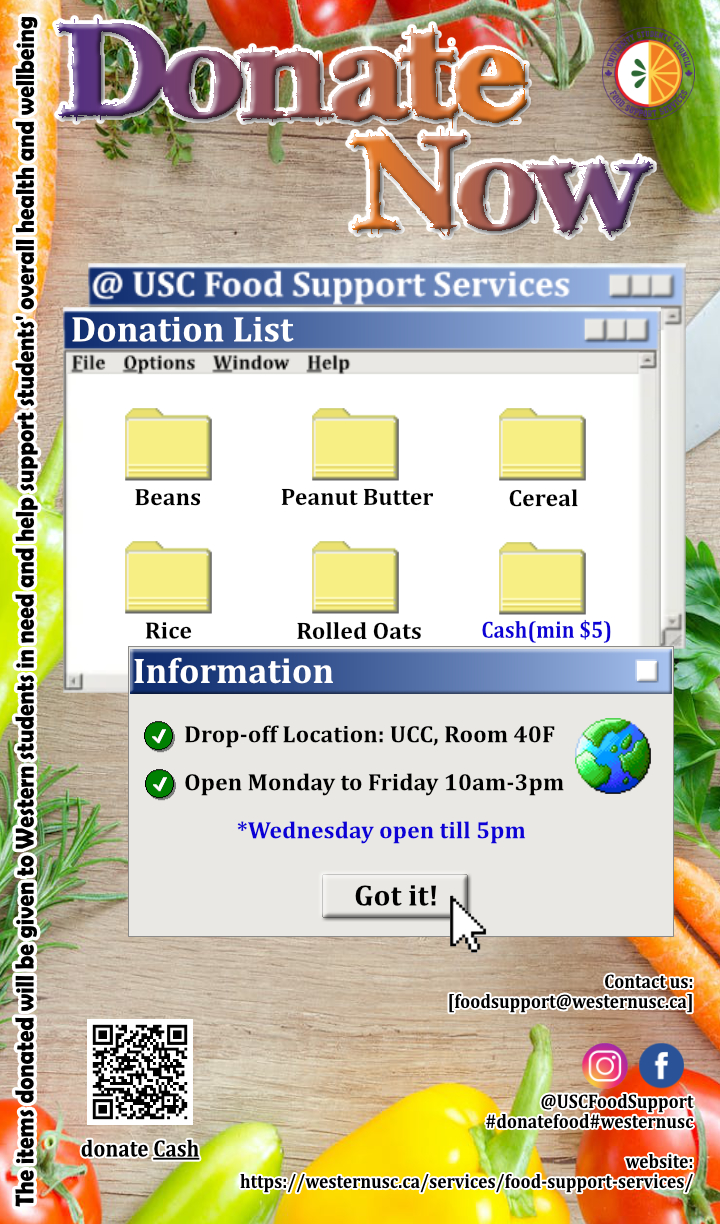 26/120
[Speaker Notes: rchen468_poster.jpg]
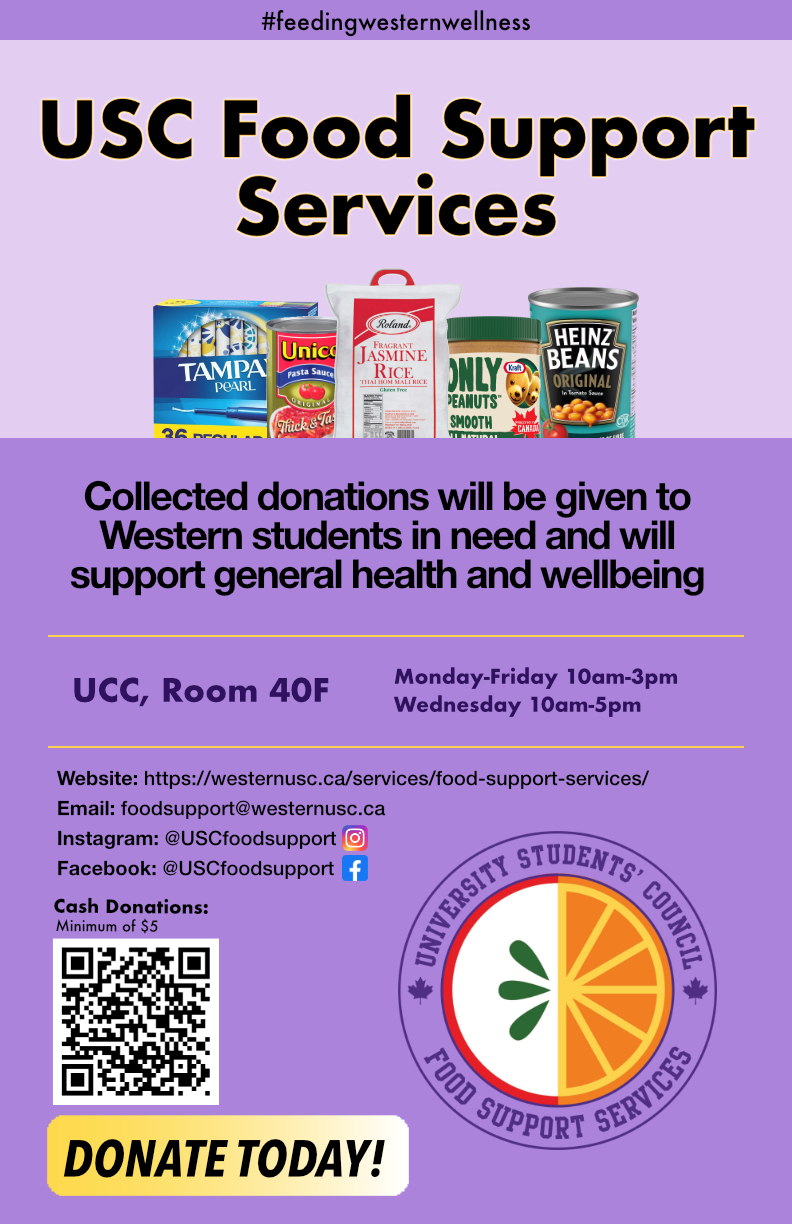 27/120
[Speaker Notes: rcattel_poster.jpg]
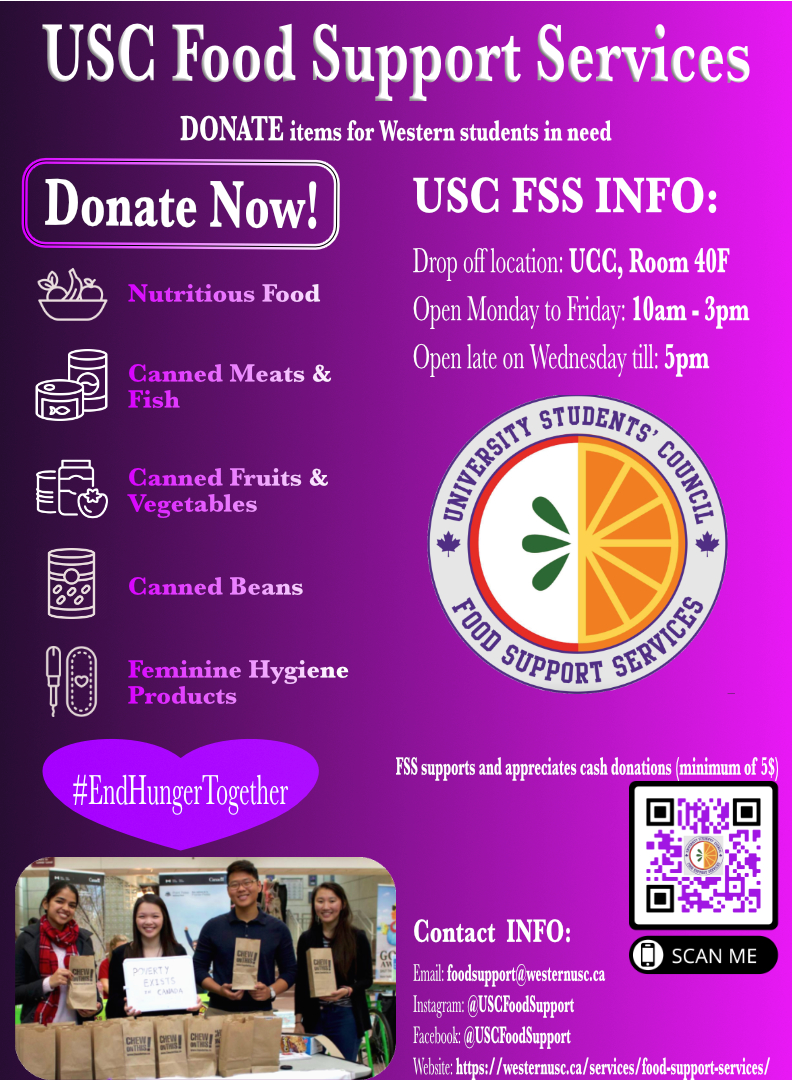 28/120
[Speaker Notes: rbloomst_poster.jpg]
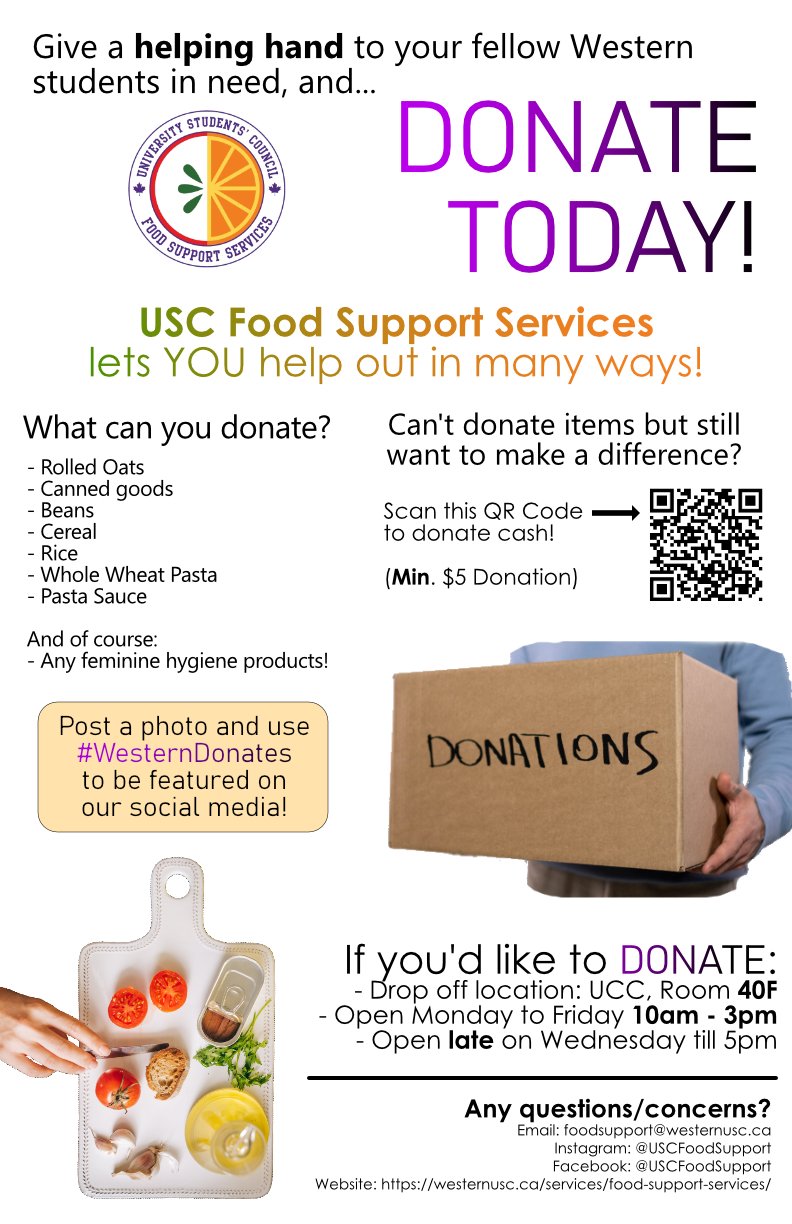 29/120
[Speaker Notes: rbhatt48_poster.jpg]
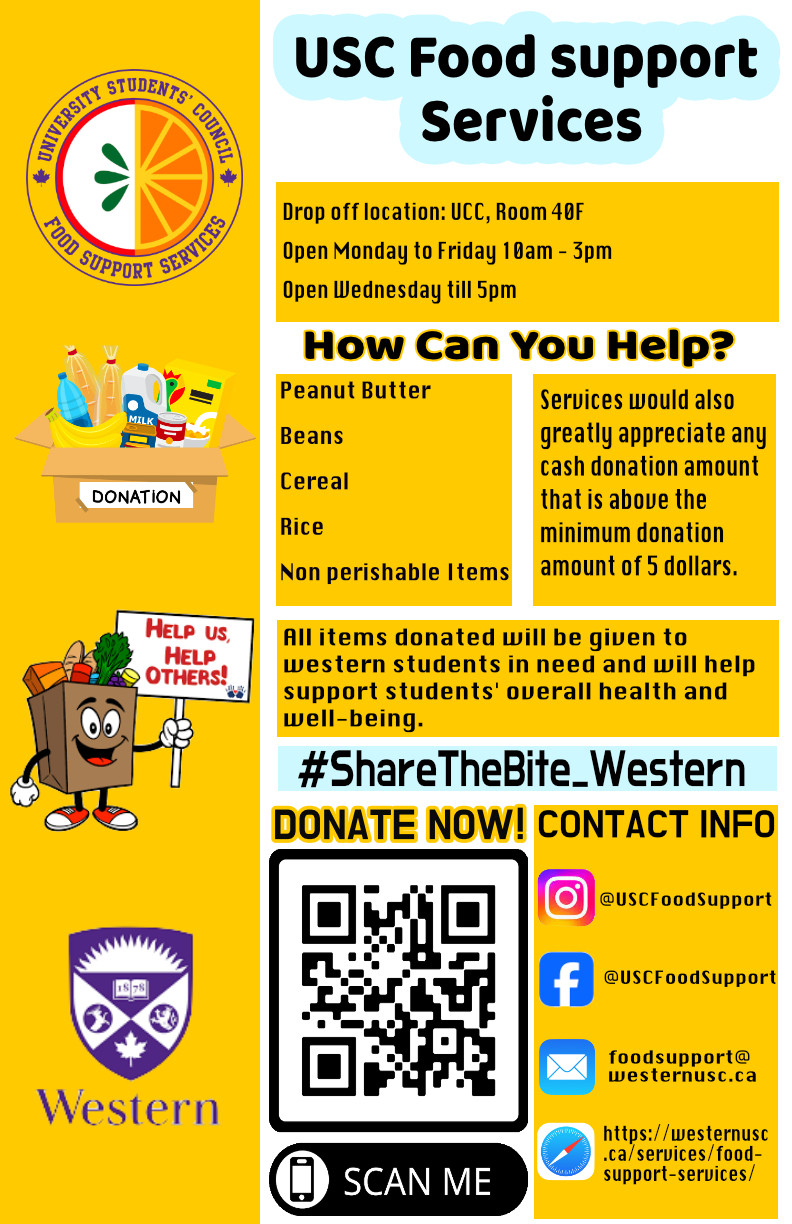 30/120
[Speaker Notes: rbatalio_poster.jpg]
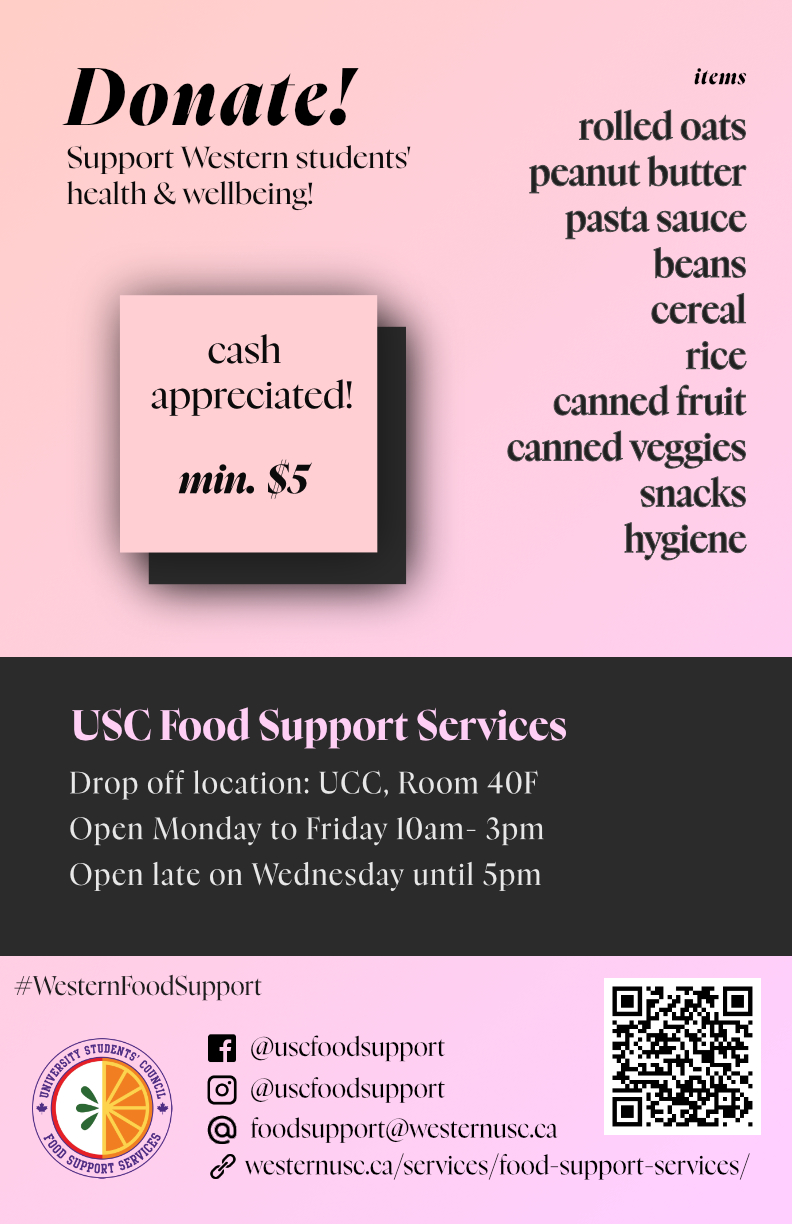 31/120
[Speaker Notes: radat_poster.jpg]
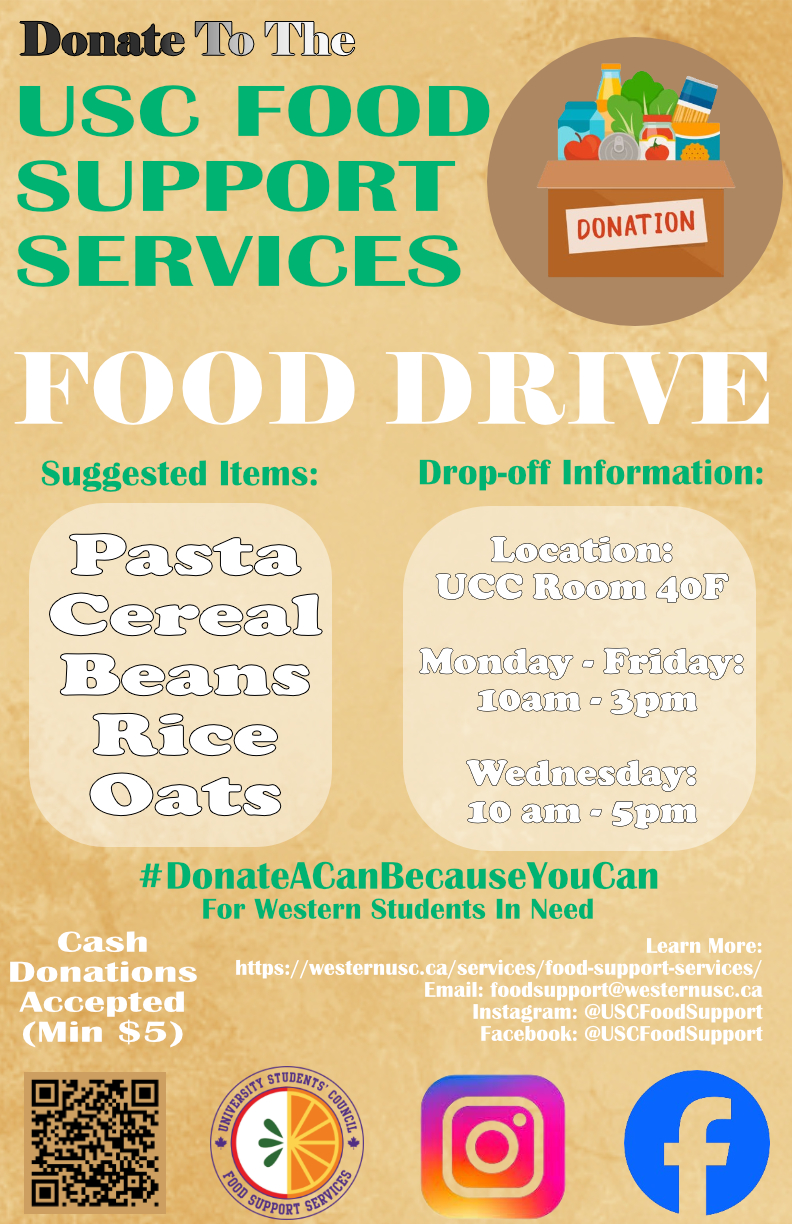 32/120
[Speaker Notes: pbansa3_poster.jpg]
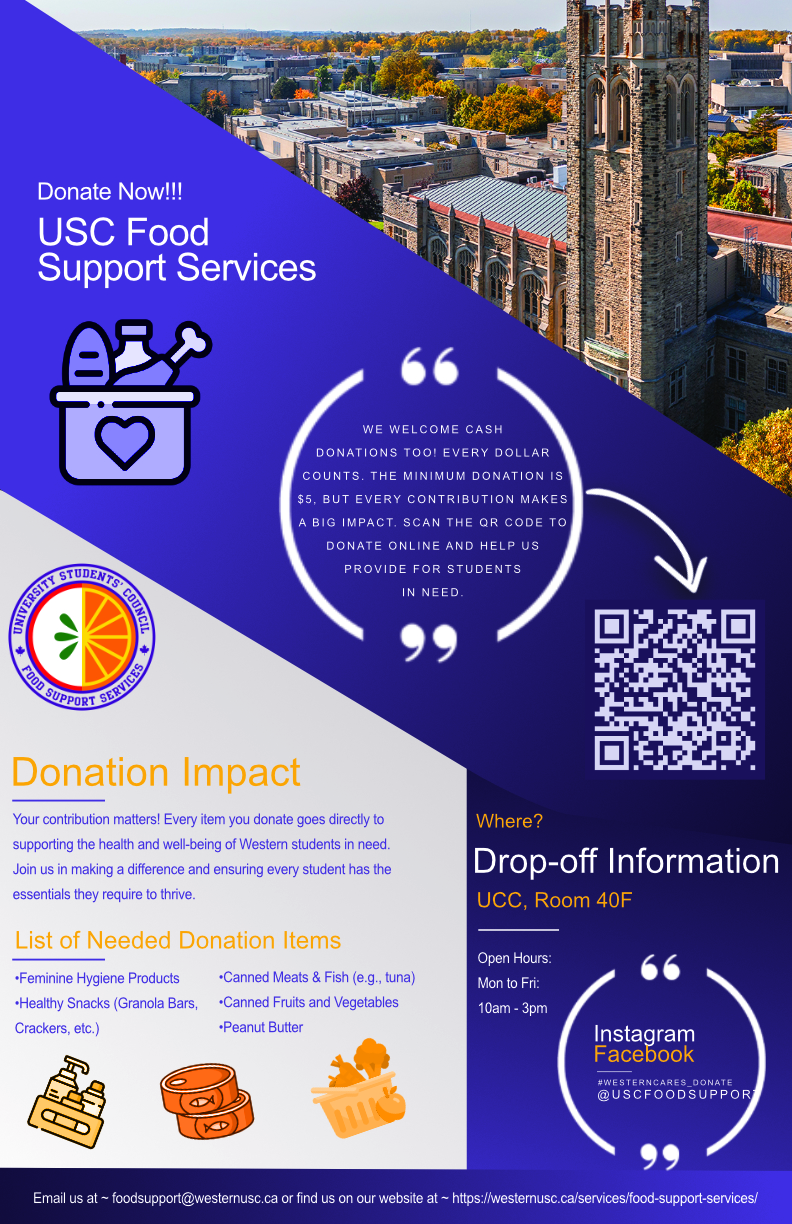 33/120
[Speaker Notes: pbai6_poster.jpg]
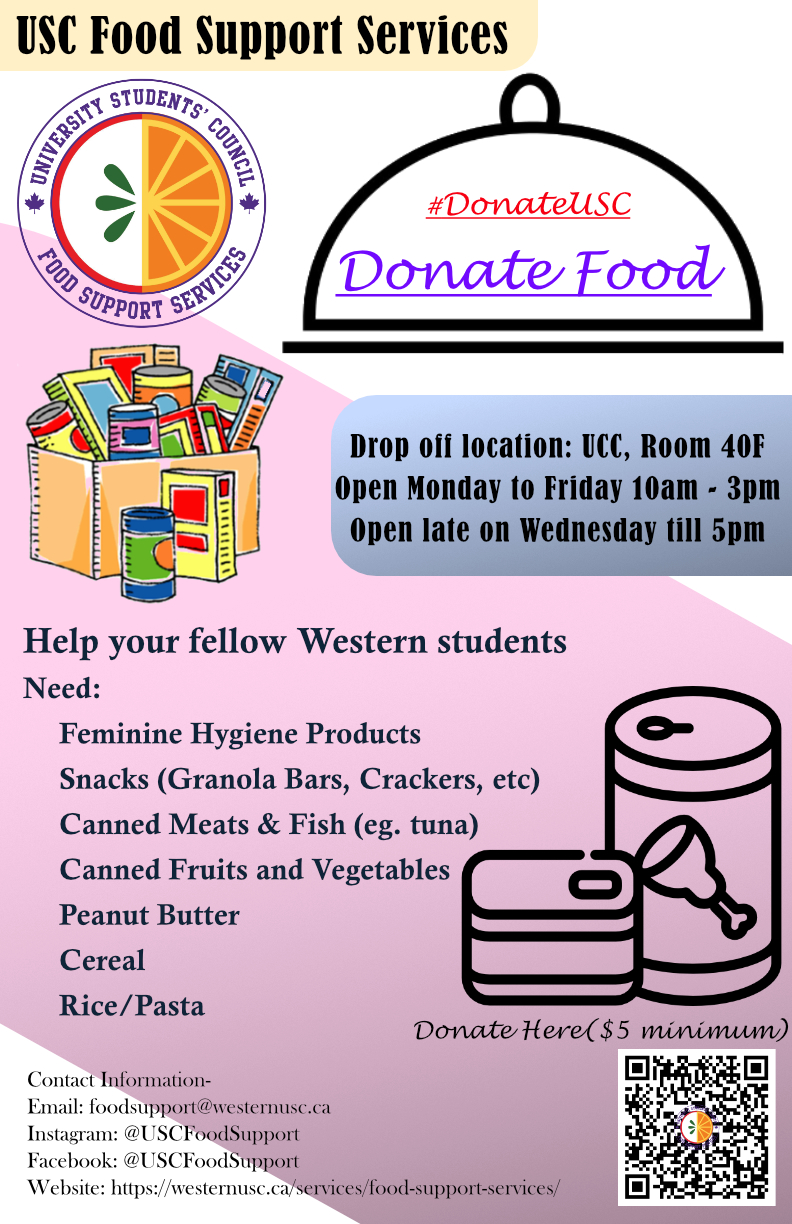 34/120
[Speaker Notes: oalkwifi_poster.jpg]
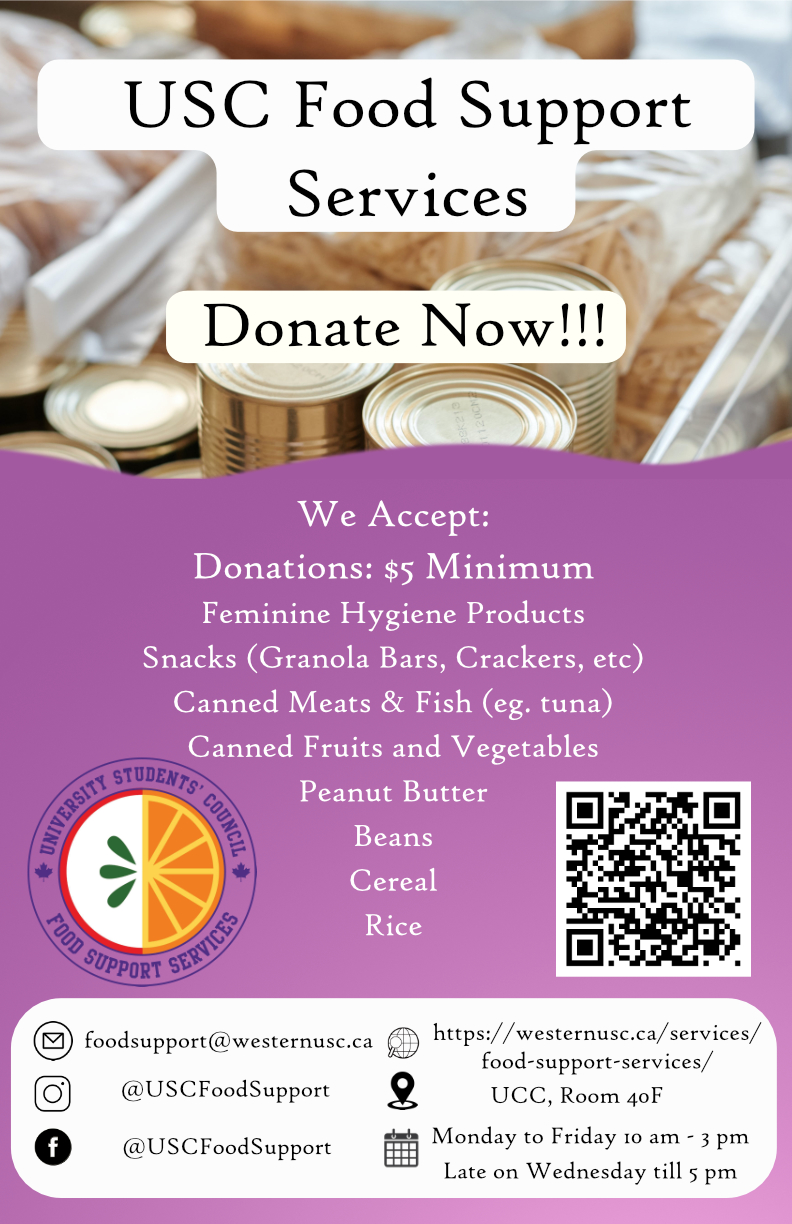 35/120
[Speaker Notes: oalihira_poster.jpg]
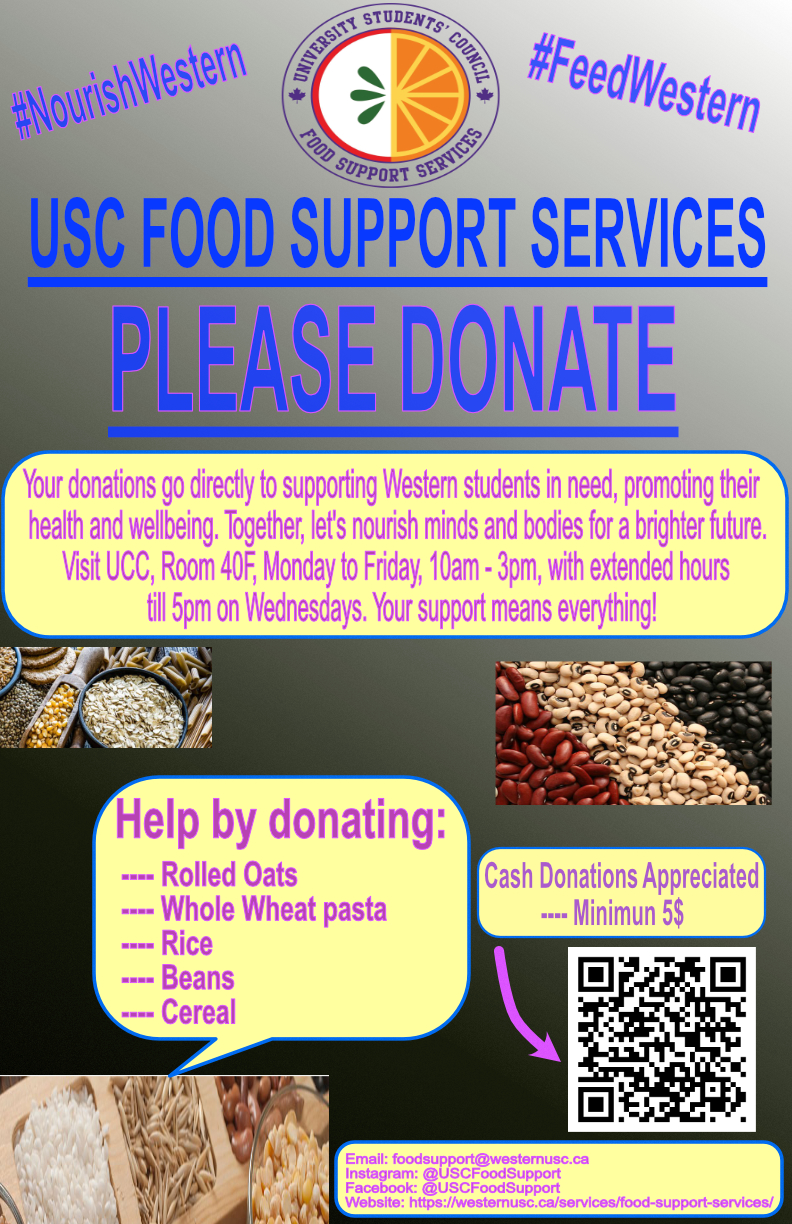 36/120
[Speaker Notes: naggar24_poster.jpg]
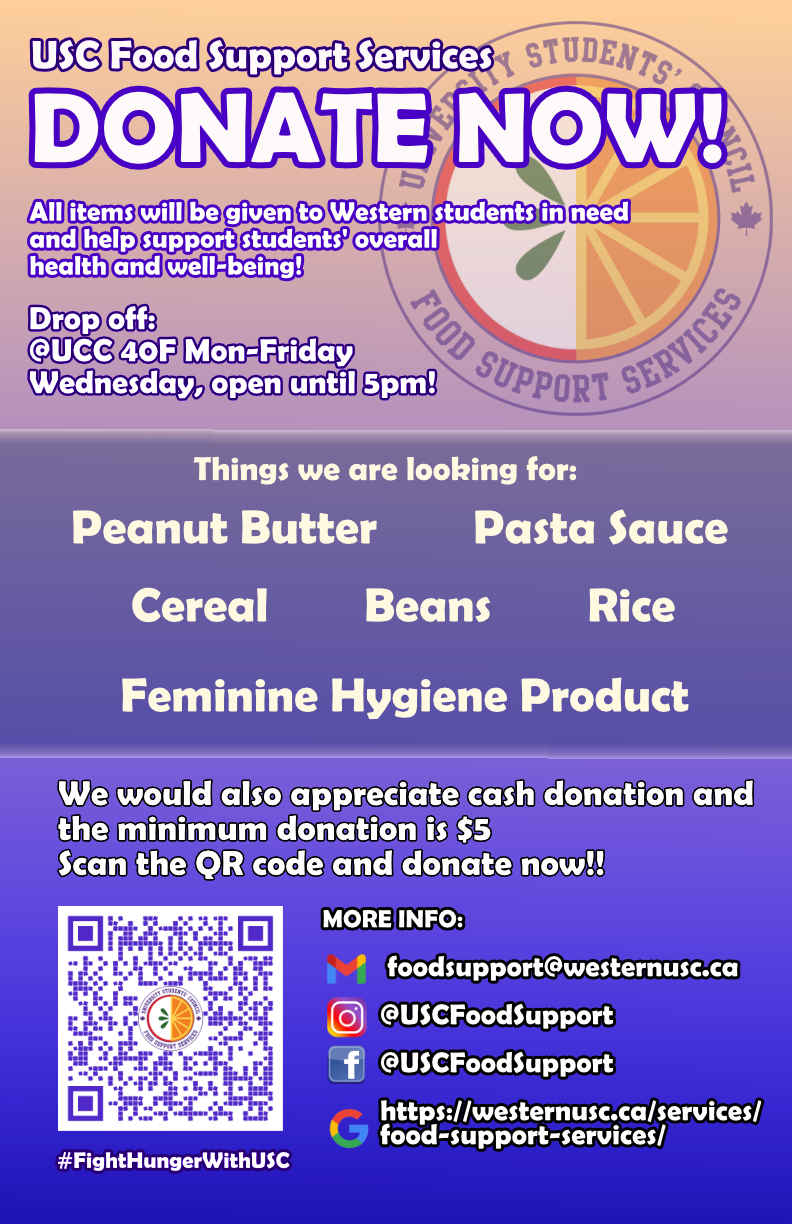 37/120
[Speaker Notes: mchu95_poster.jpg]
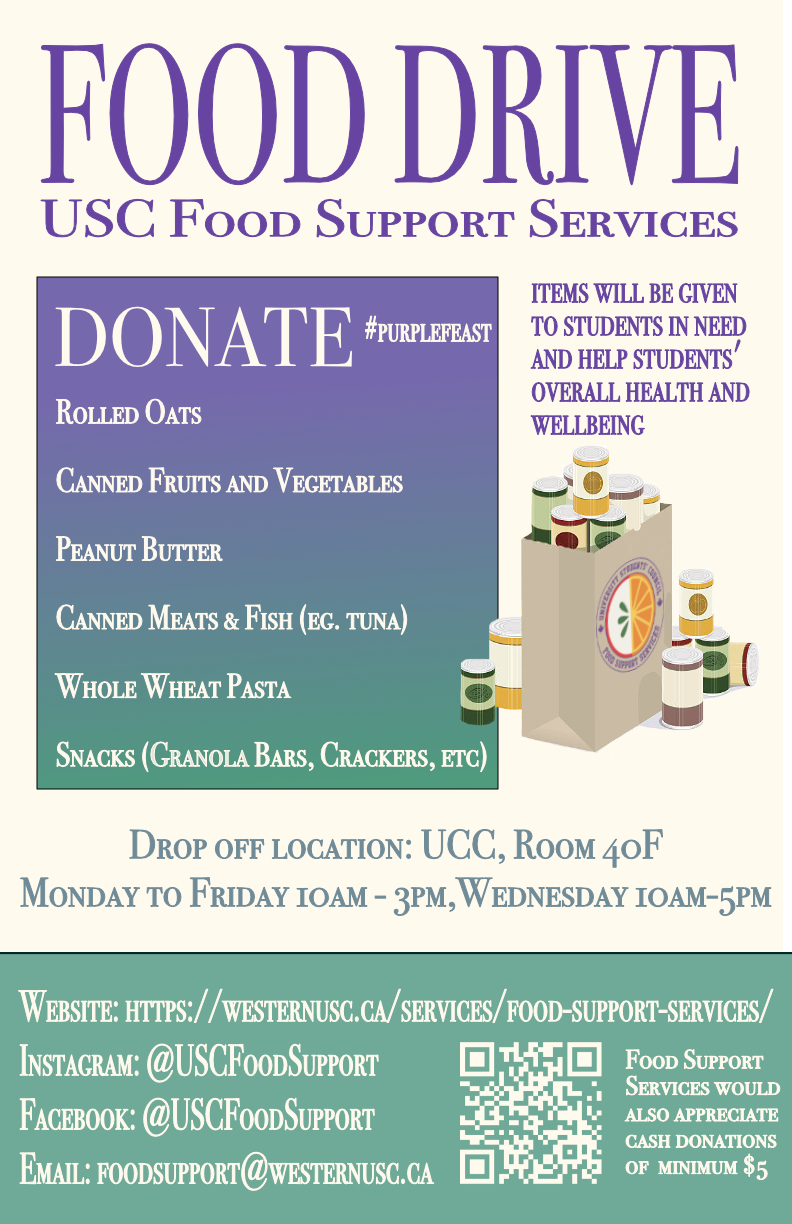 38/120
[Speaker Notes: mchoi268_poster.jpg]
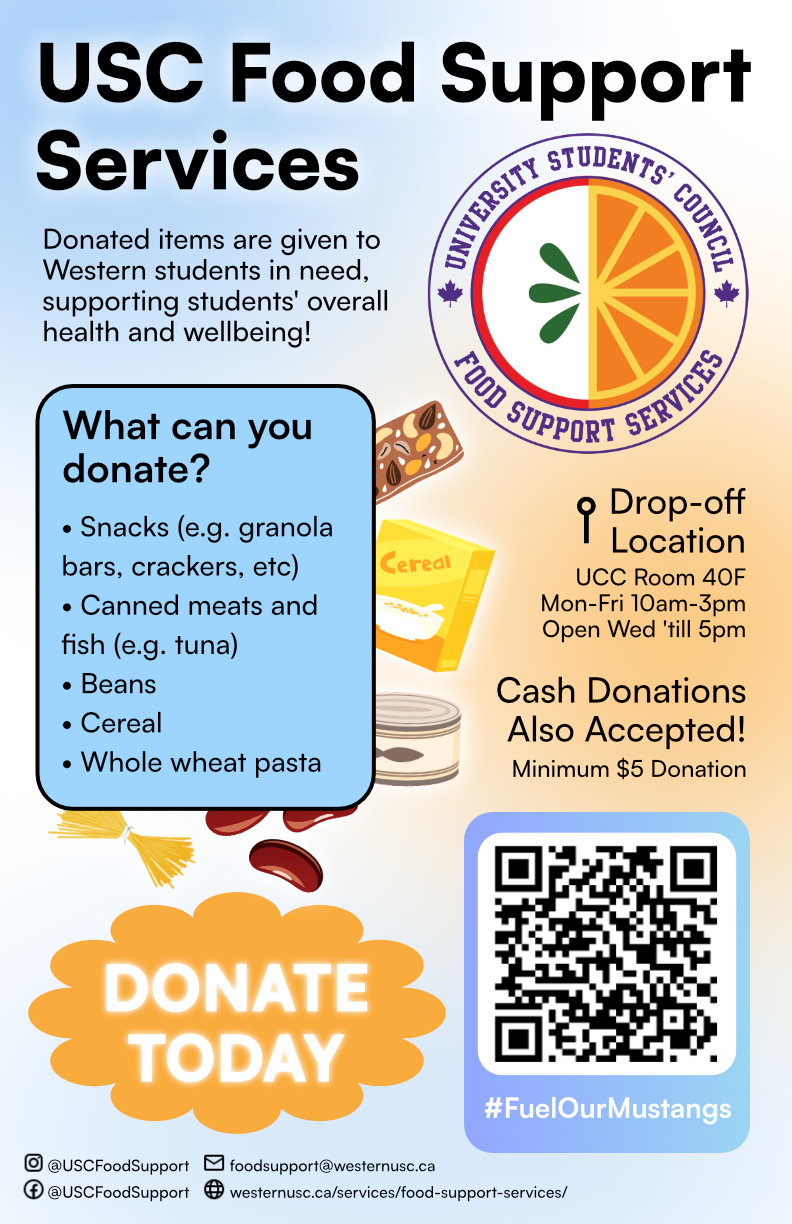 39/120
[Speaker Notes: mchen786_poster.jpg]
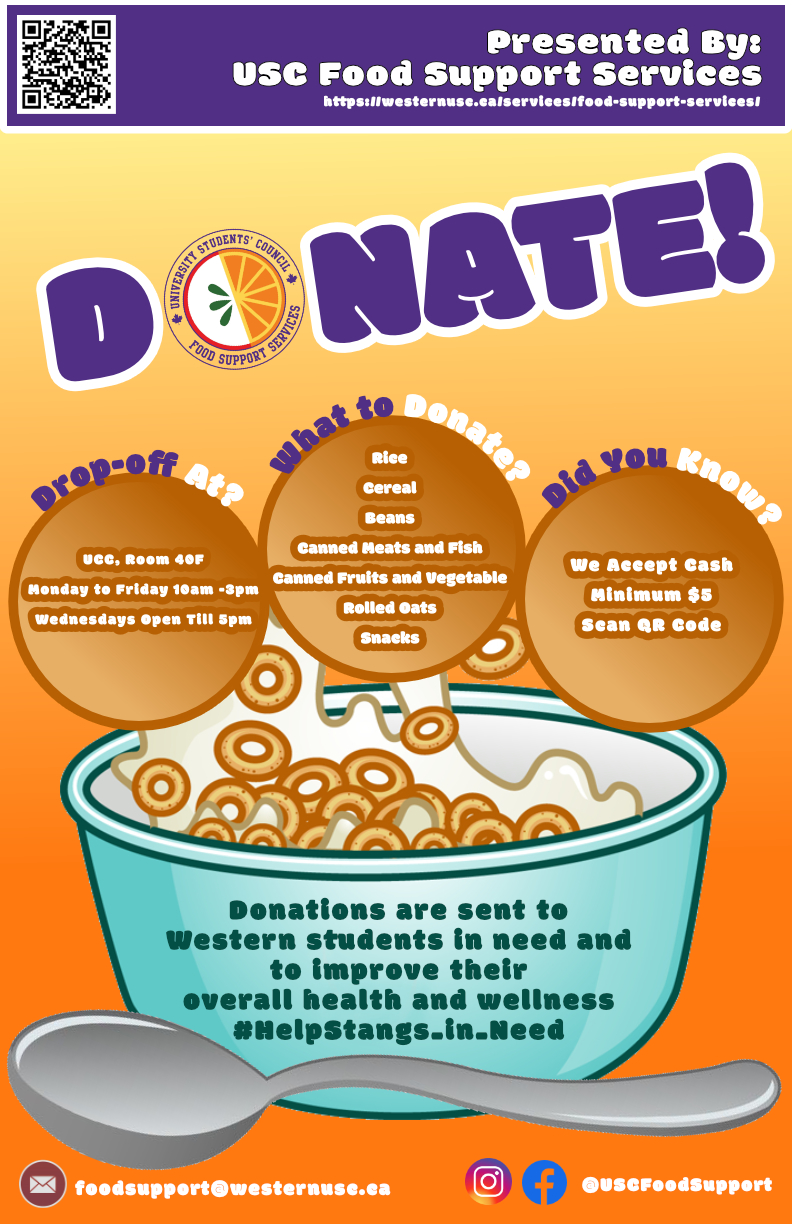 40/120
[Speaker Notes: mchand52_poster.jpg]
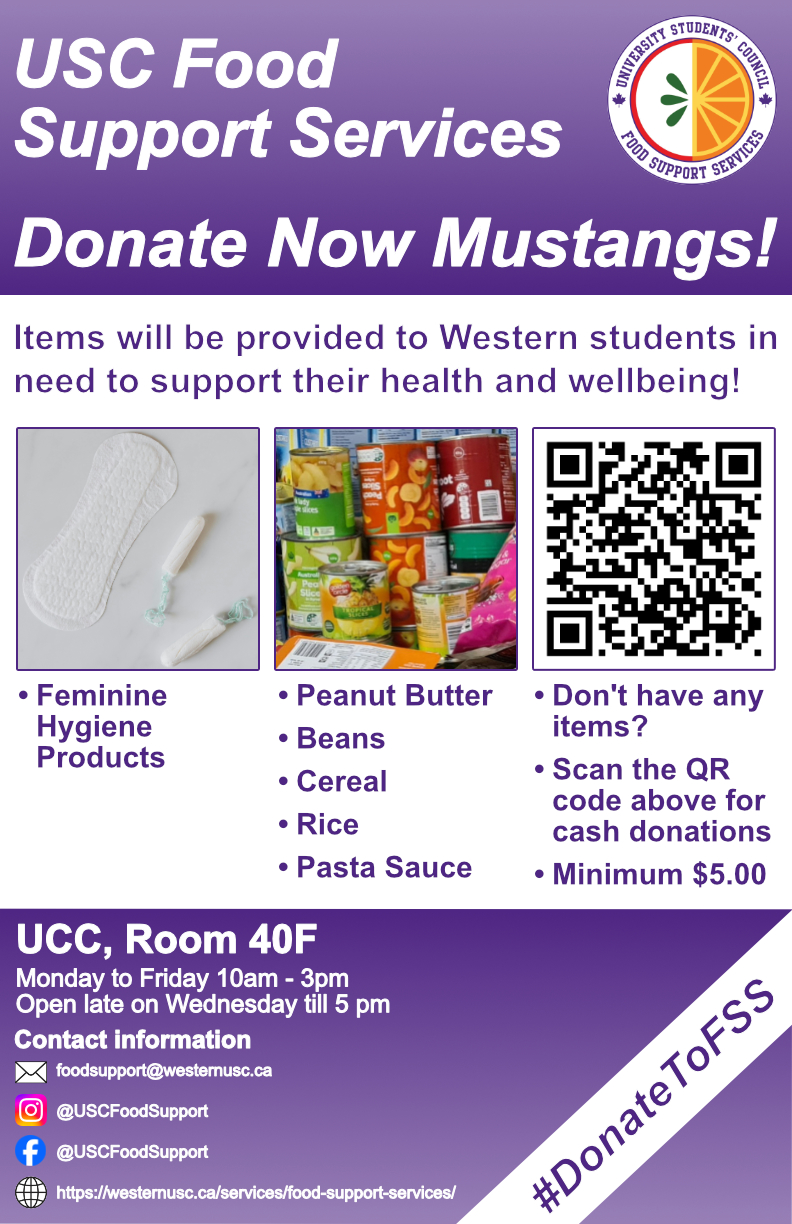 41/120
[Speaker Notes: mchan644_poster.jpg]
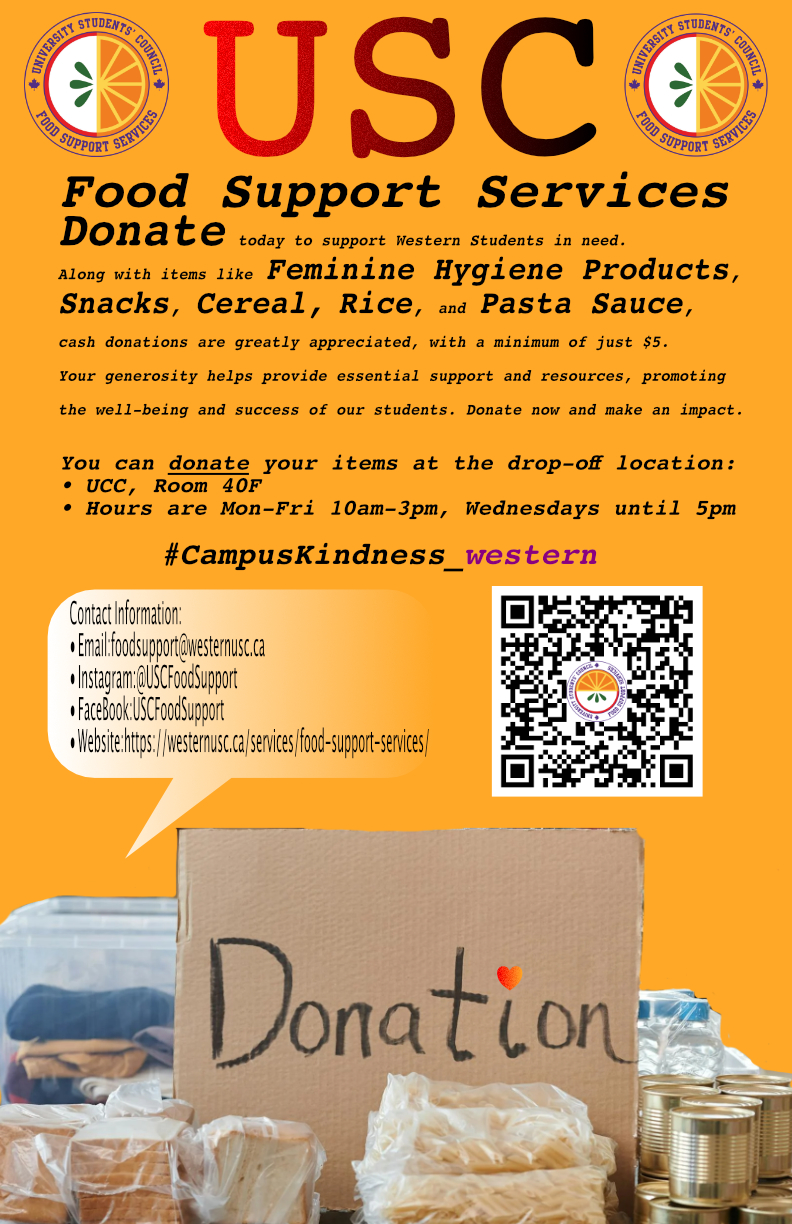 42/120
[Speaker Notes: mbrook54_poster.jpg]
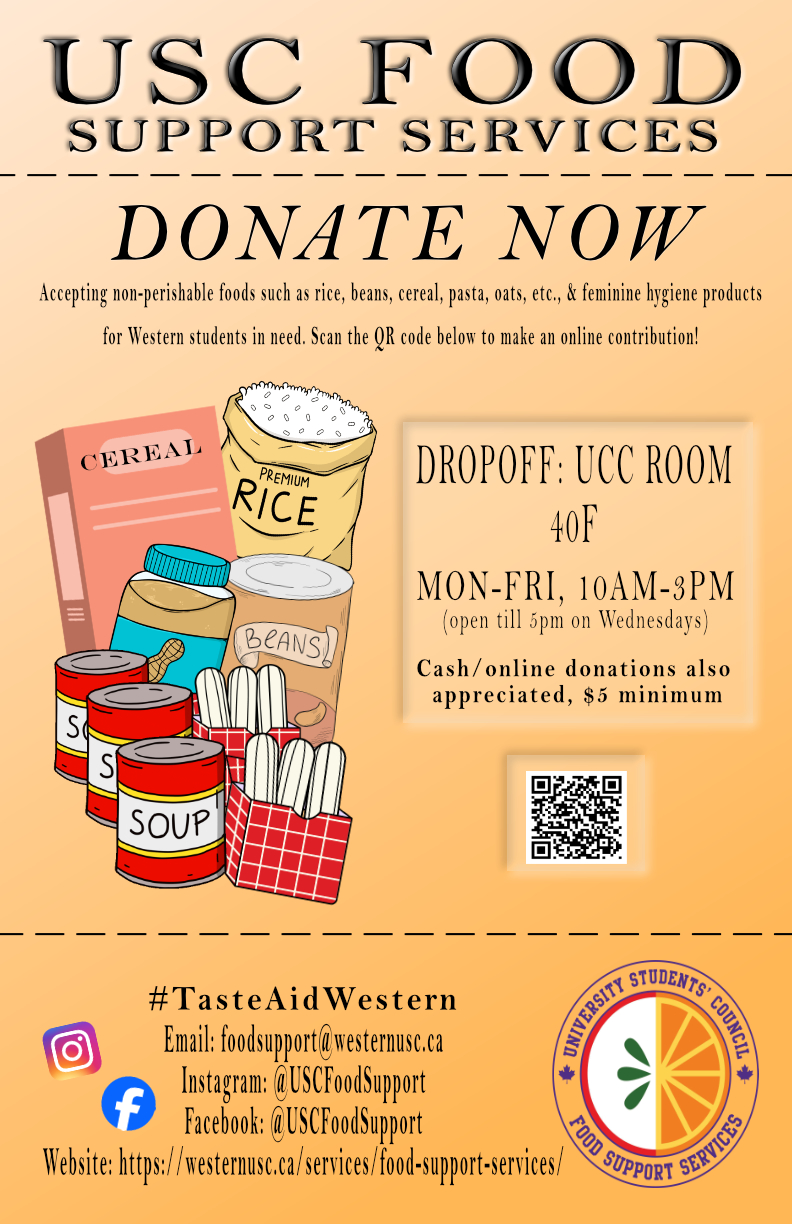 43/120
[Speaker Notes: mbenina_poster.jpg]
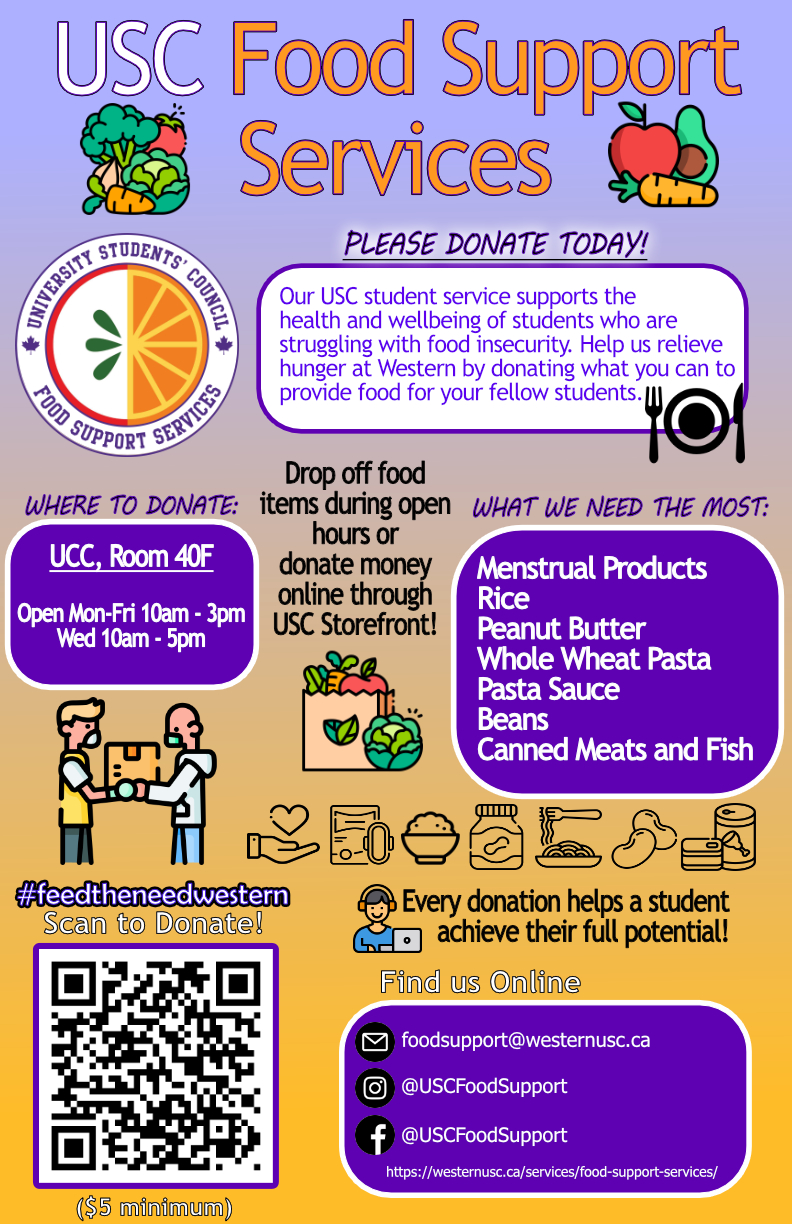 44/120
[Speaker Notes: mbarua3_poster.jpg]
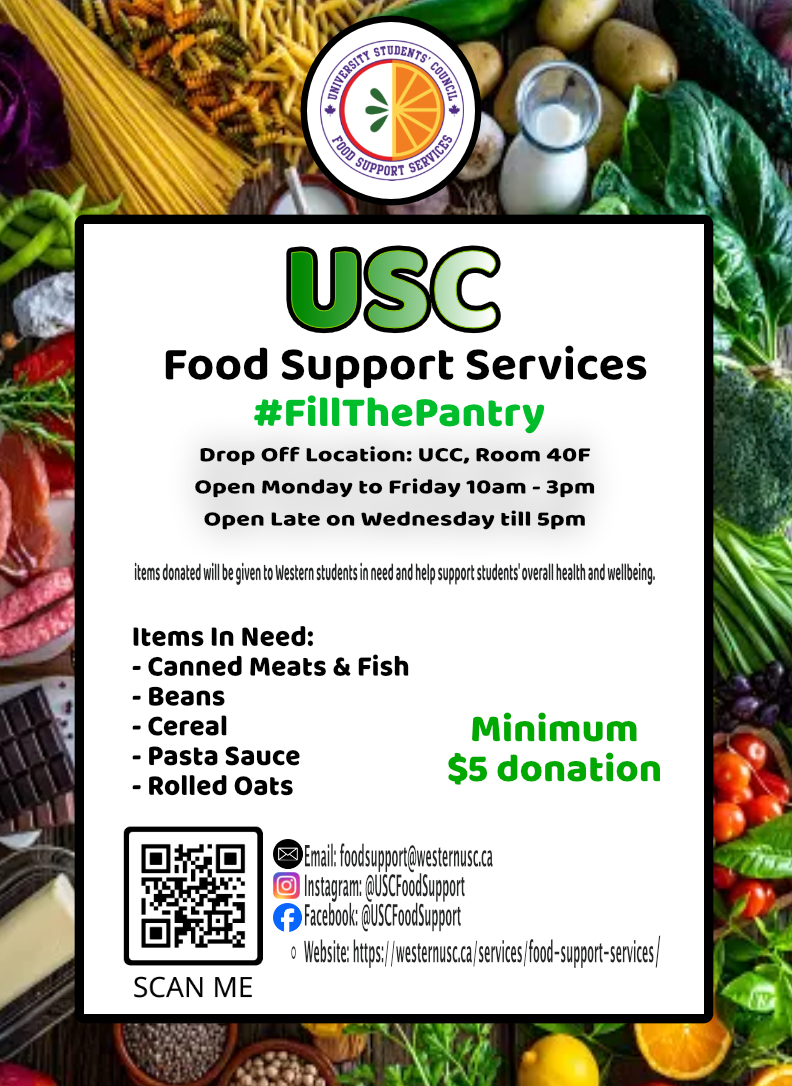 45/120
[Speaker Notes: mbadriya_poster.jpg]
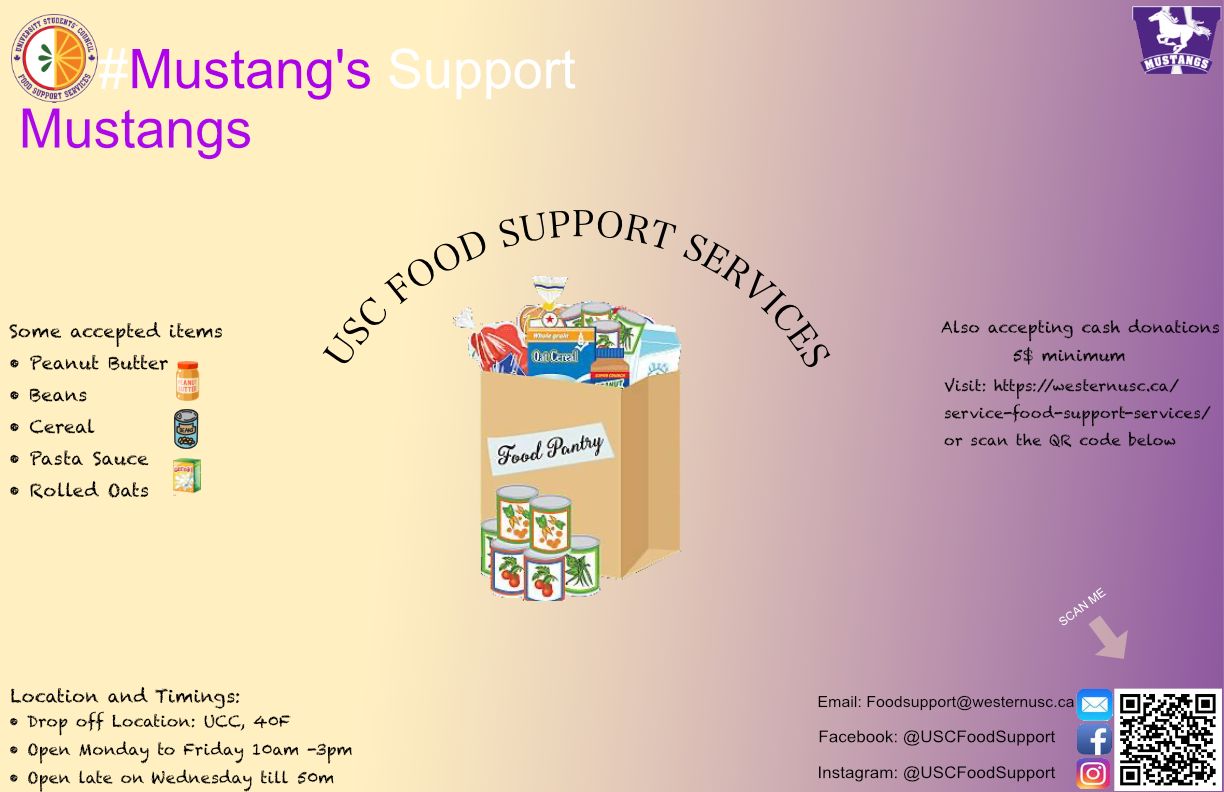 46/120
[Speaker Notes: masim7_poster.jpg]
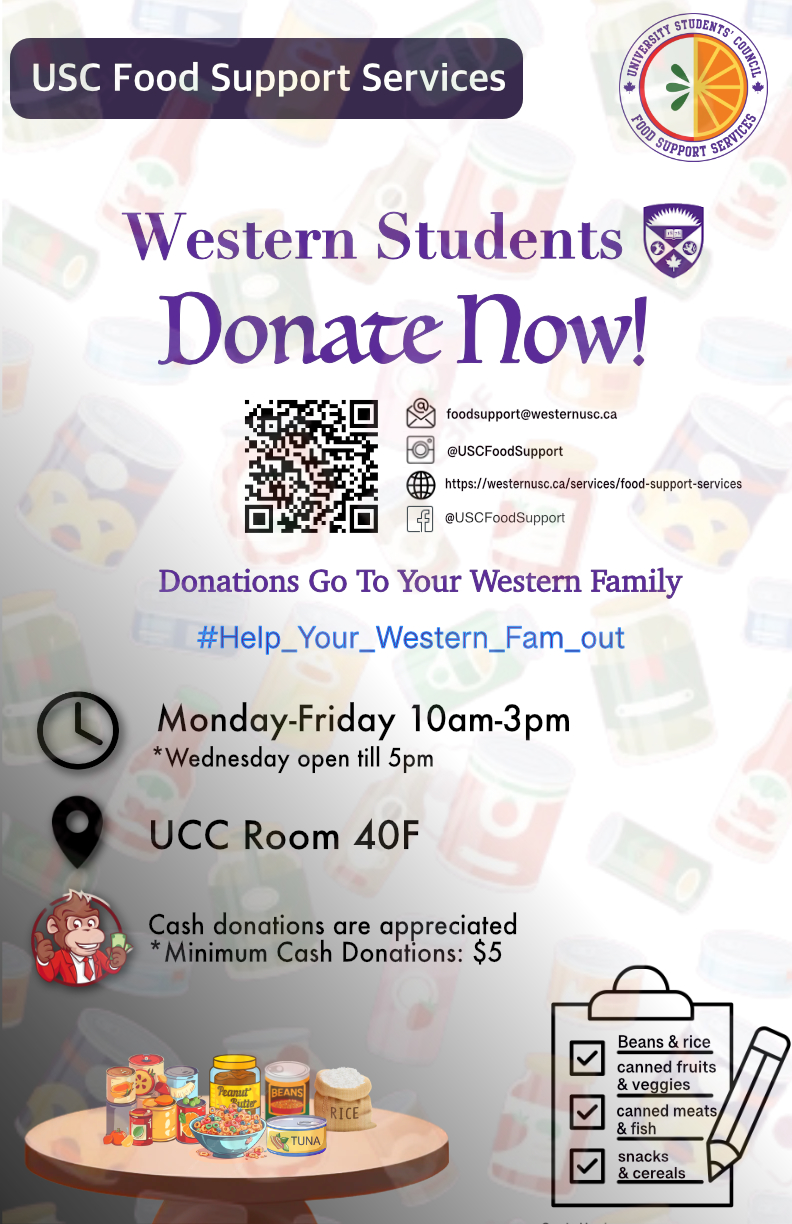 47/120
[Speaker Notes: mamin62_poster.jpg]
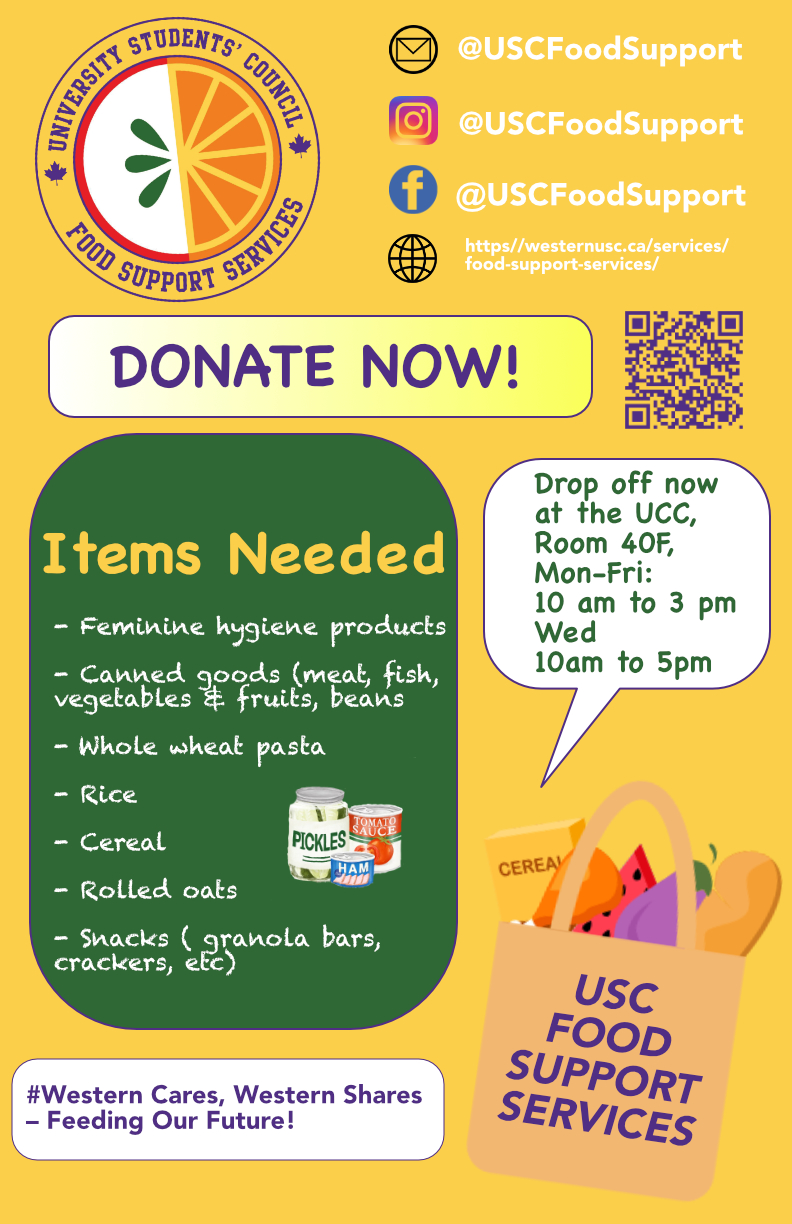 48/120
[Speaker Notes: malisha2_poster.jpg]
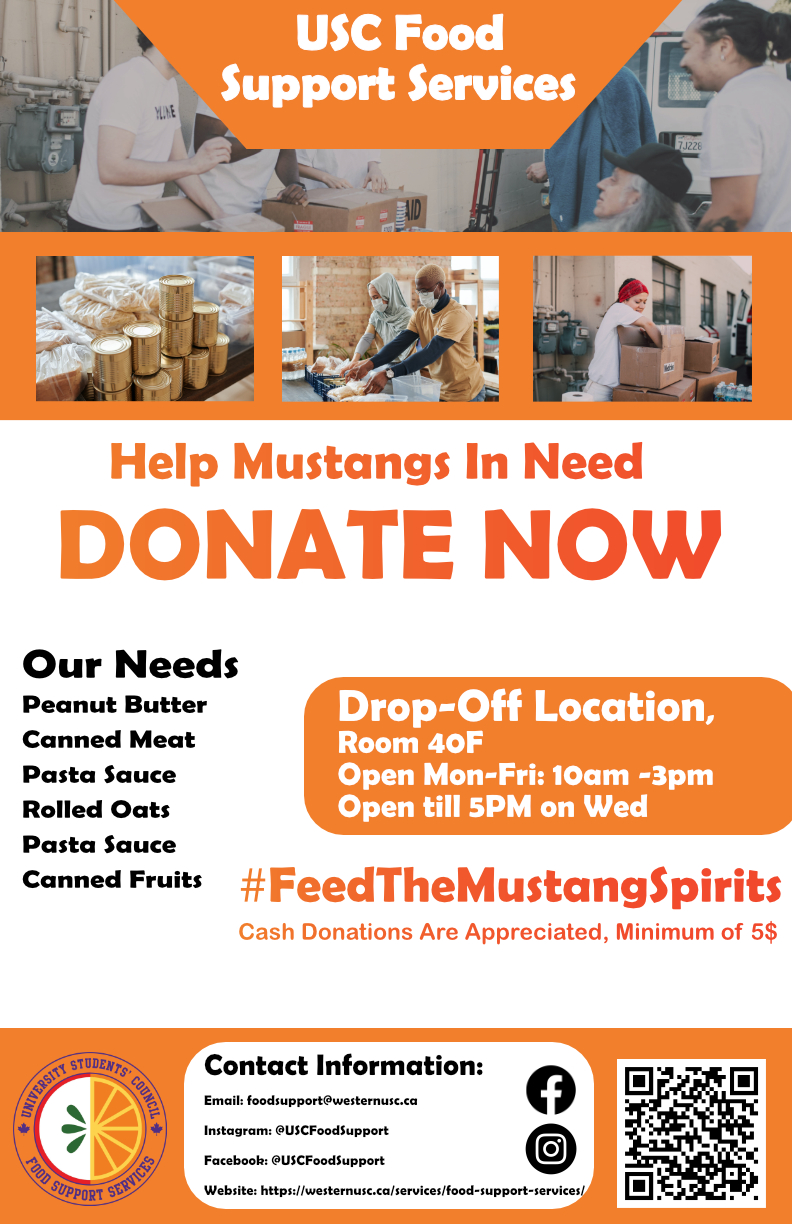 49/120
[Speaker Notes: mali484_poster.jpg]
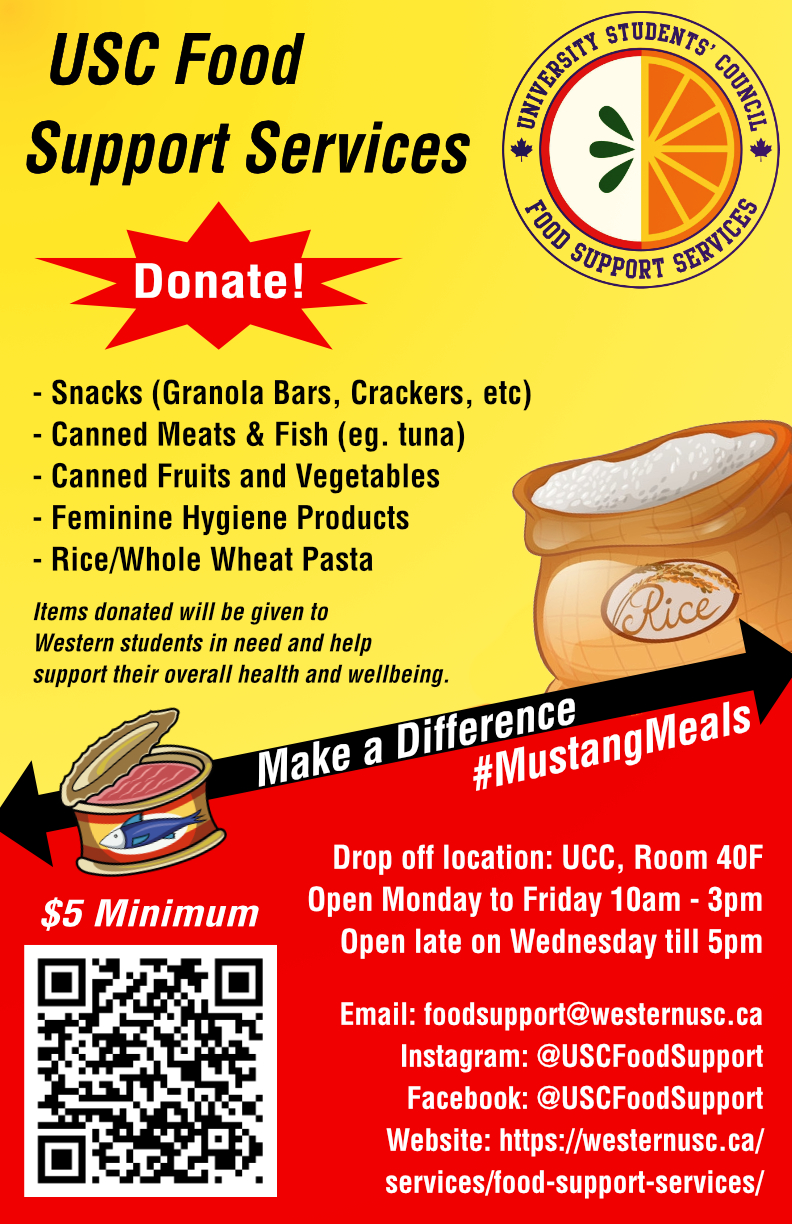 50/120
[Speaker Notes: mali467_poster.jpg]
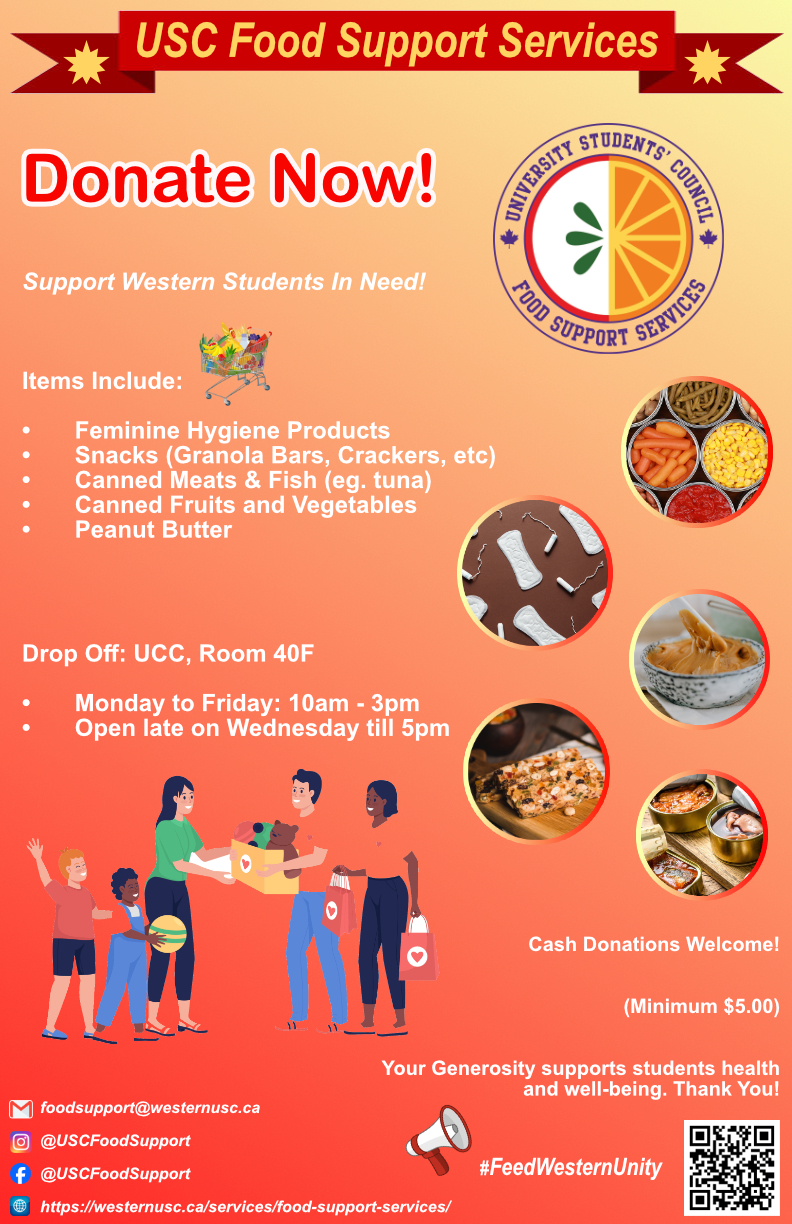 51/120
[Speaker Notes: malexa59_poster.jpg]
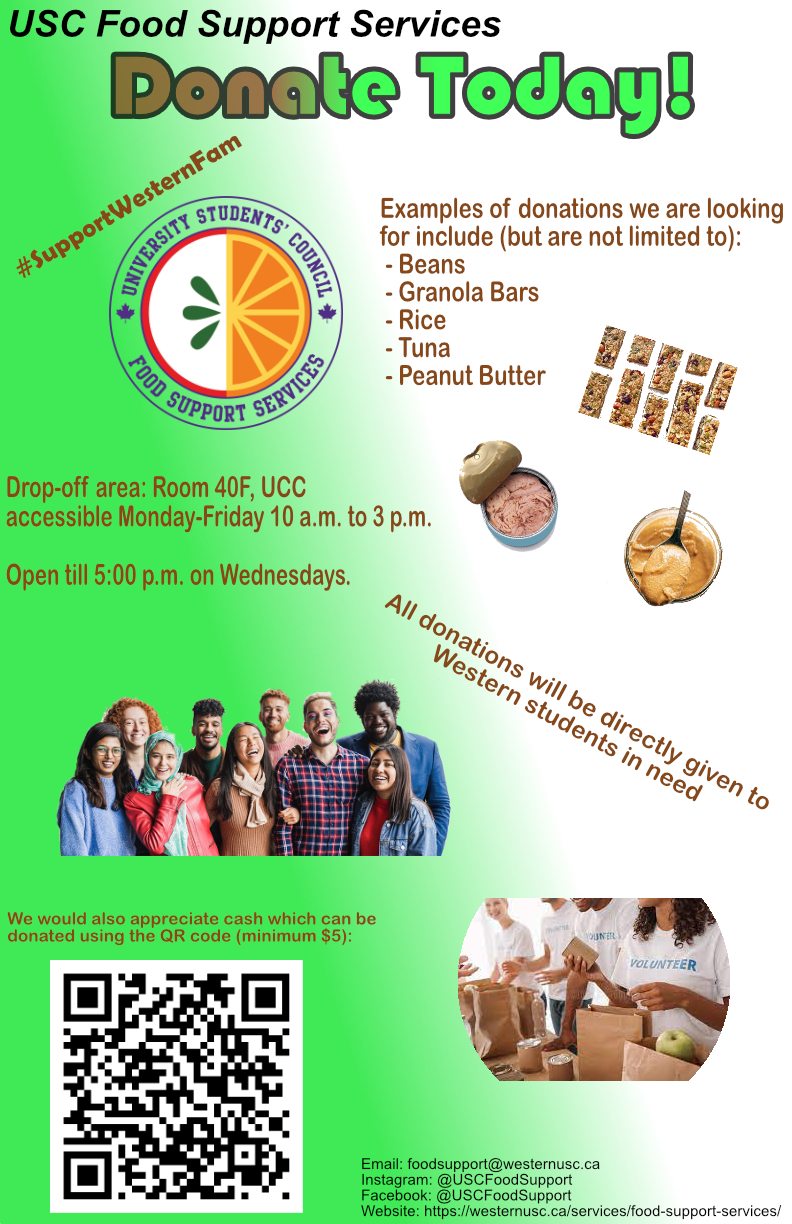 52/120
[Speaker Notes: maldoum_poster.jpg]
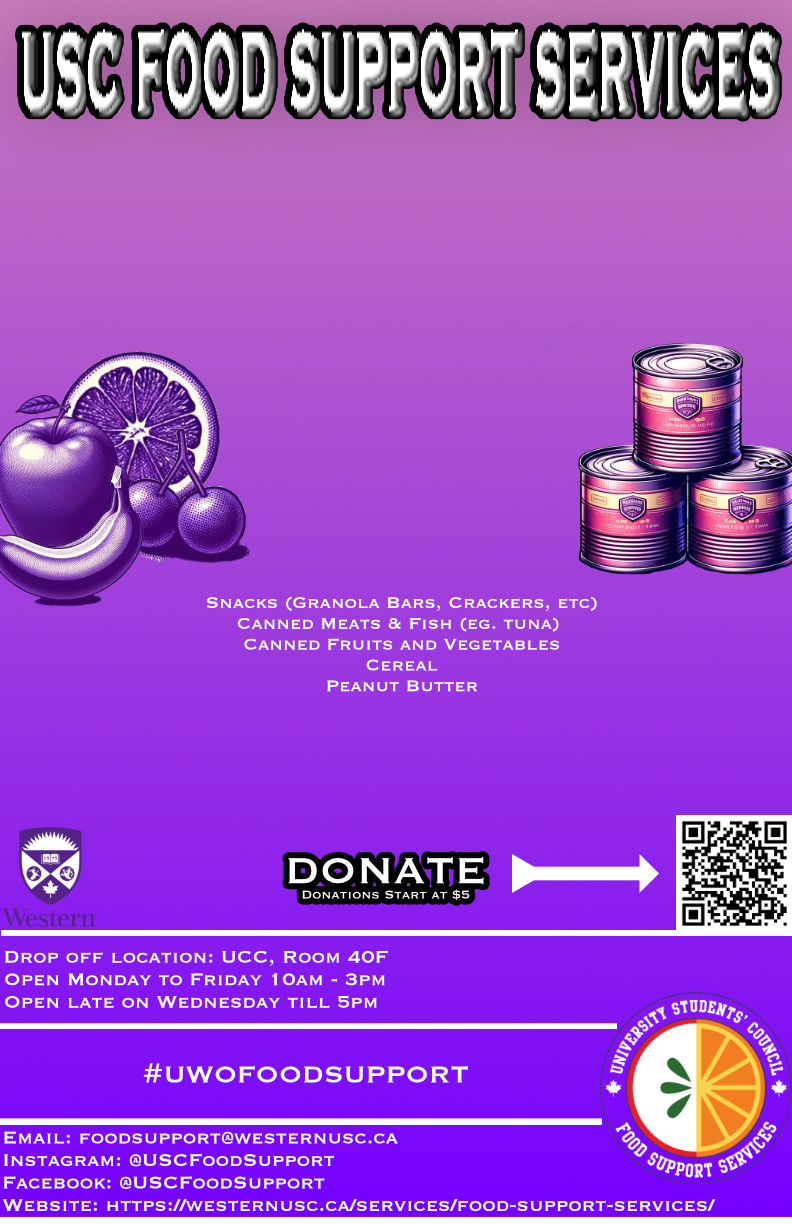 53/120
[Speaker Notes: maghasha_poster.jpg]
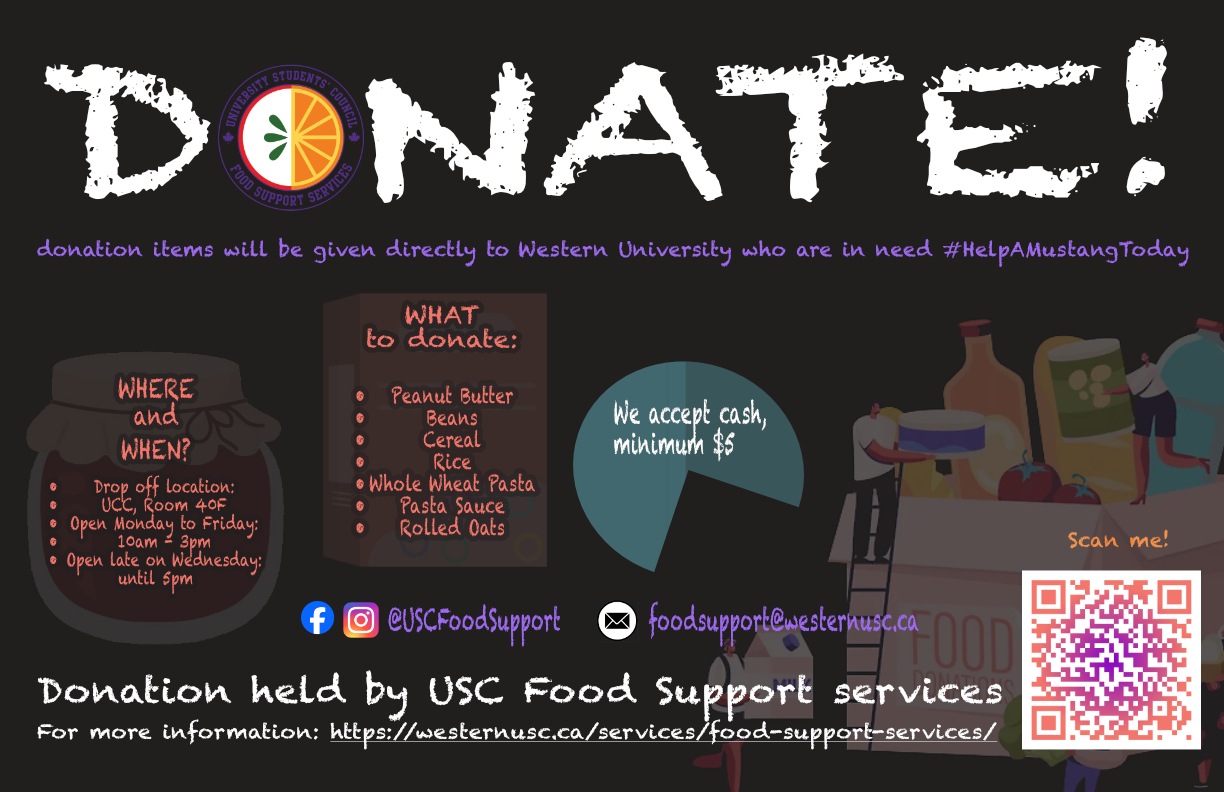 54/120
[Speaker Notes: macar_poster.jpg]
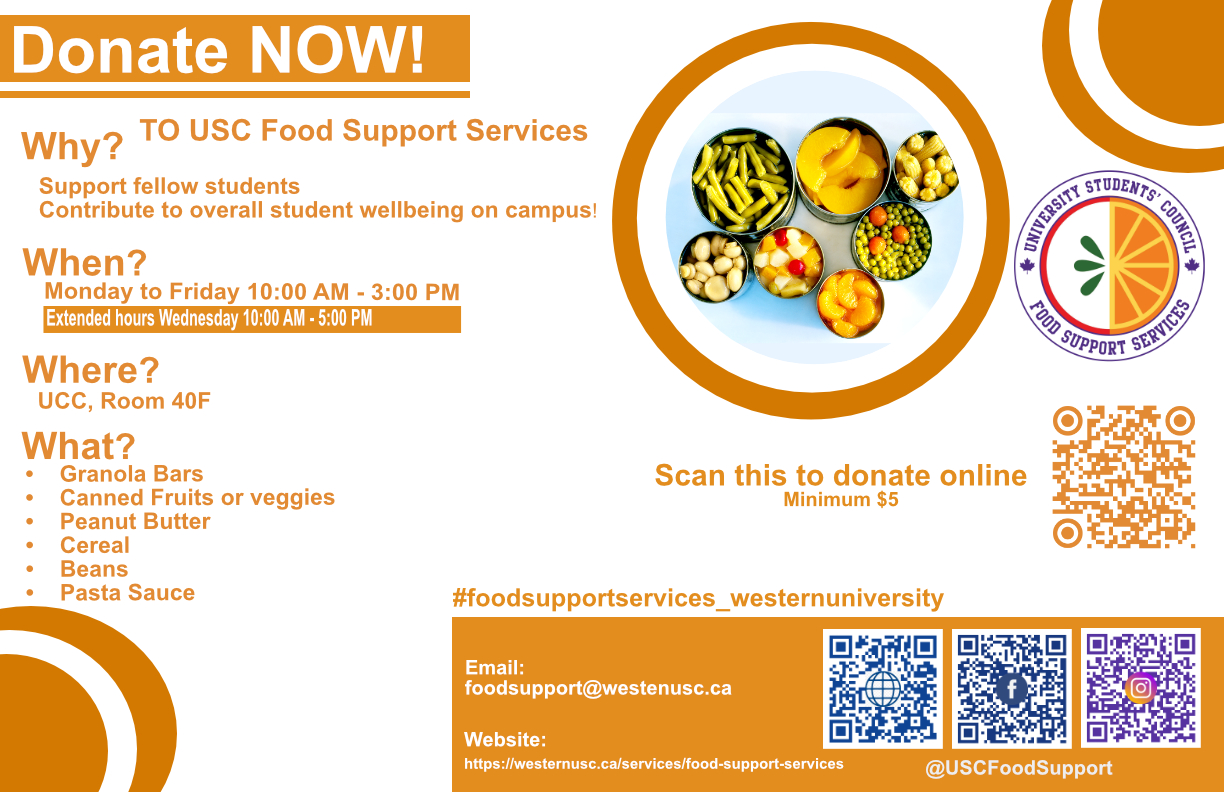 55/120
[Speaker Notes: mabouel4_poster.jpg]
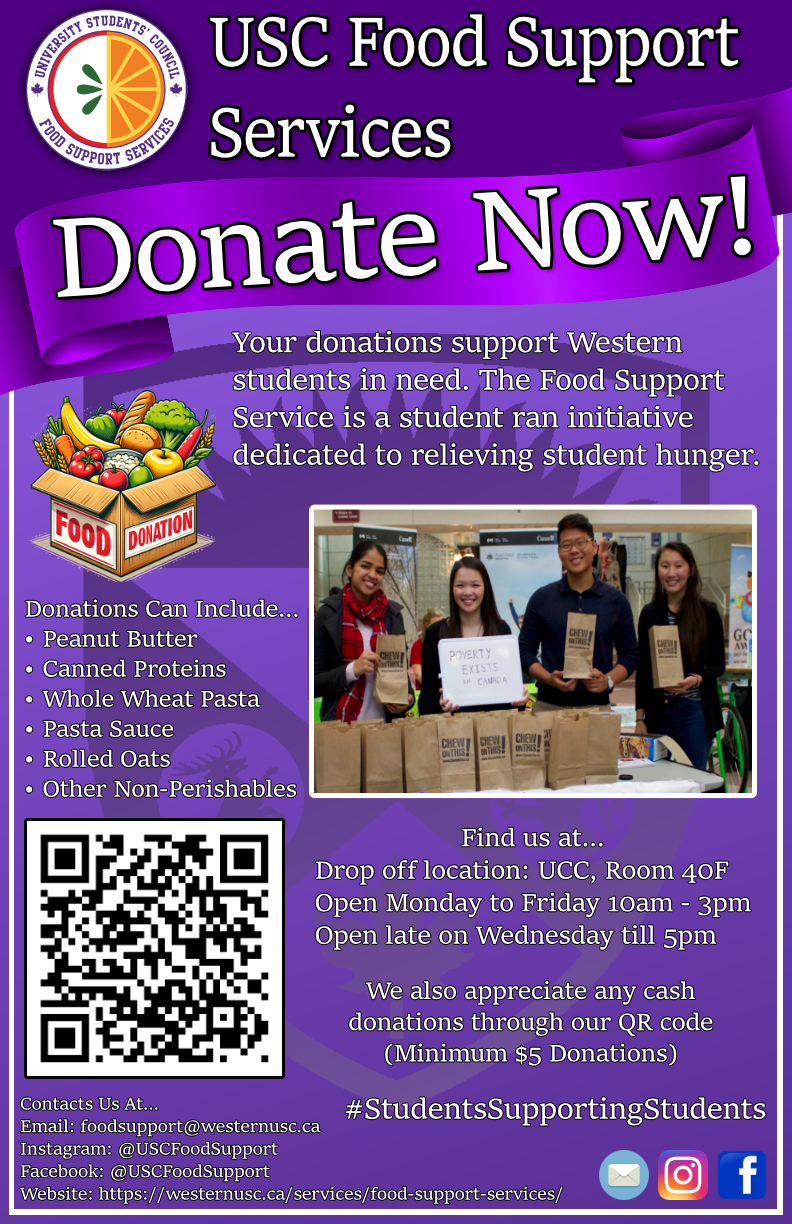 56/120
[Speaker Notes: lchen884_poster.jpg]
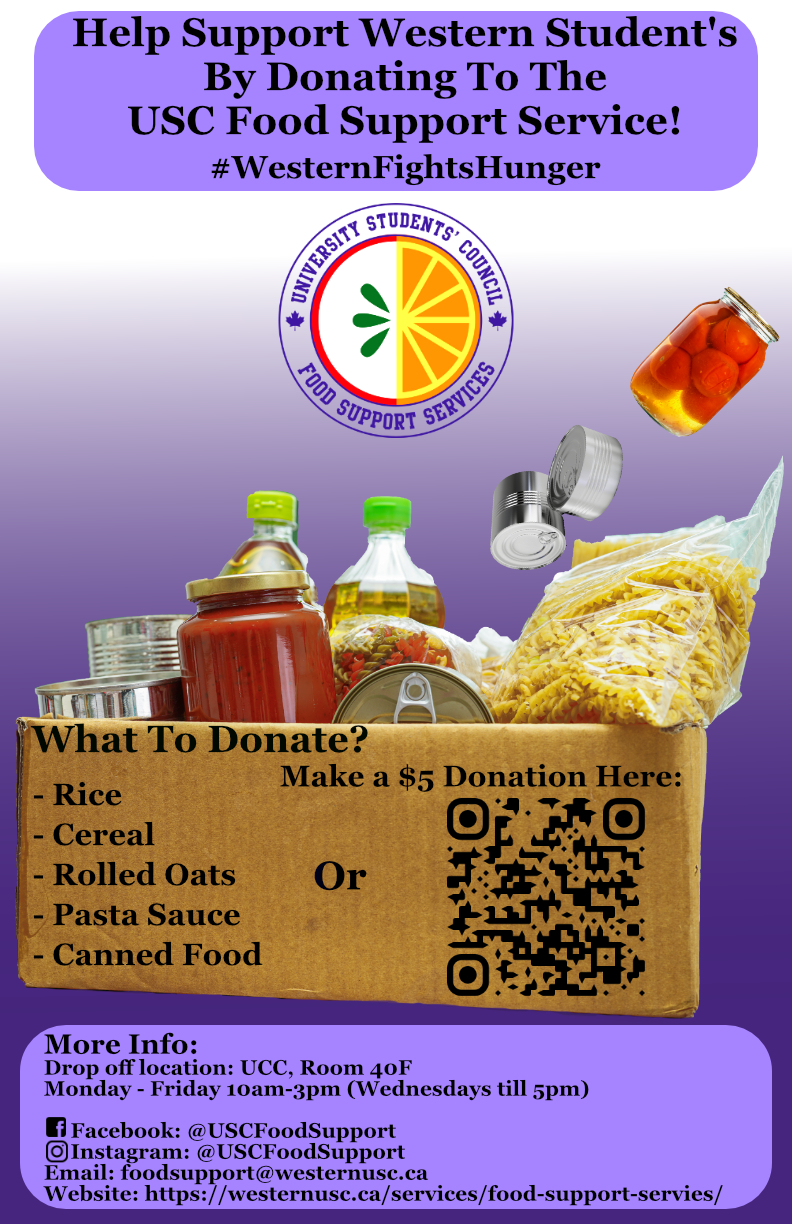 57/120
[Speaker Notes: lcetinab_poster.jpg]
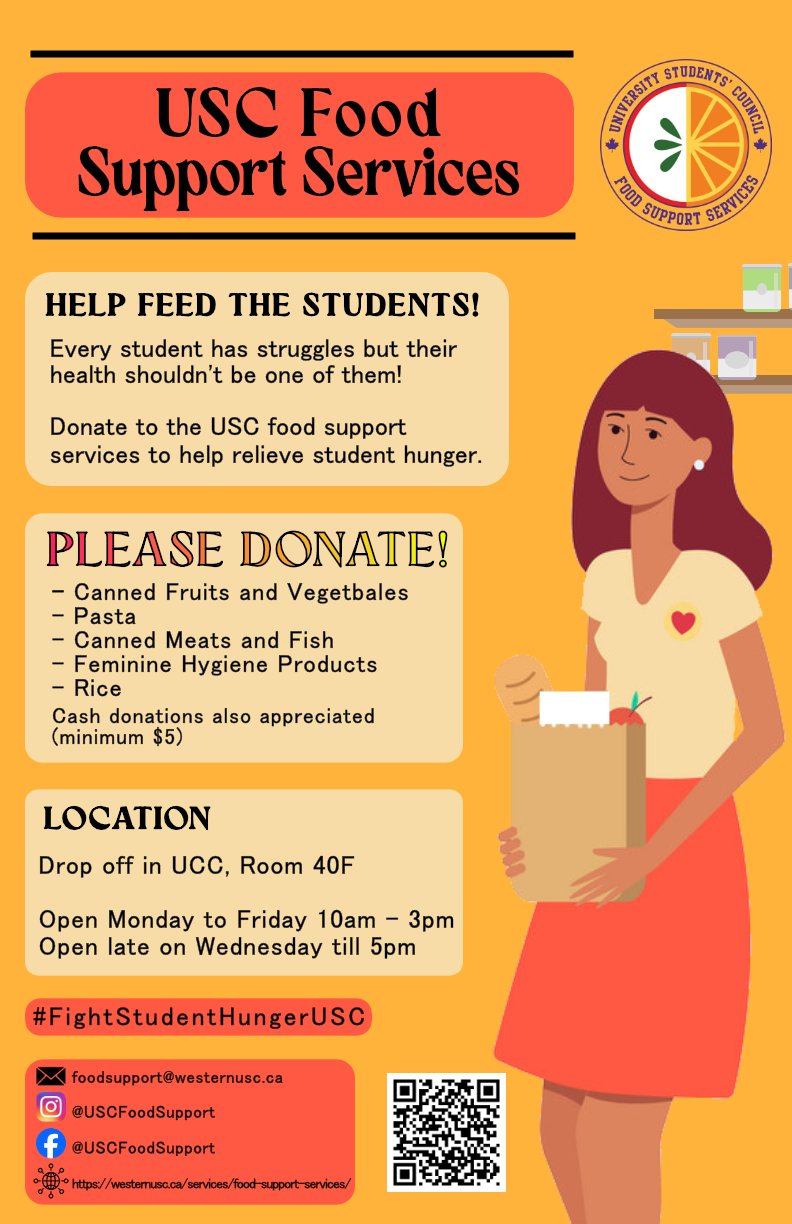 58/120
[Speaker Notes: lcarlone_poster.jpg]
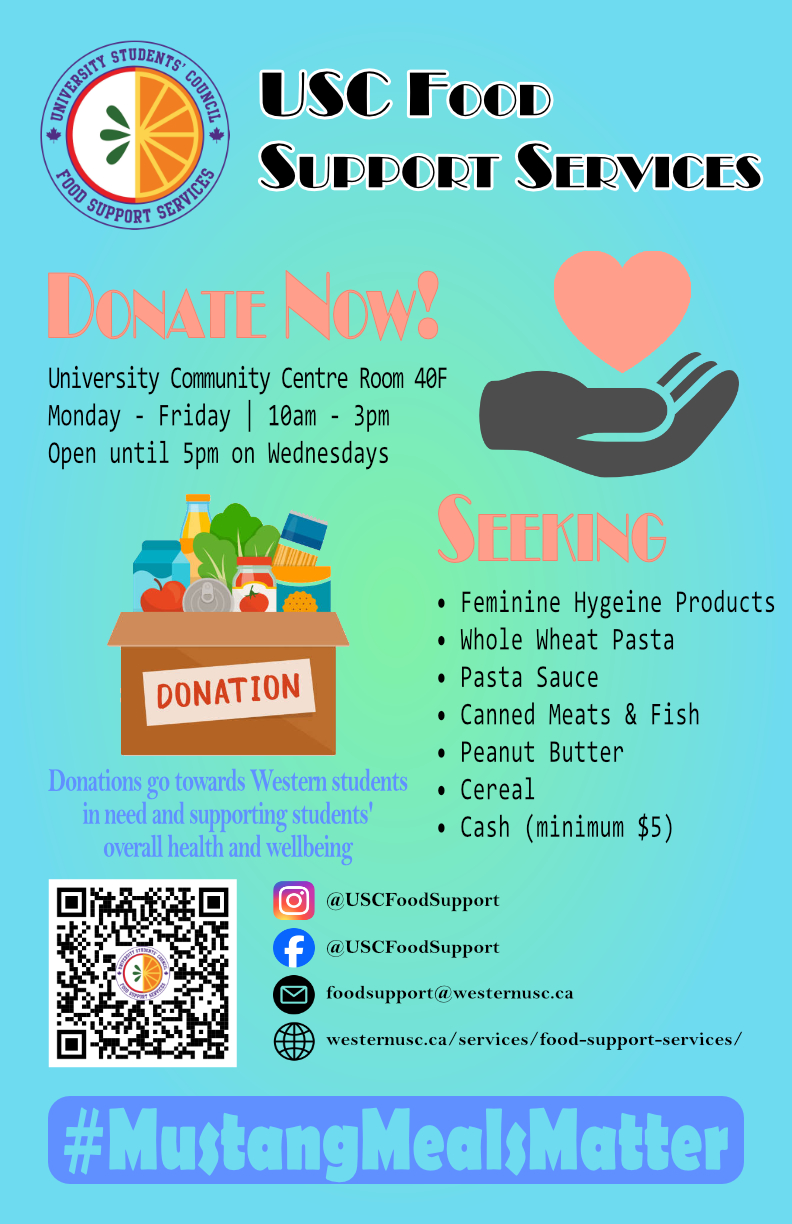 59/120
[Speaker Notes: kchen729_poster.jpg]
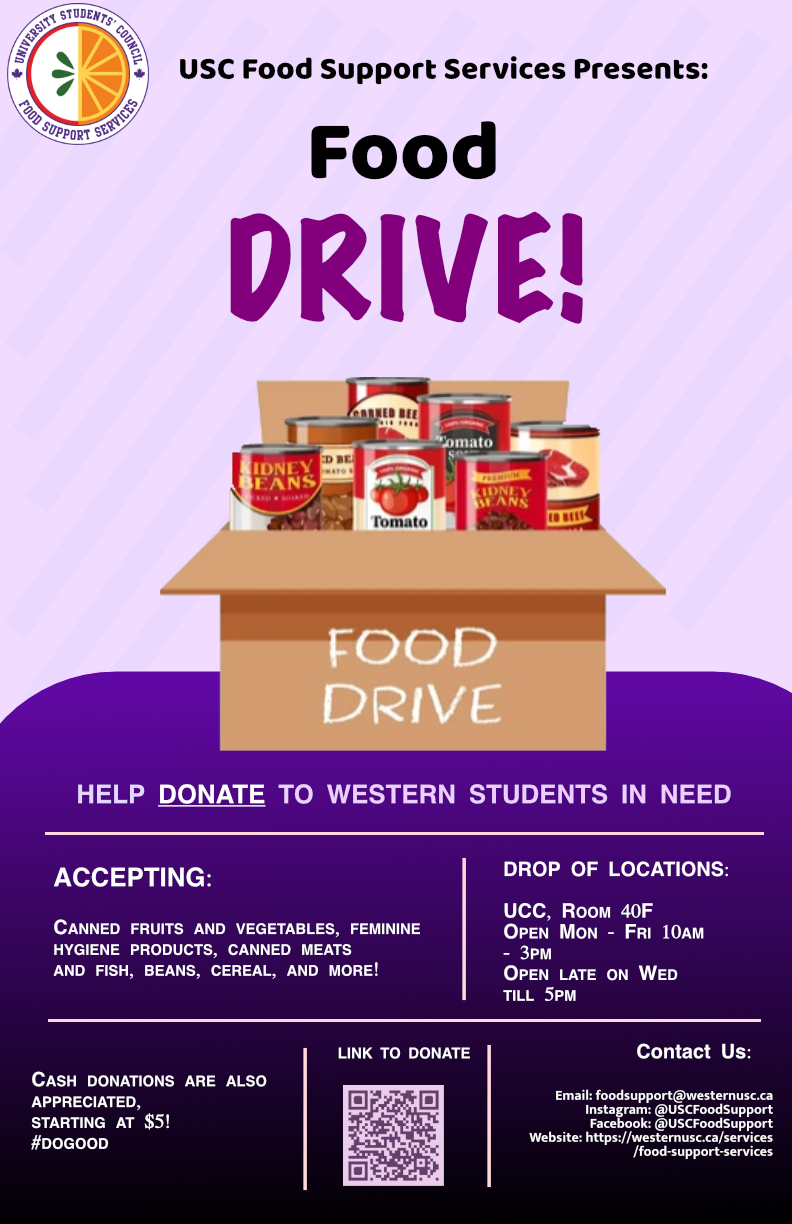 60/120
[Speaker Notes: kcamp252_poster.jpg]
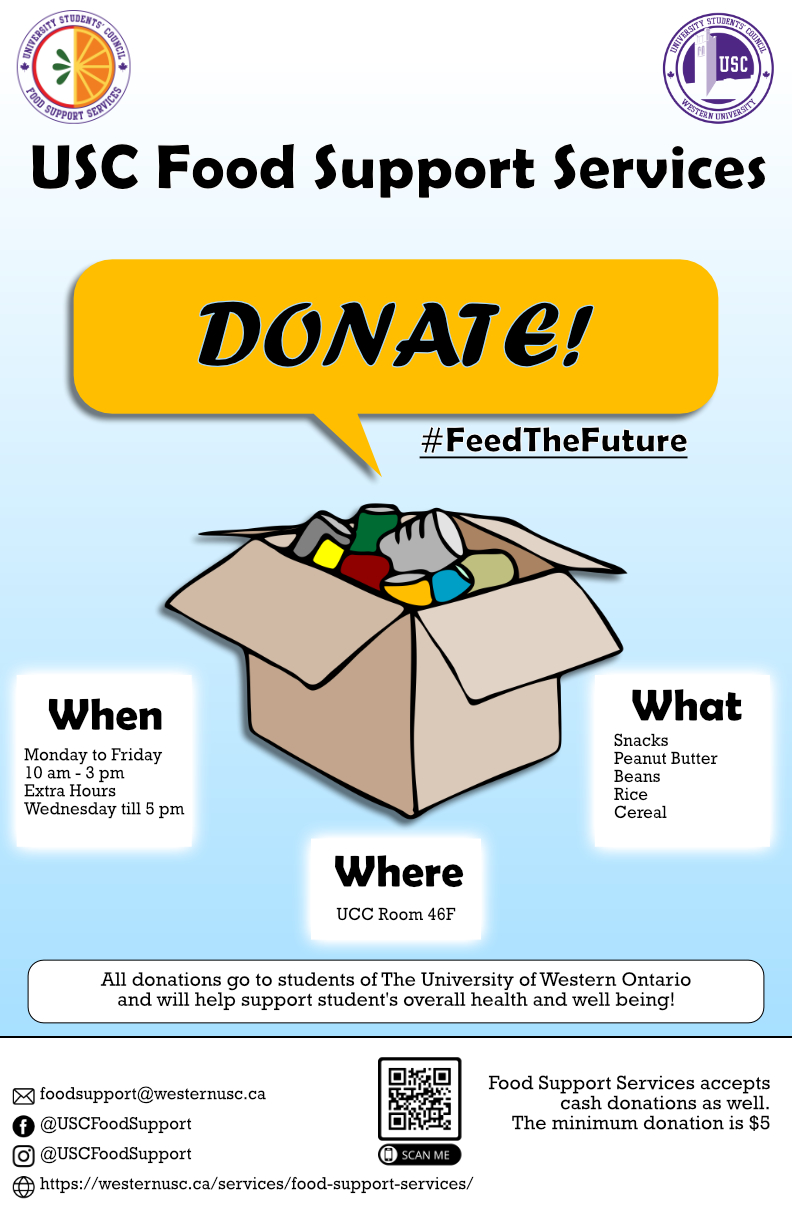 61/120
[Speaker Notes: kbhatt27_poster.jpg]
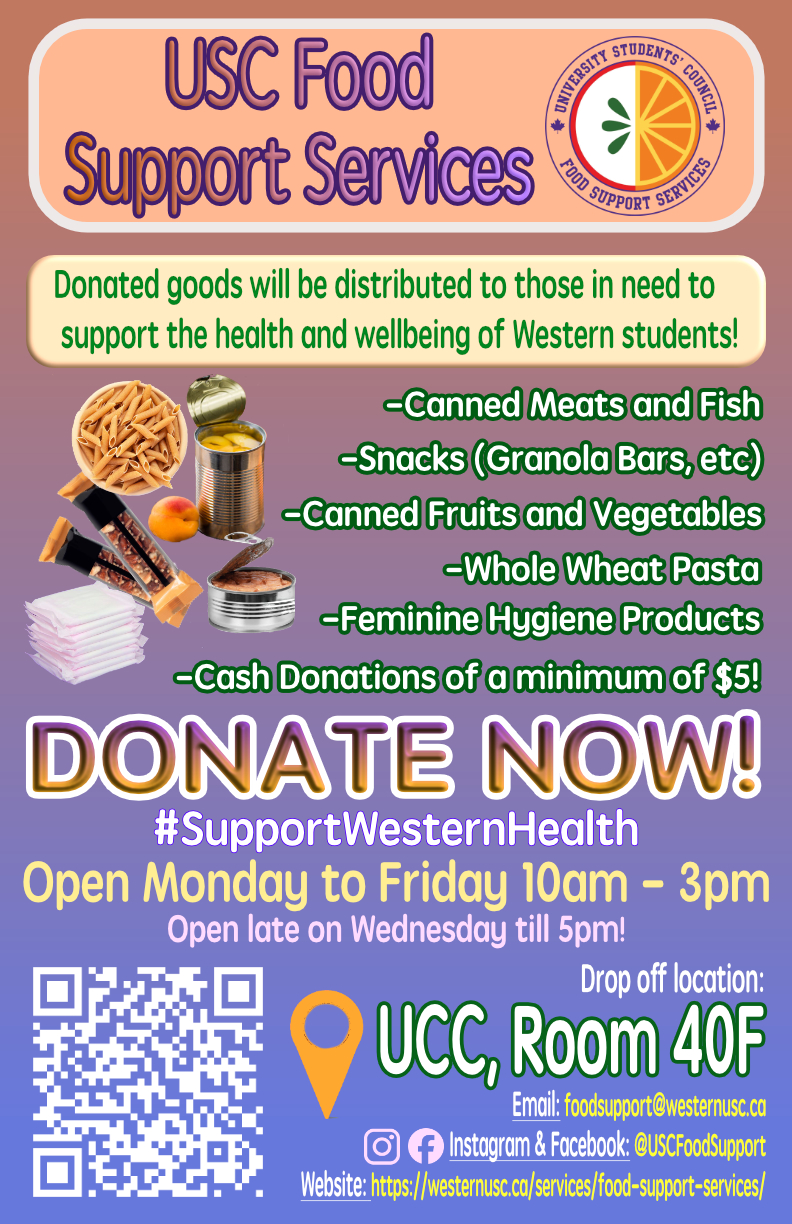 62/120
[Speaker Notes: kbabic2_poster.jpg]
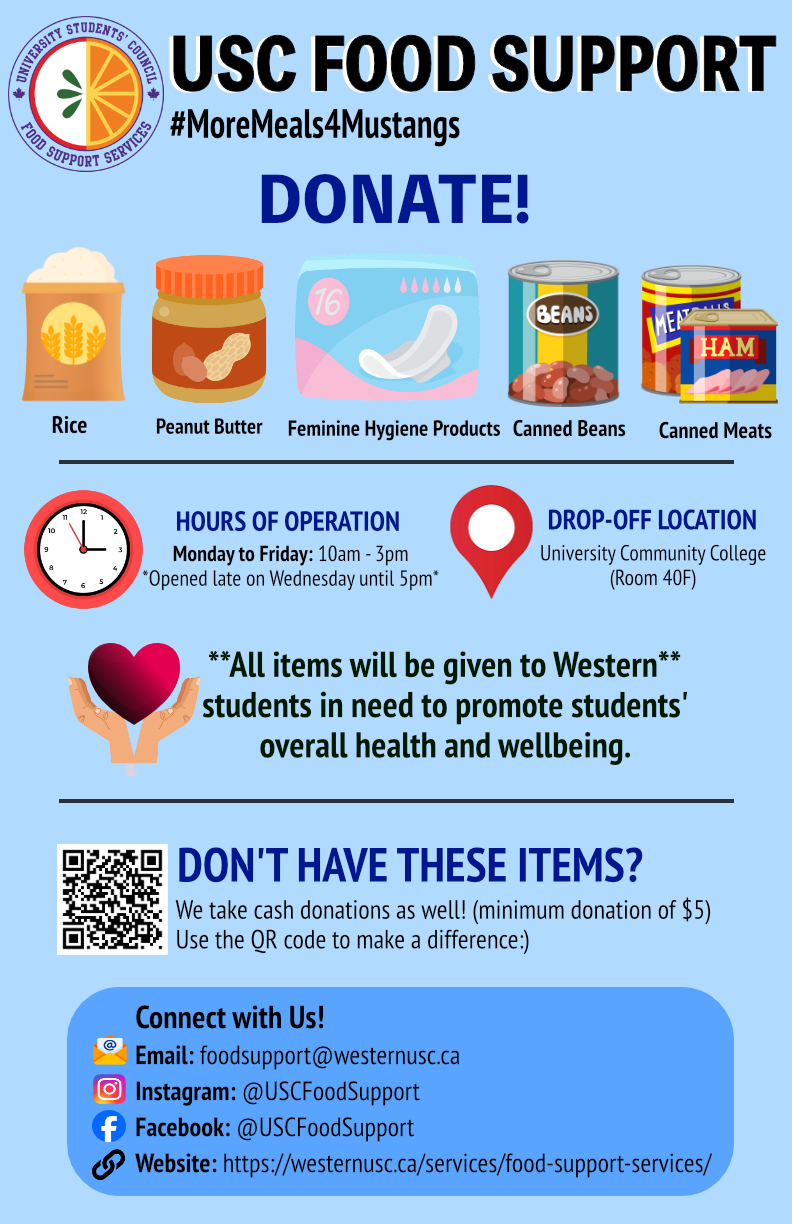 63/120
[Speaker Notes: jche2482_poster.jpg]
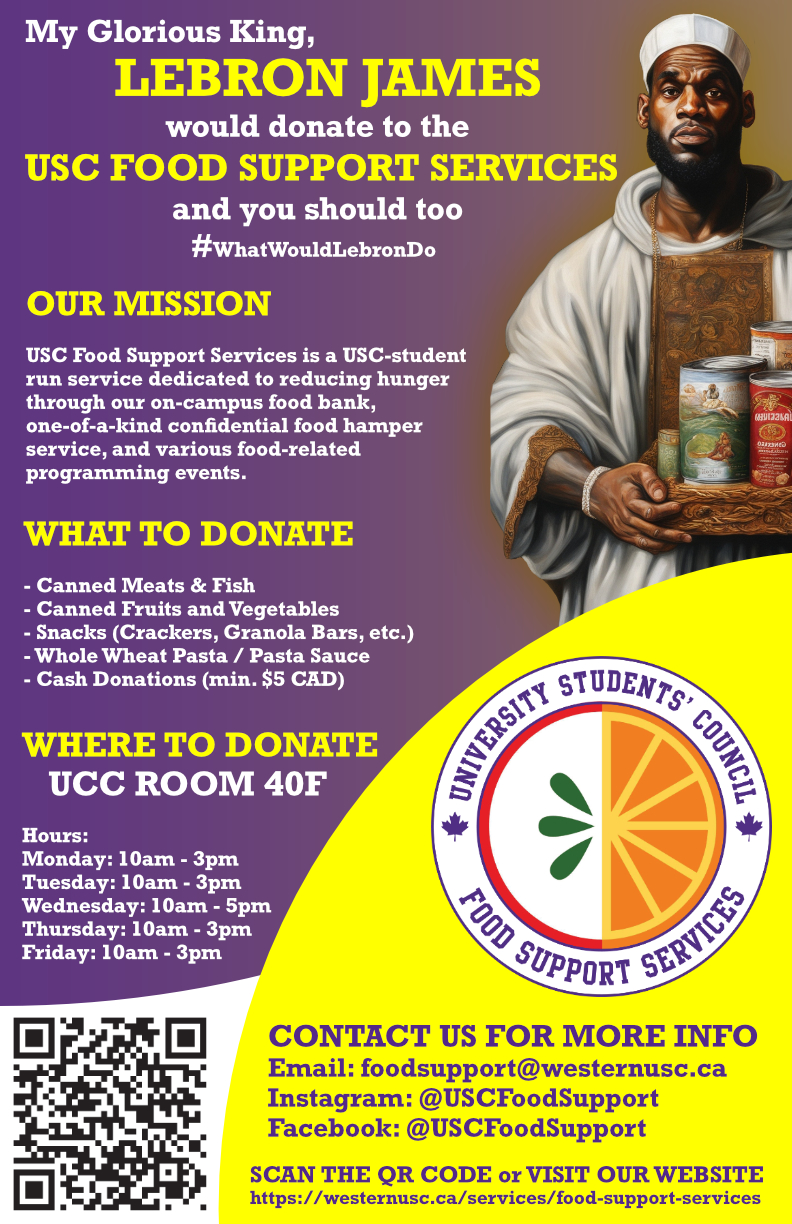 64/120
[Speaker Notes: jcastro9_poster.jpg]
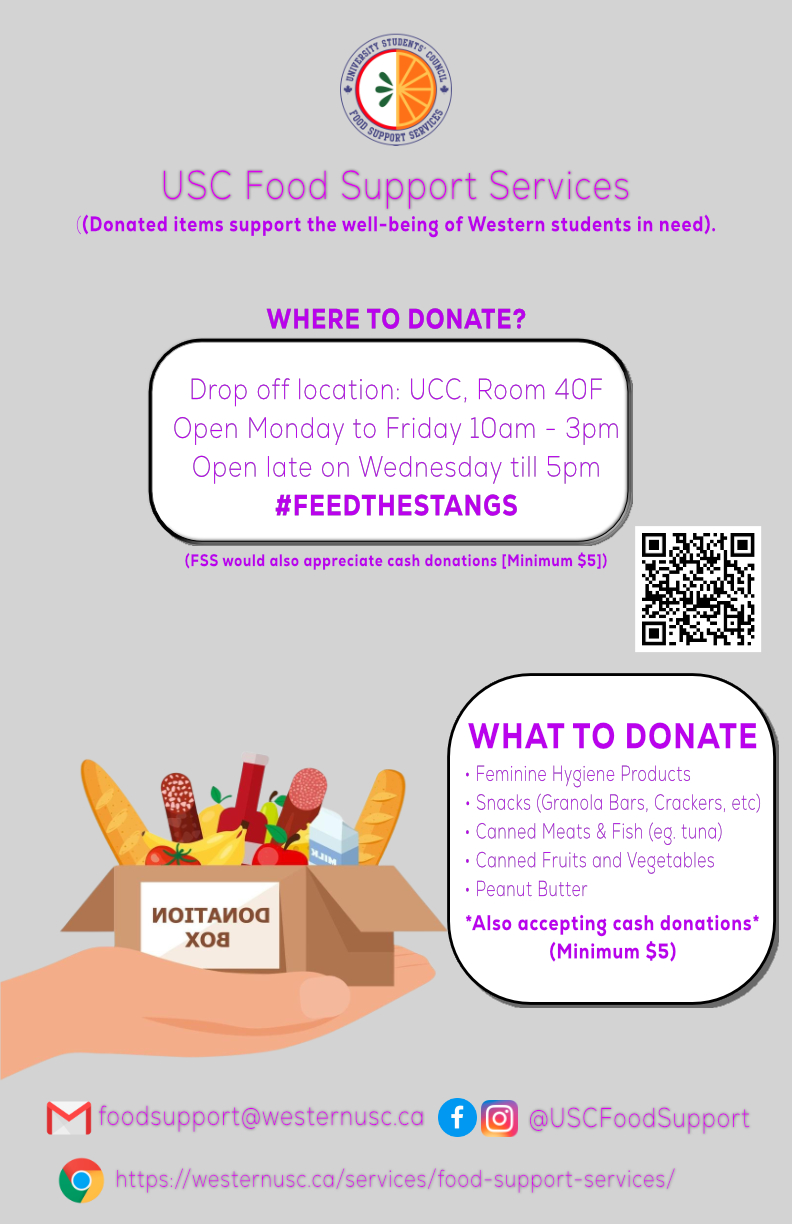 65/120
[Speaker Notes: jcarduc2_poster.jpg]
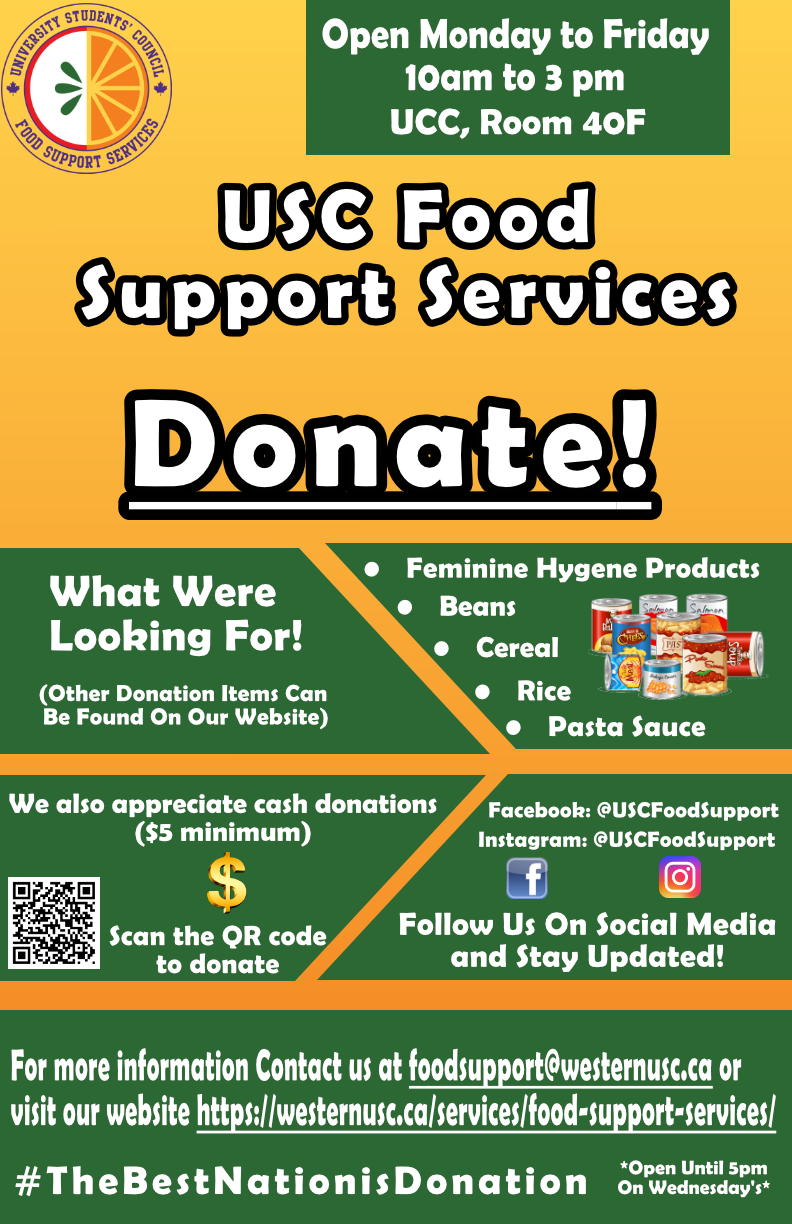 66/120
[Speaker Notes: jbye5_poster.jpg]
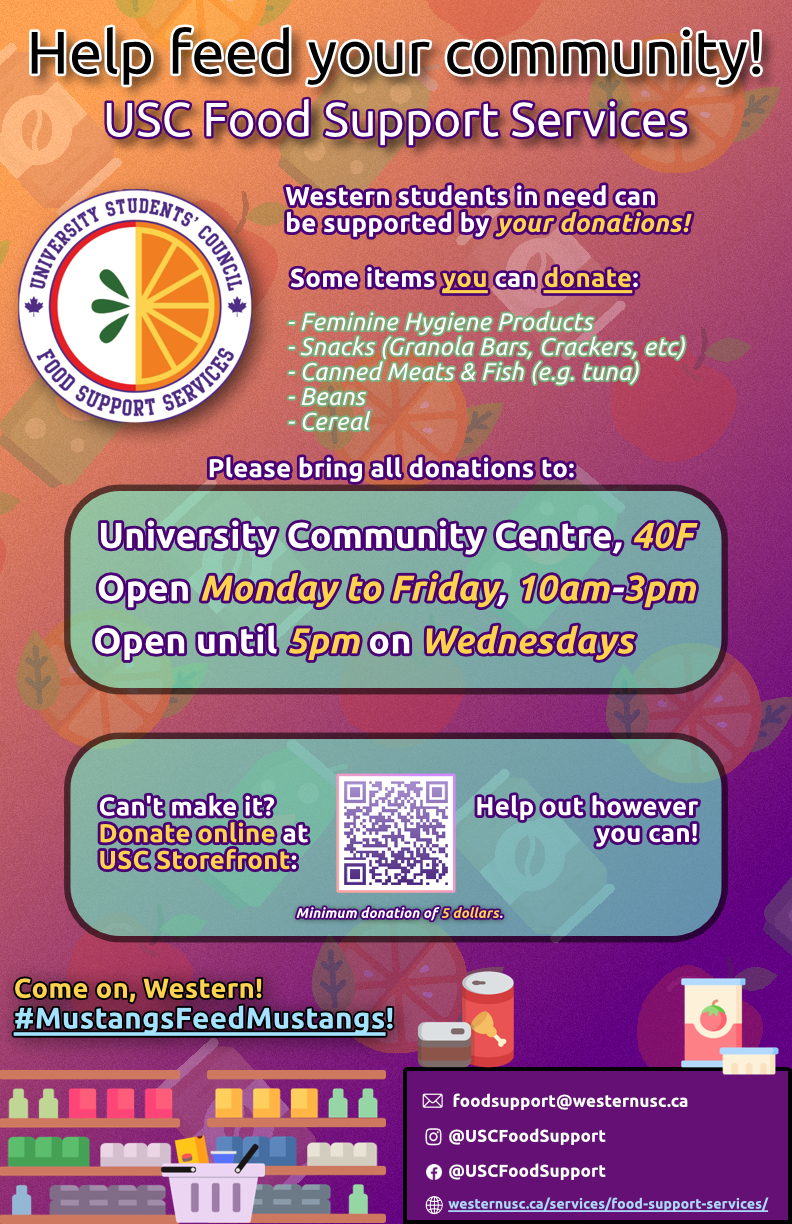 67/120
[Speaker Notes: jbarua5_poster.jpg]
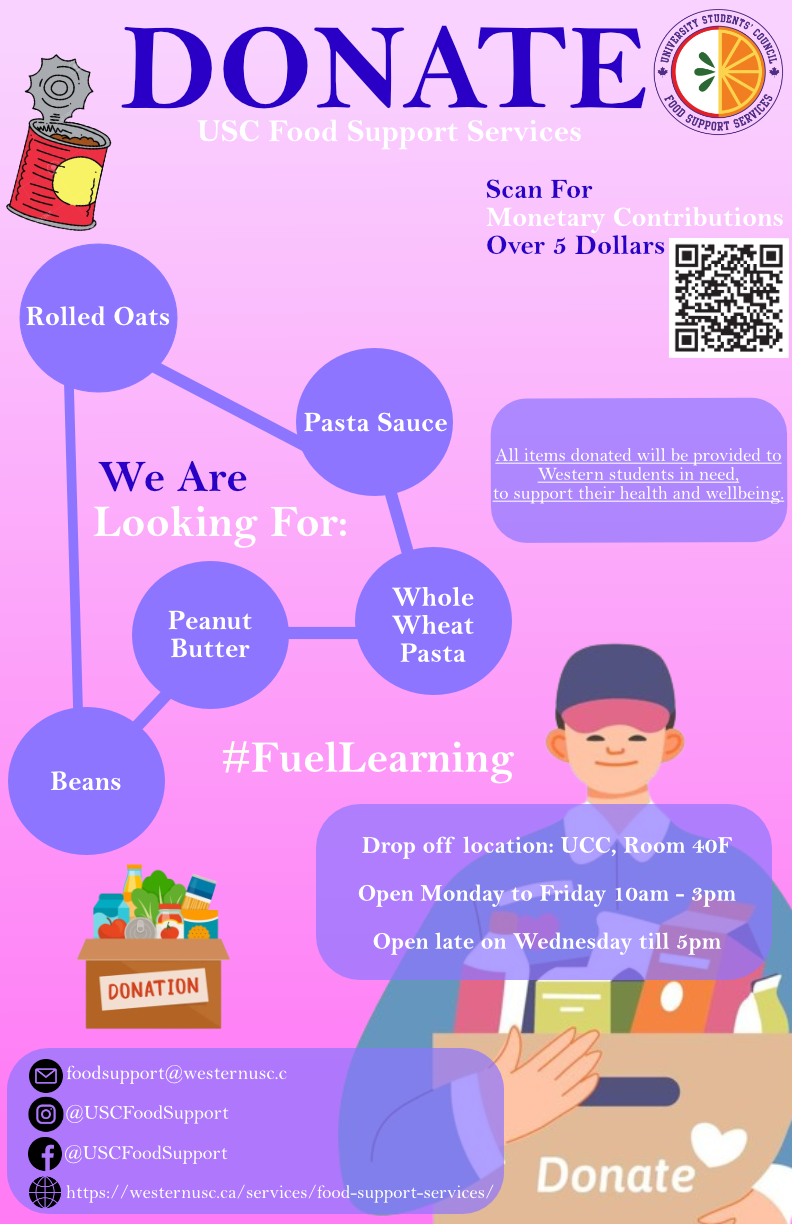 68/120
[Speaker Notes: jbagga3_poster.jpg]
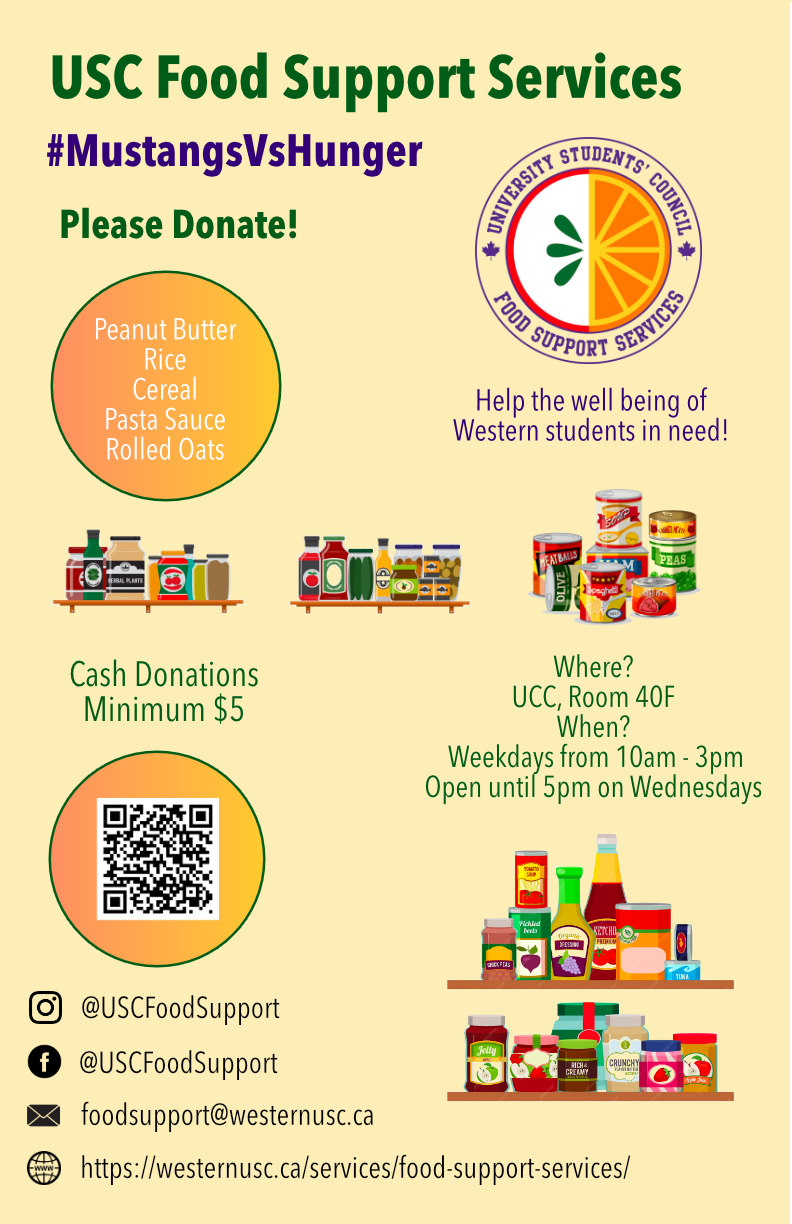 69/120
[Speaker Notes: jbacchu3_poster.jpg]
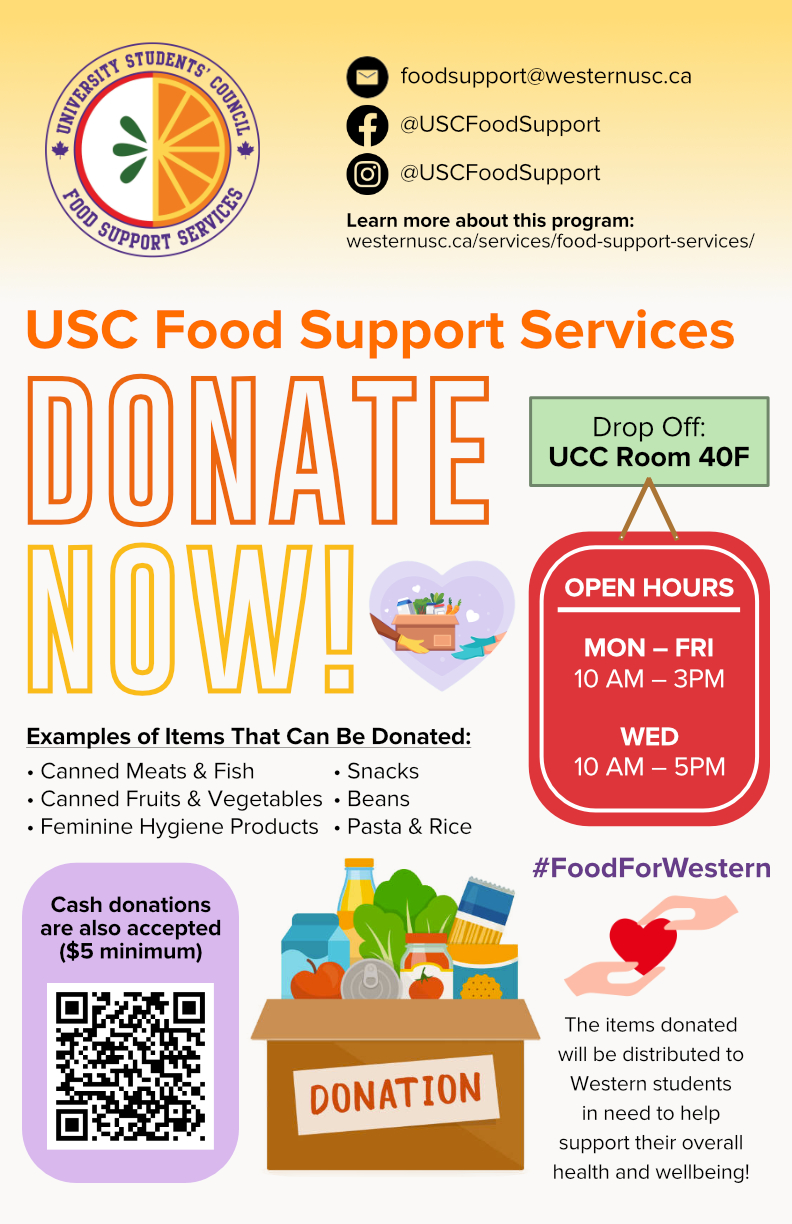 70/120
[Speaker Notes: jauyeu_poster.jpg]
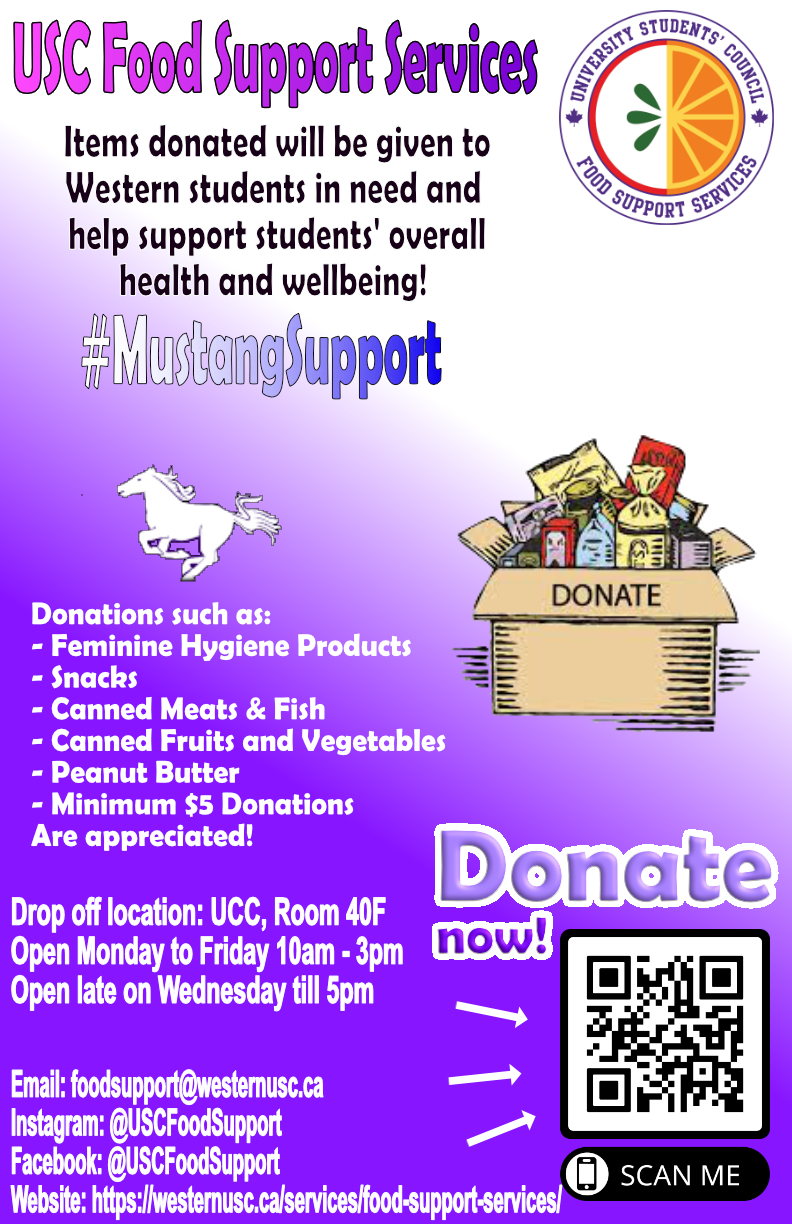 71/120
[Speaker Notes: jadam85_poster.jpg]
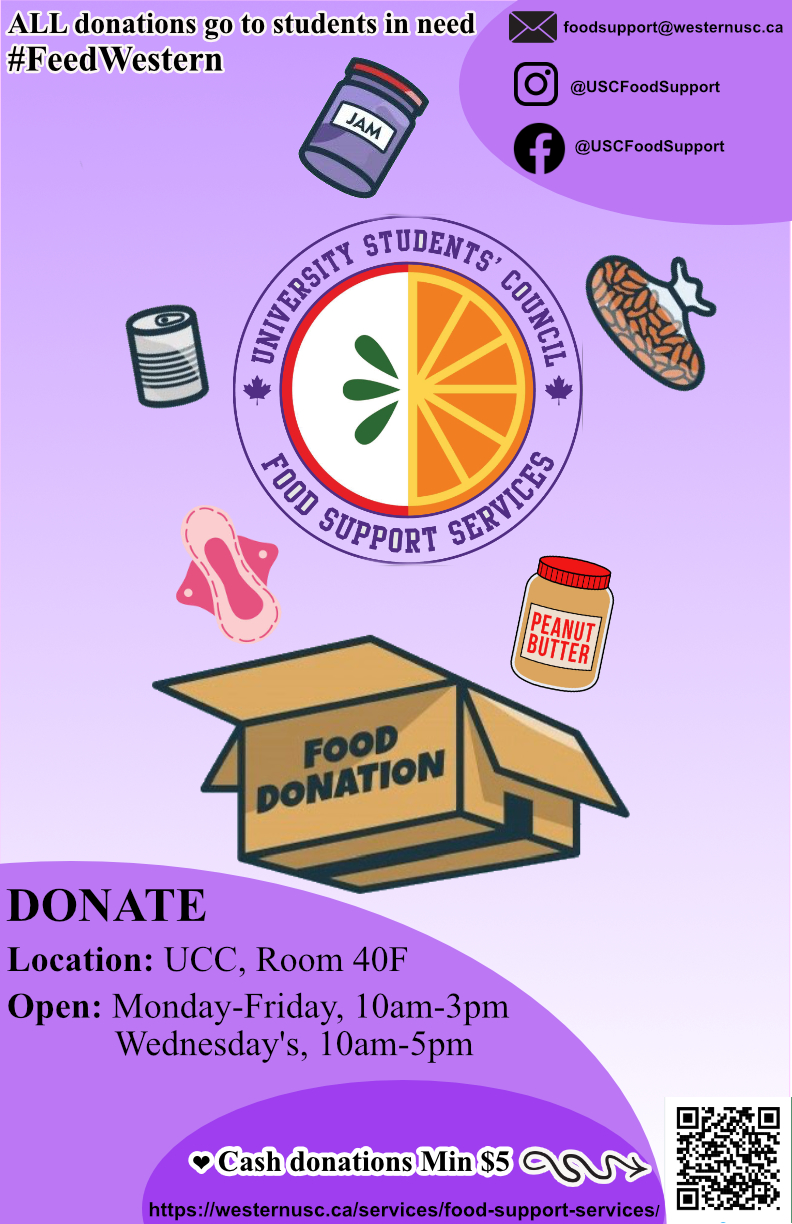 72/120
[Speaker Notes: ibott_poster.jpg]
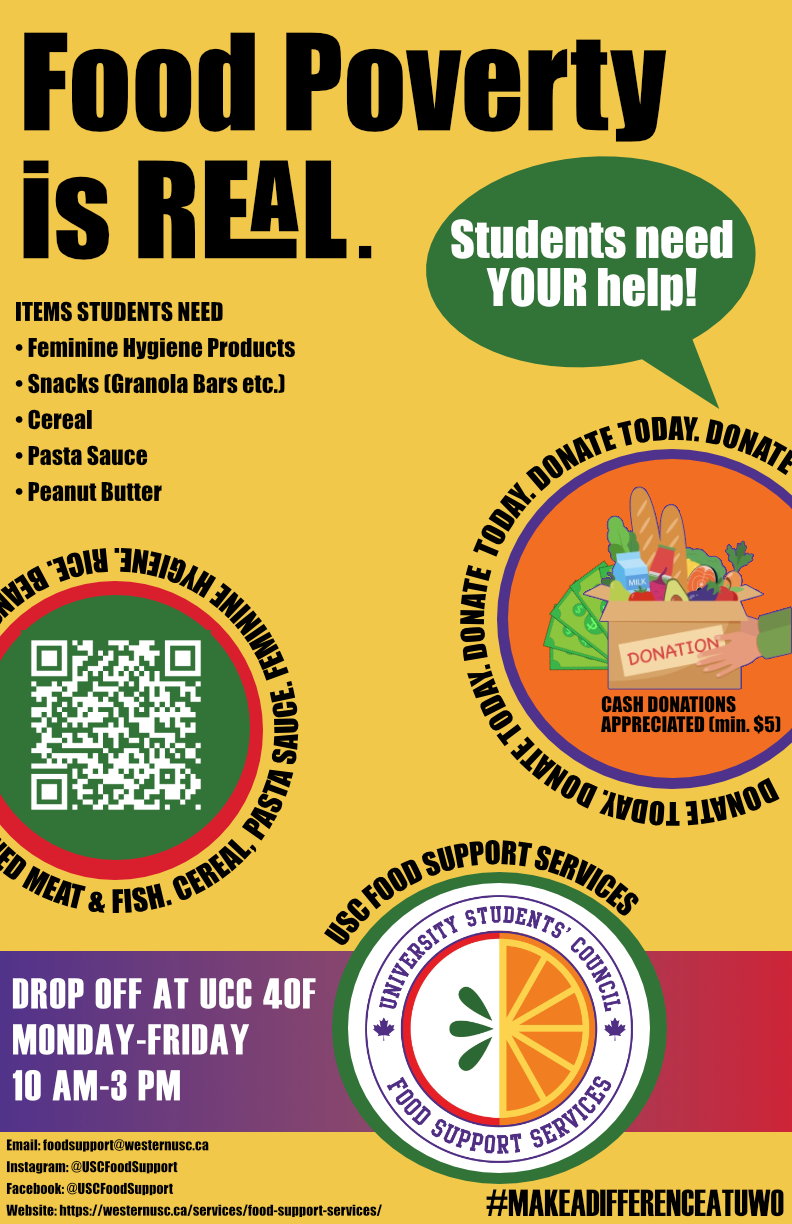 73/120
[Speaker Notes: ibhulla2_poster.jpg]
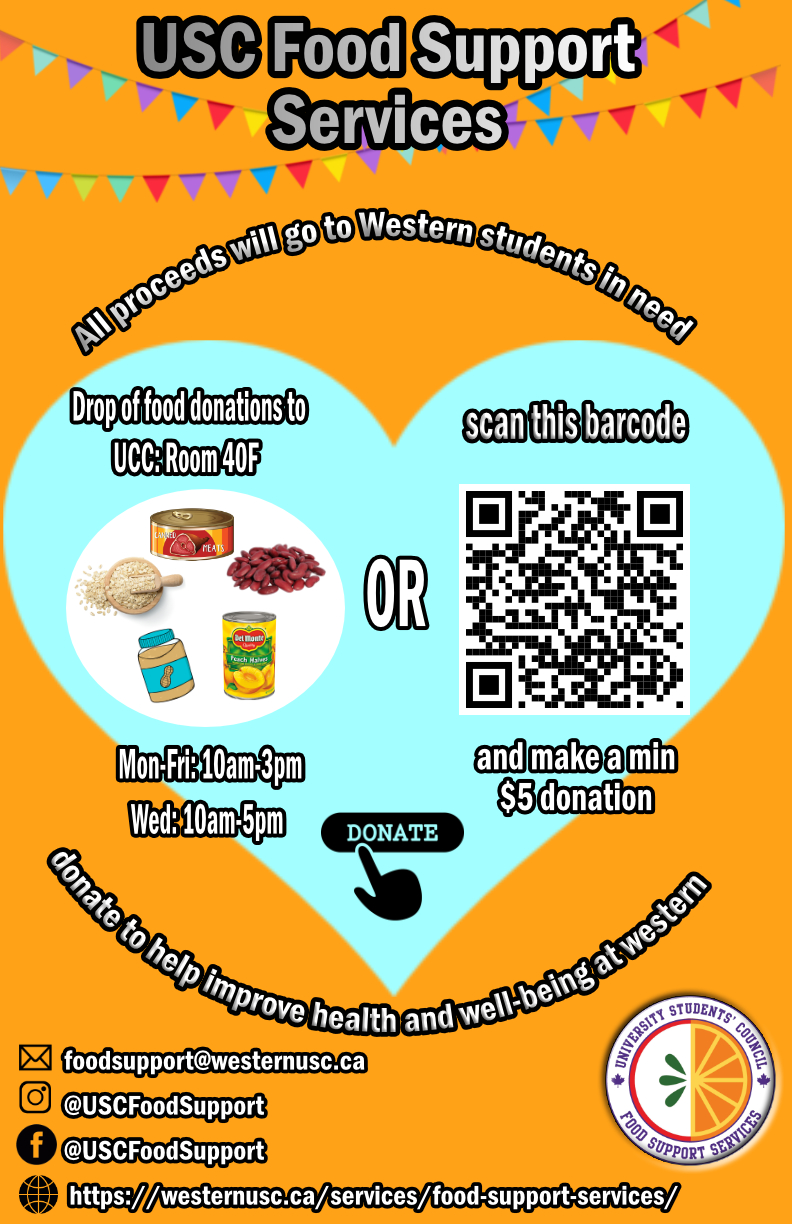 74/120
[Speaker Notes: iawad2_poster.jpg]
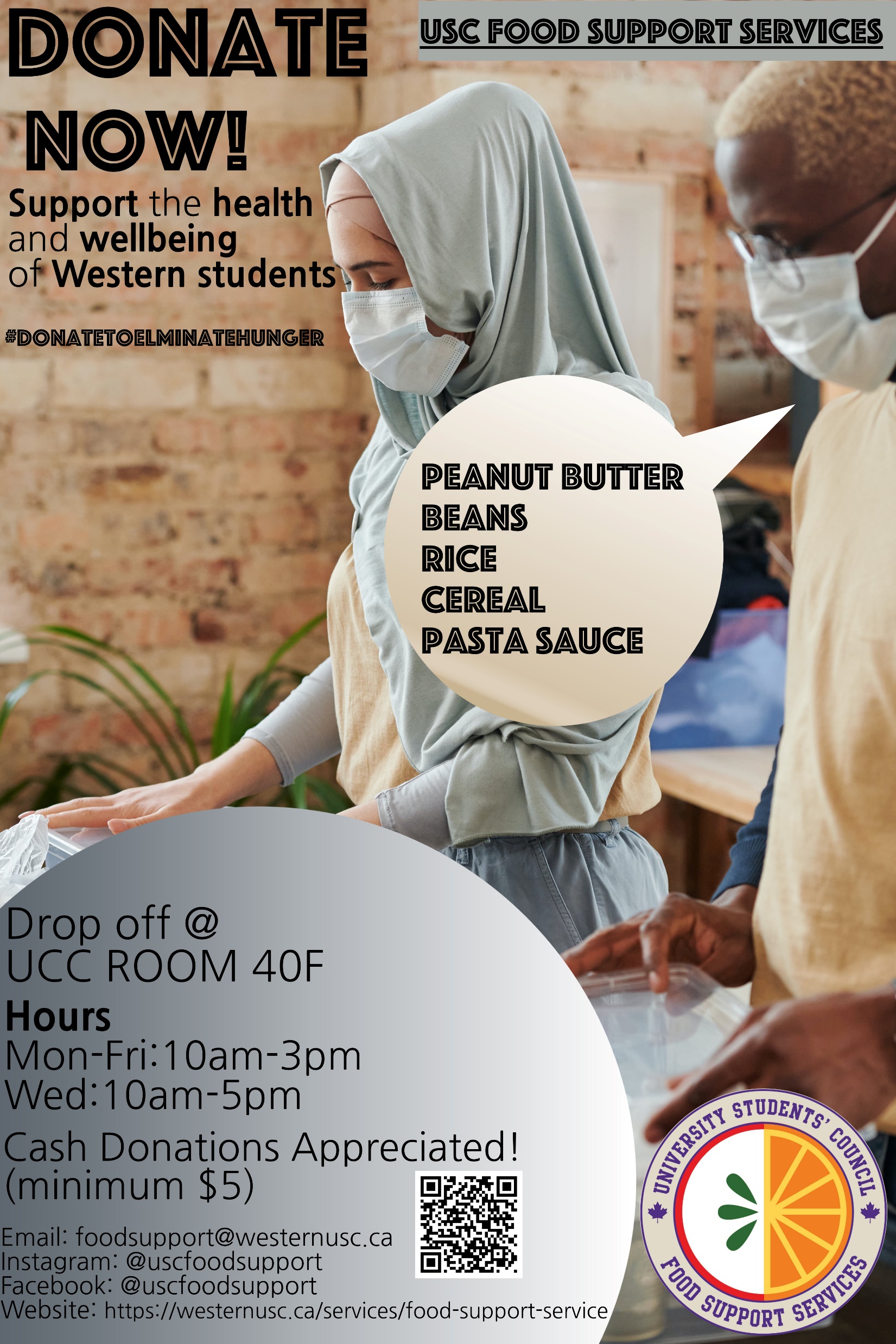 75/120
[Speaker Notes: hballar2_poster.jpg]
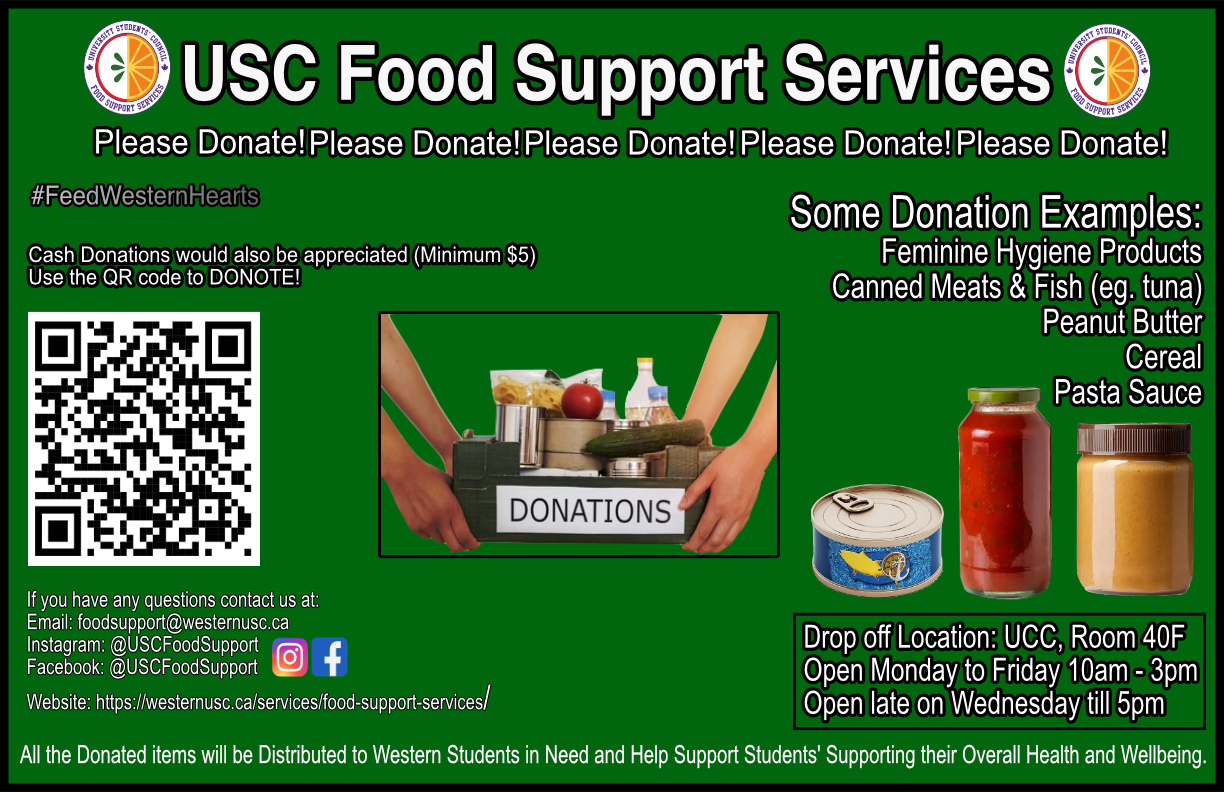 76/120
[Speaker Notes: hbabar5_poster.jpg]
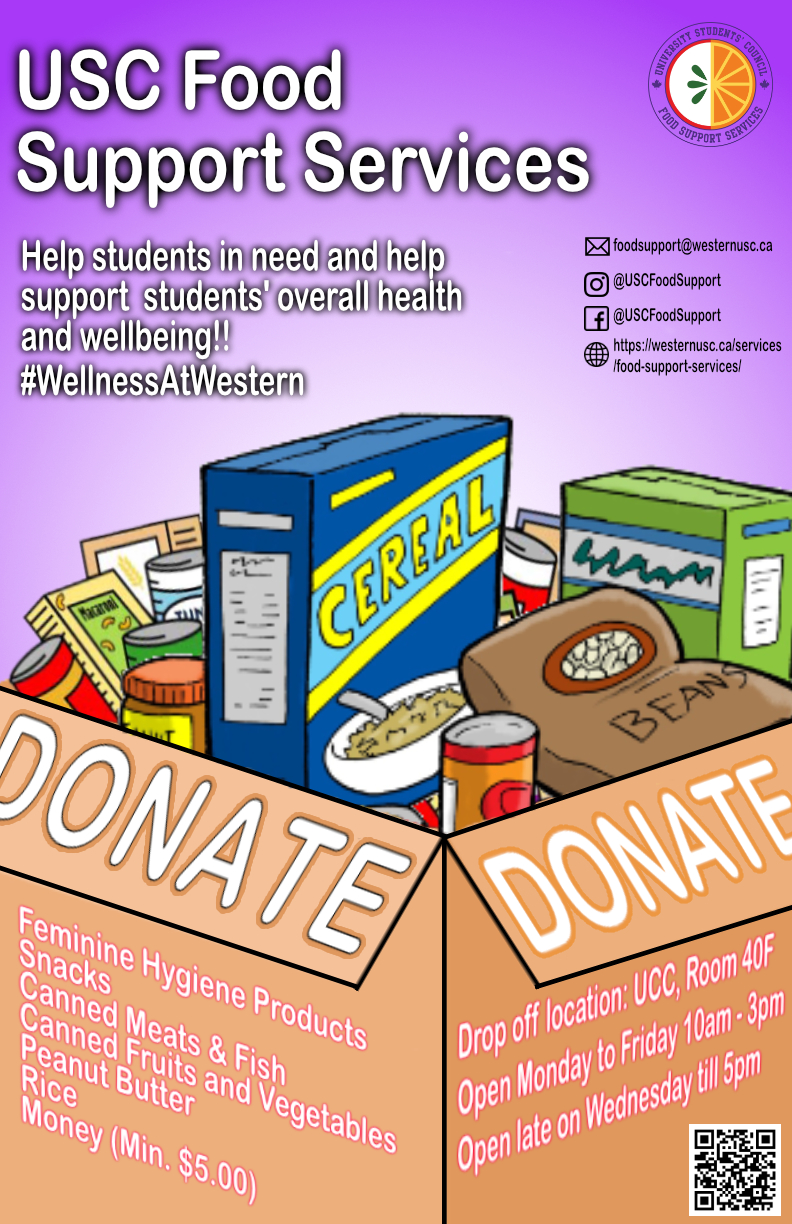 77/120
[Speaker Notes: habuzar_poster.jpg]
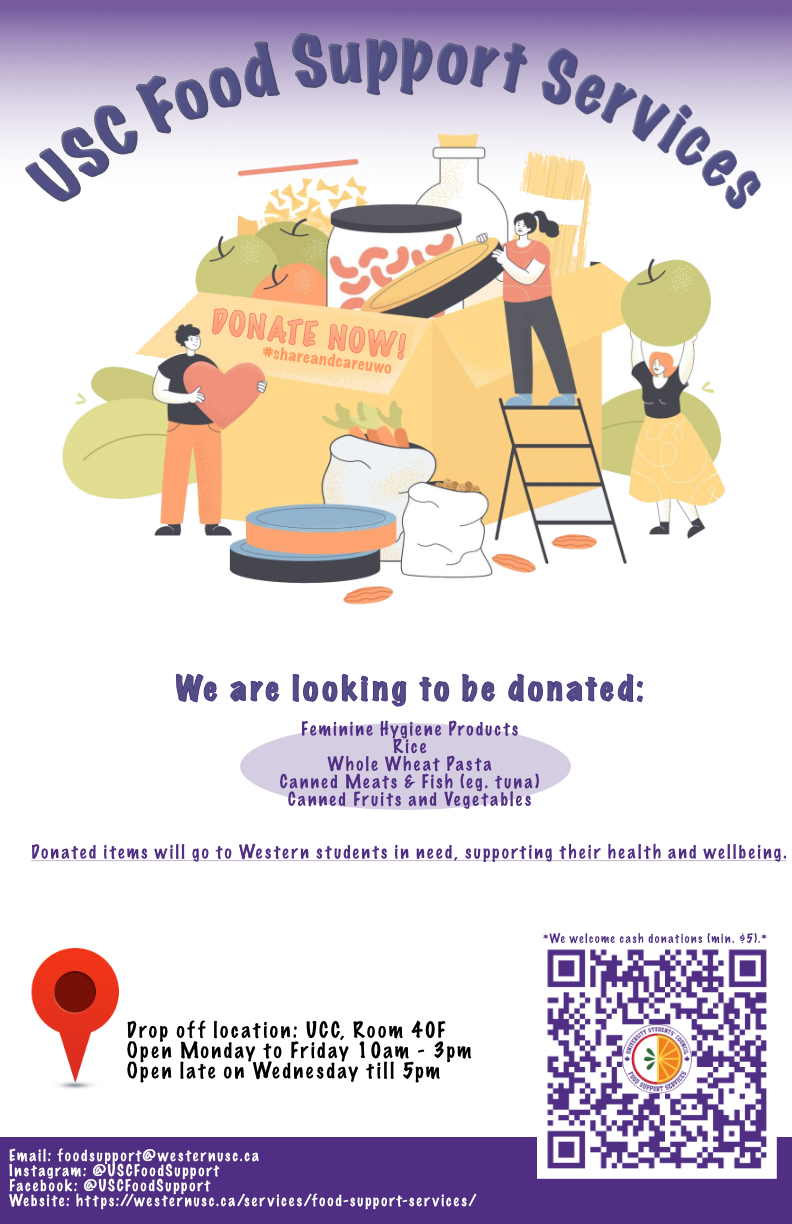 78/120
[Speaker Notes: gbatth4_poster.jpg]
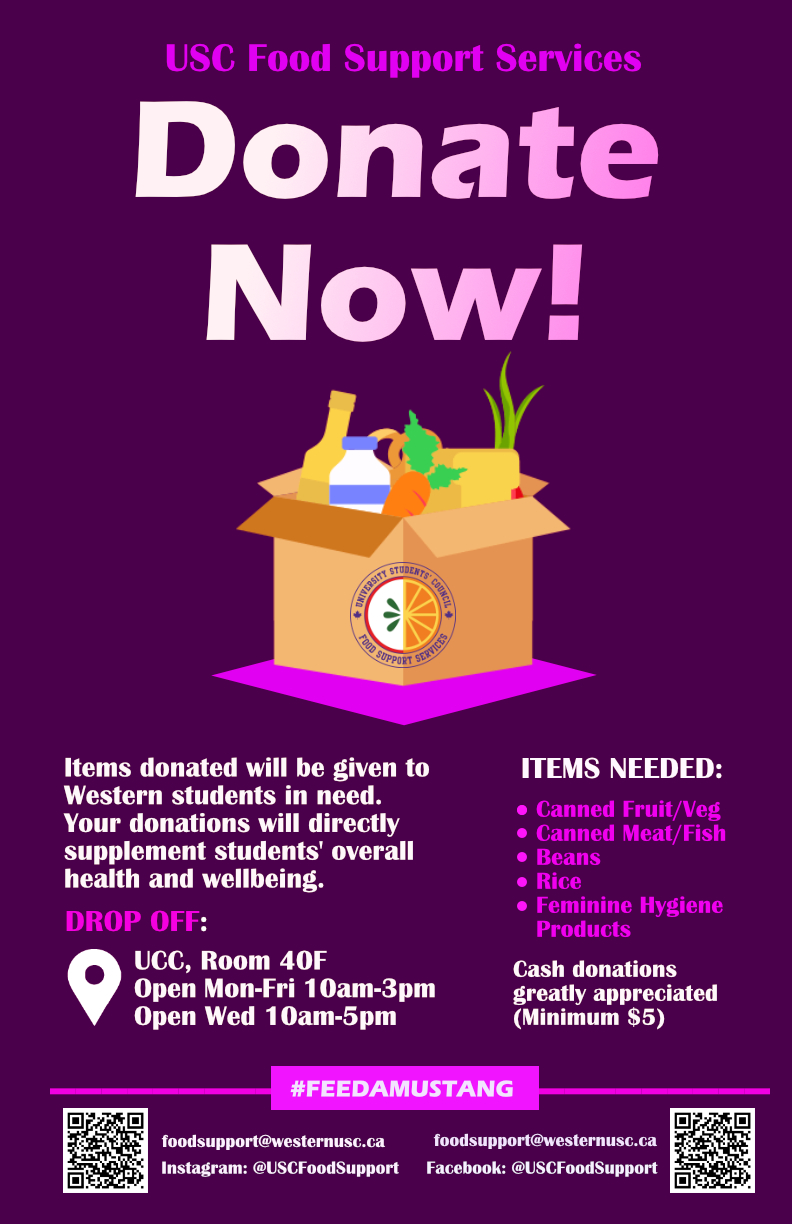 79/120
[Speaker Notes: gbasekic_poster.jpg]
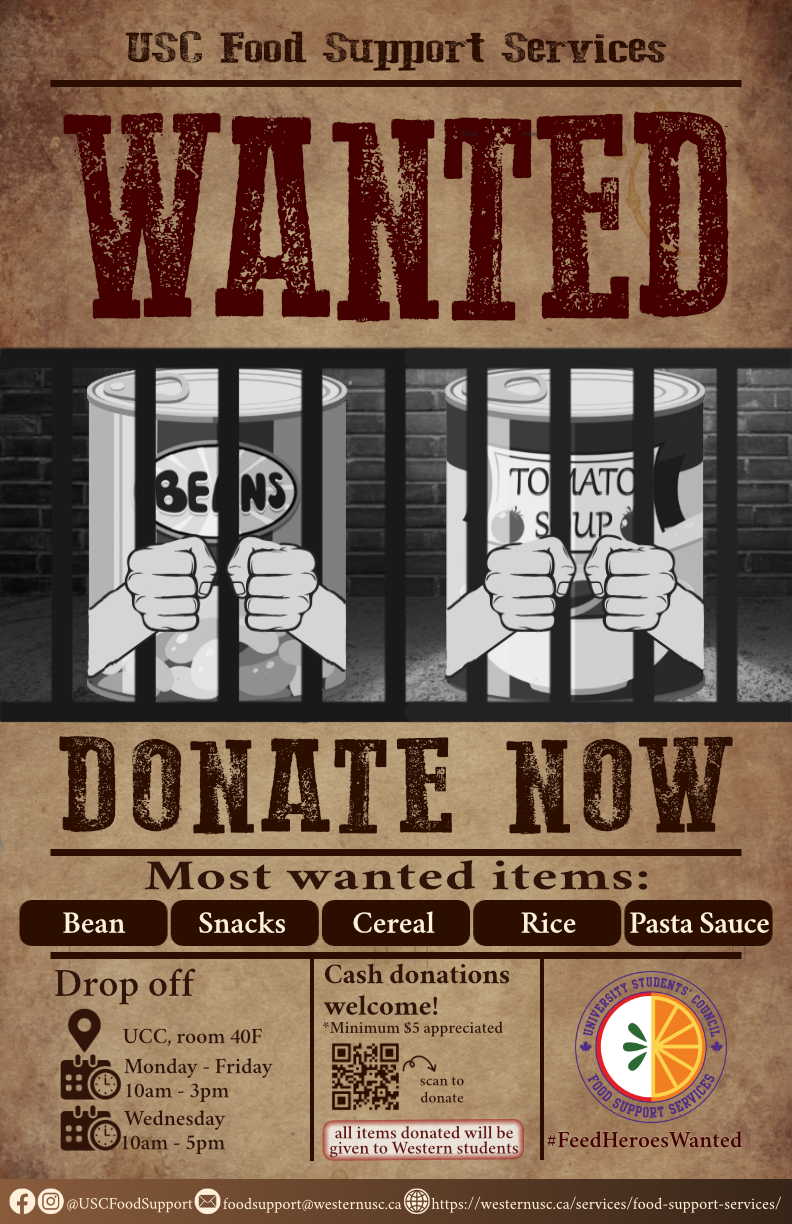 80/120
[Speaker Notes: gbasaad_poster.jpg]
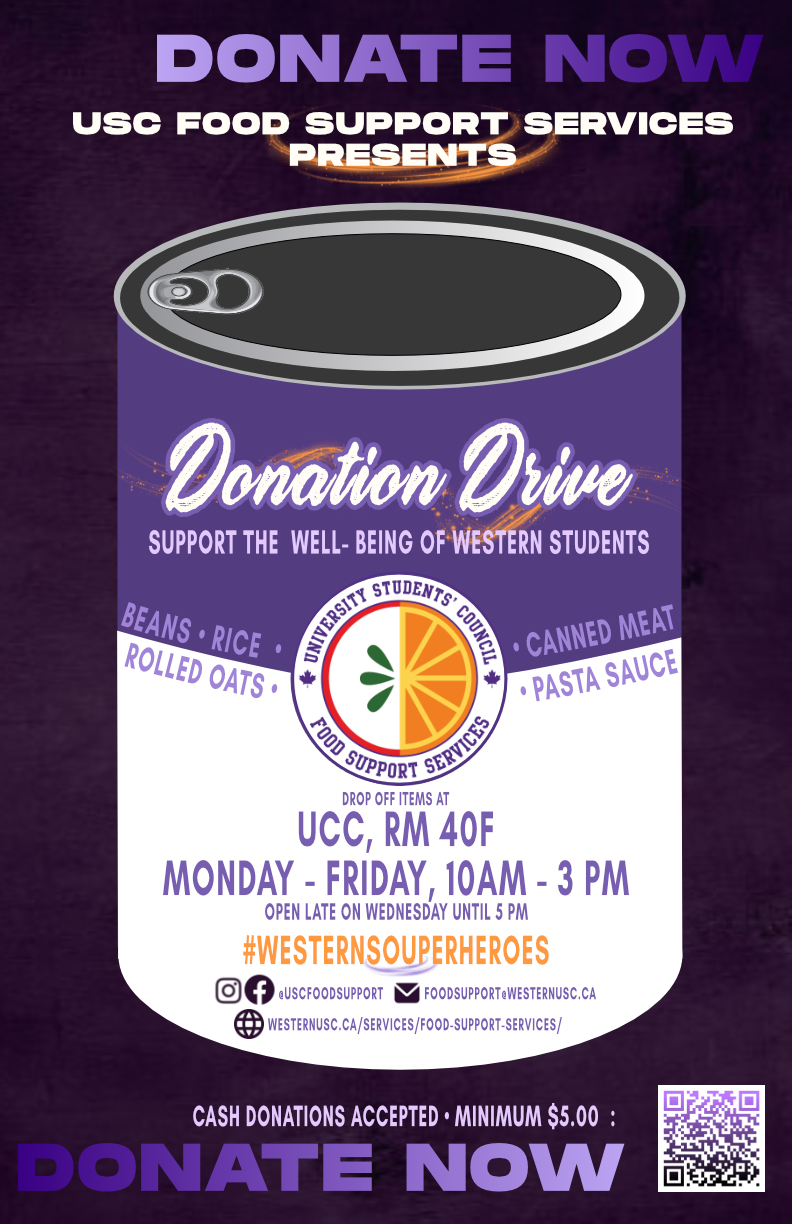 81/120
[Speaker Notes: gasim_poster.jpg]
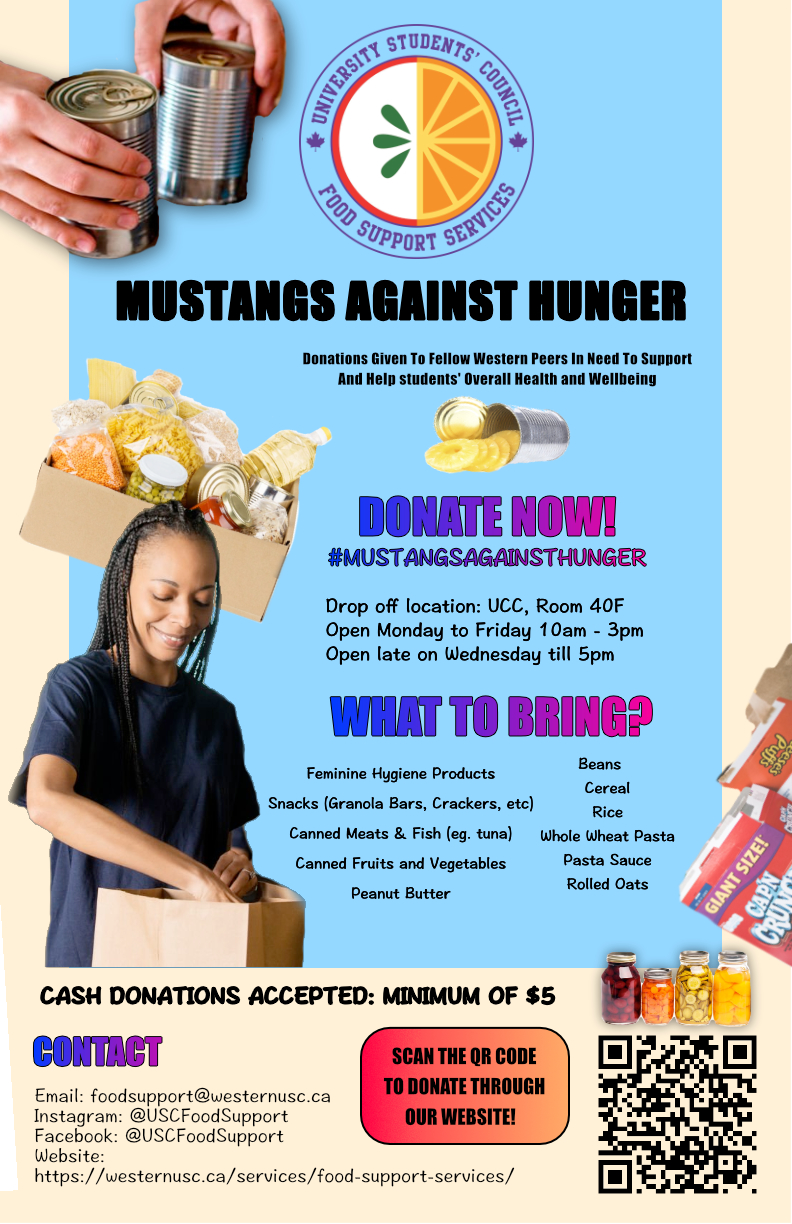 82/120
[Speaker Notes: gaklia_poster.jpg]
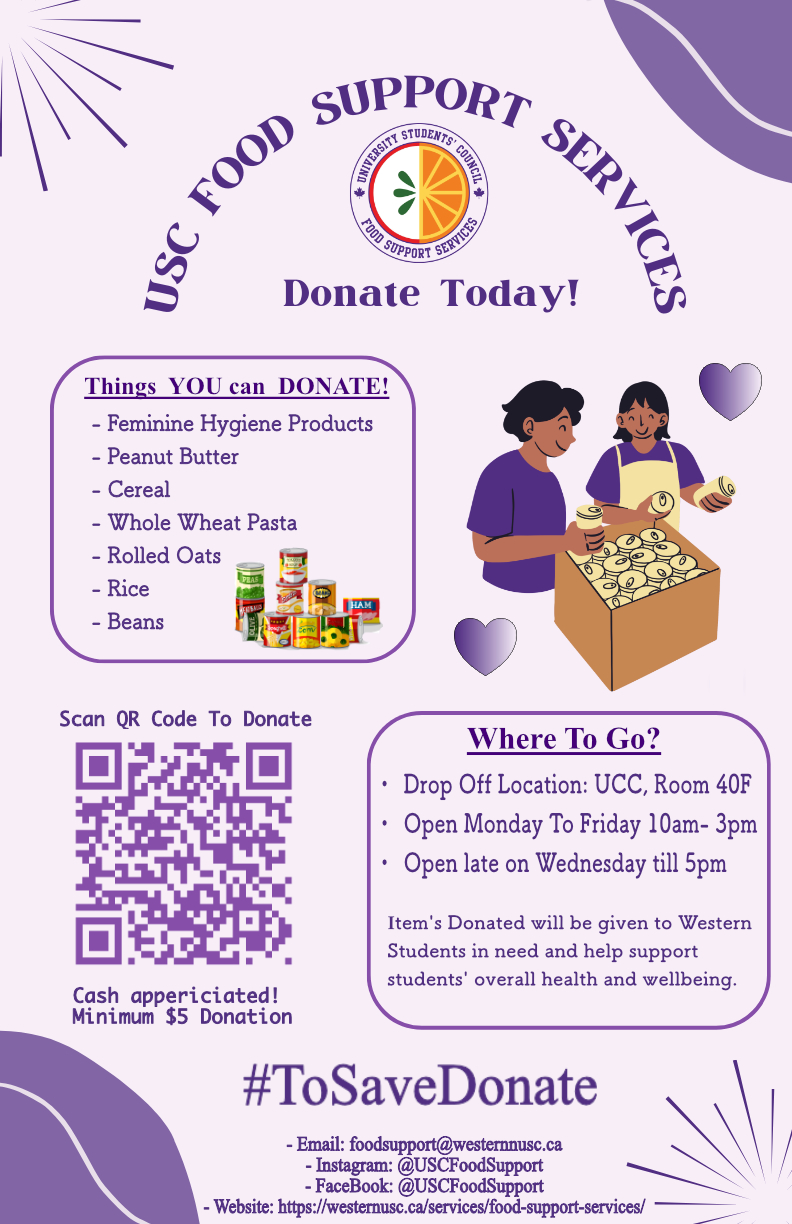 83/120
[Speaker Notes: fabedin4_poster.jpg]
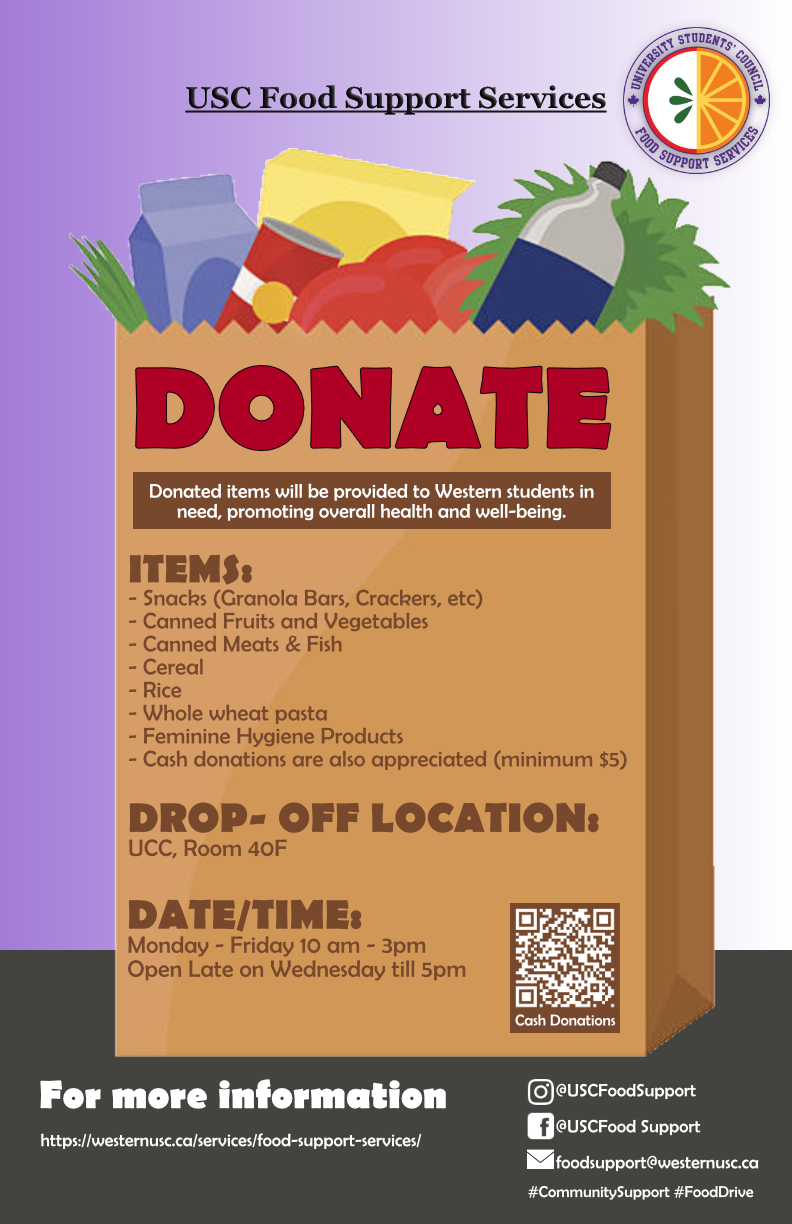 84/120
[Speaker Notes: echeng68_poster.jpg]
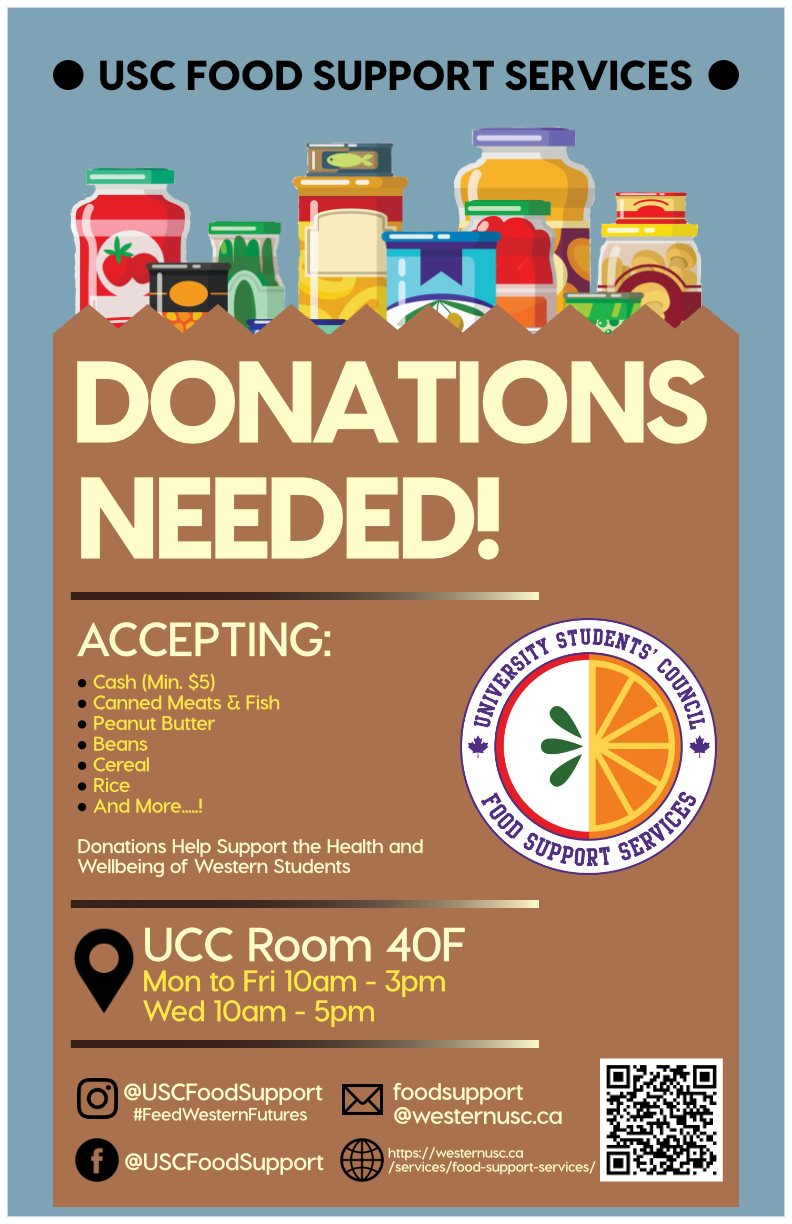 85/120
[Speaker Notes: echan433_poster.jpg]
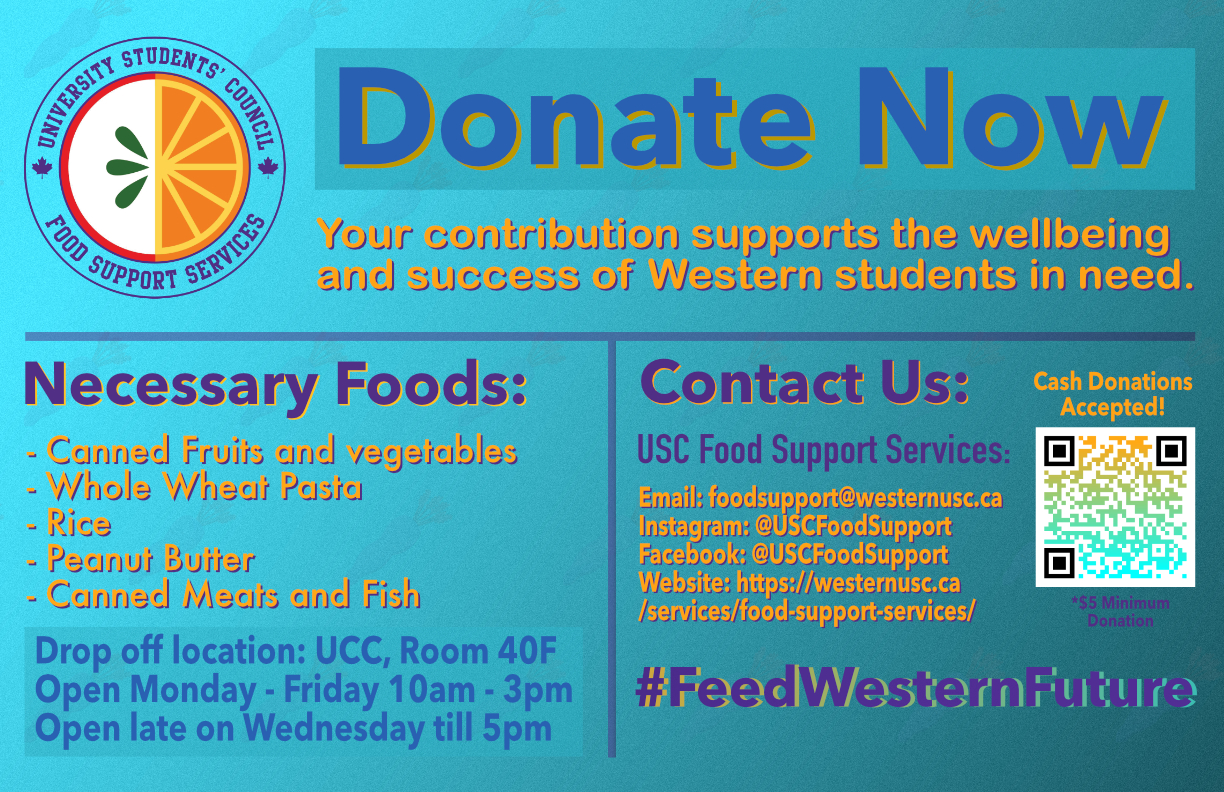 86/120
[Speaker Notes: ecawse_poster.jpg]
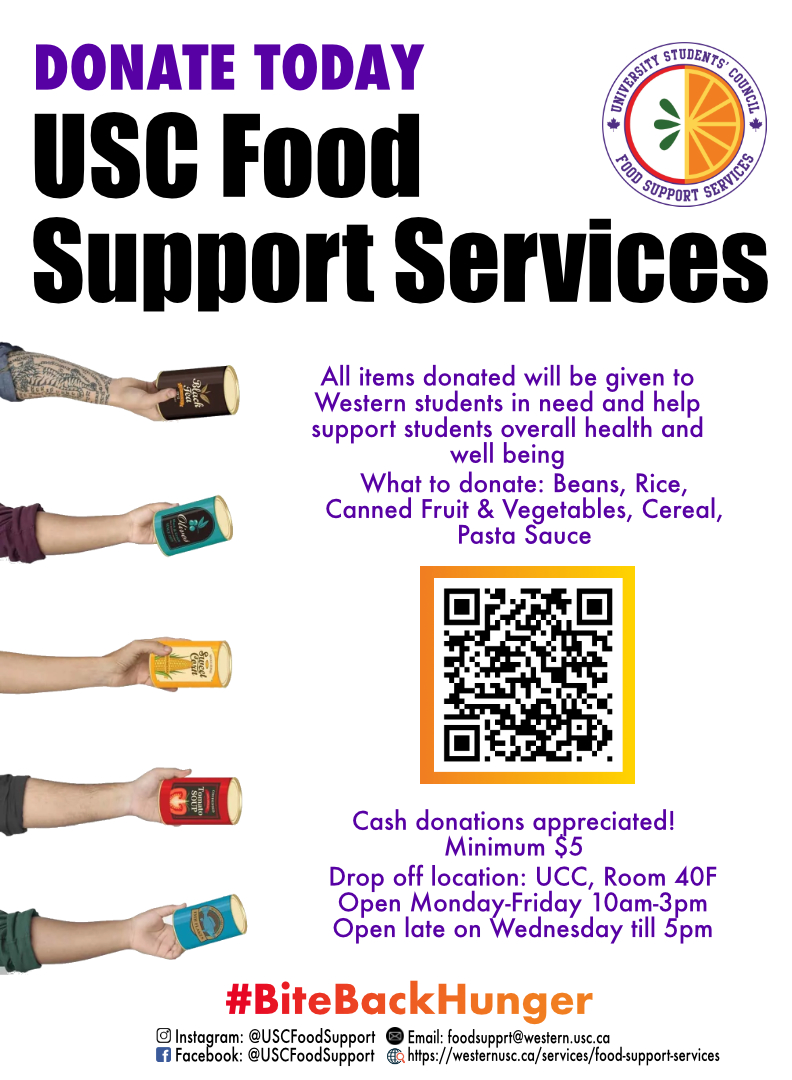 87/120
[Speaker Notes: ecardin3_poster.jpg]
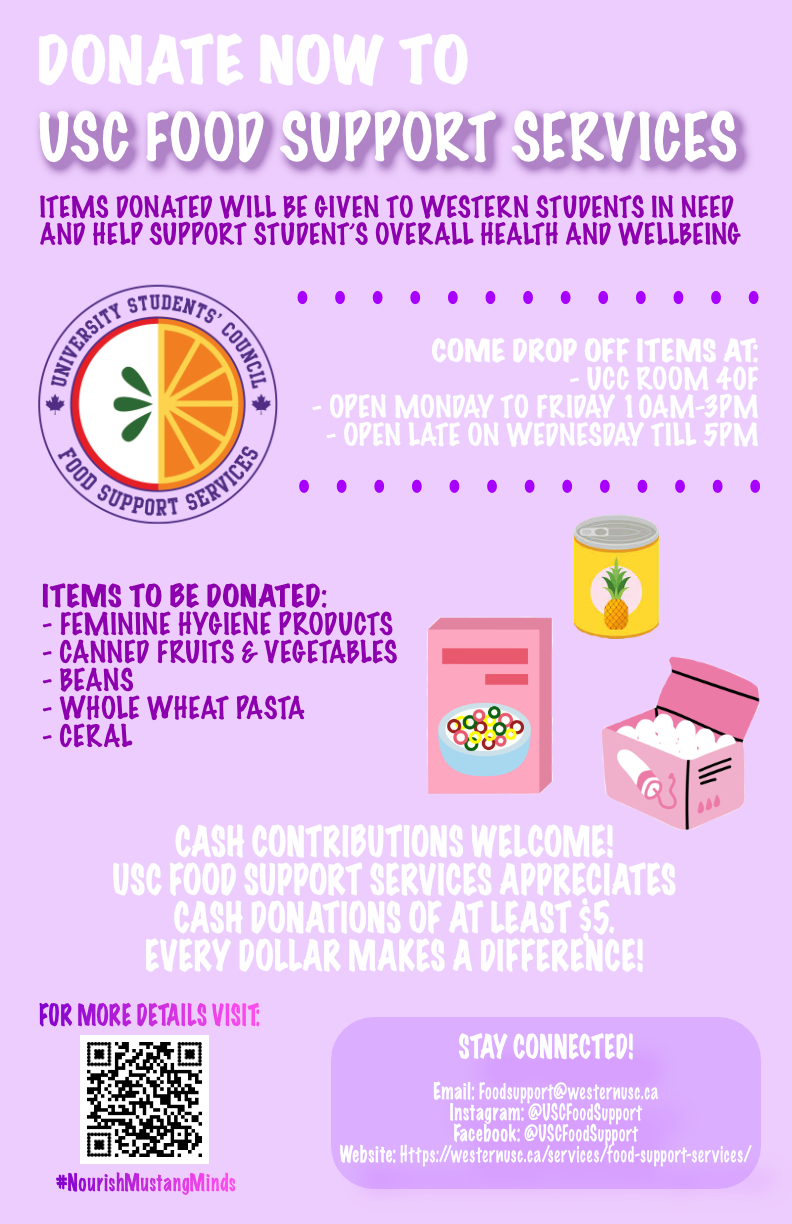 88/120
[Speaker Notes: eblazys_poster.jpg]
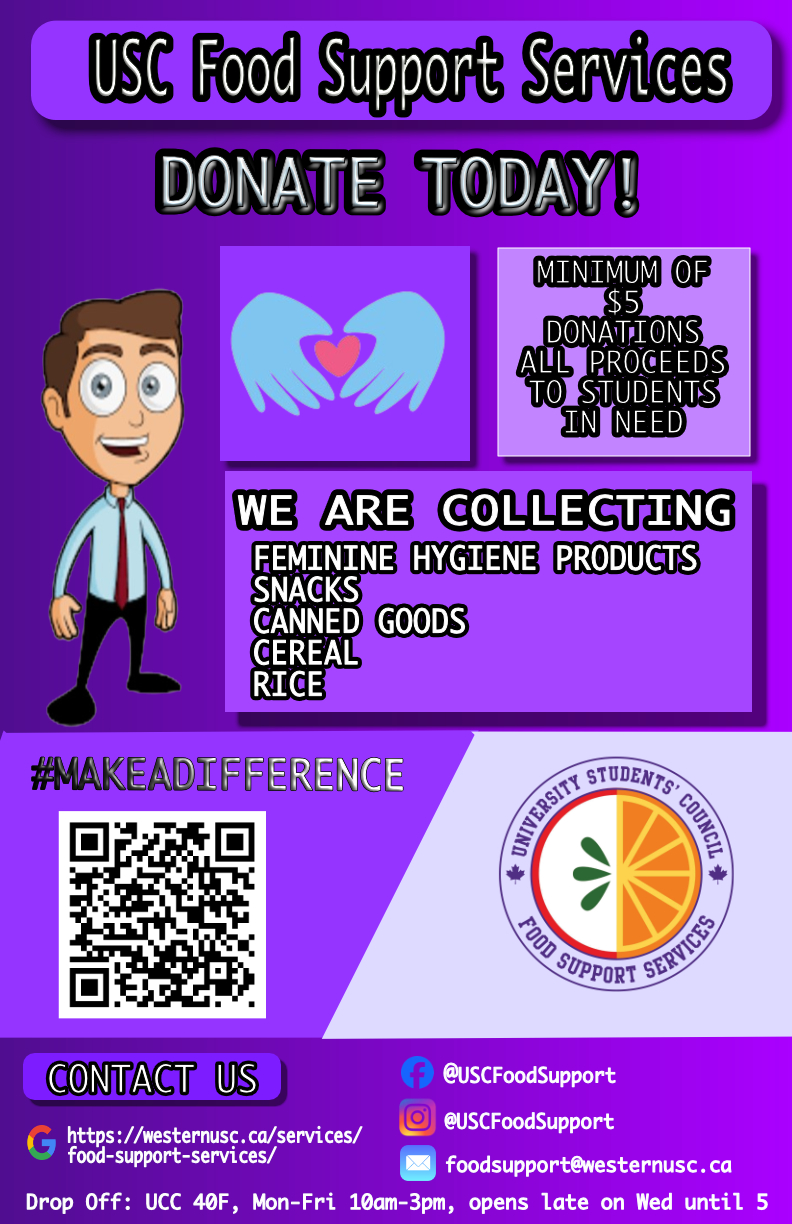 89/120
[Speaker Notes: ebenghia_poster.jpg]
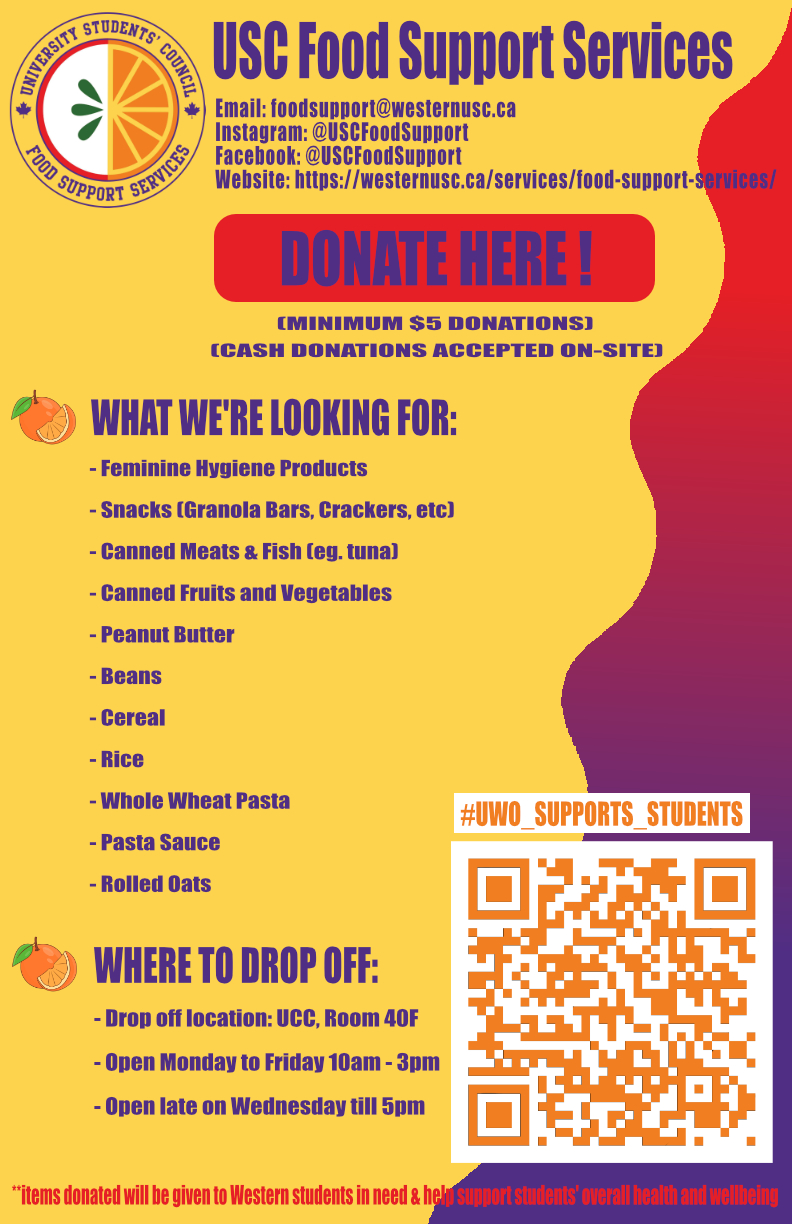 90/120
[Speaker Notes: ebarwel_poster.jpg]
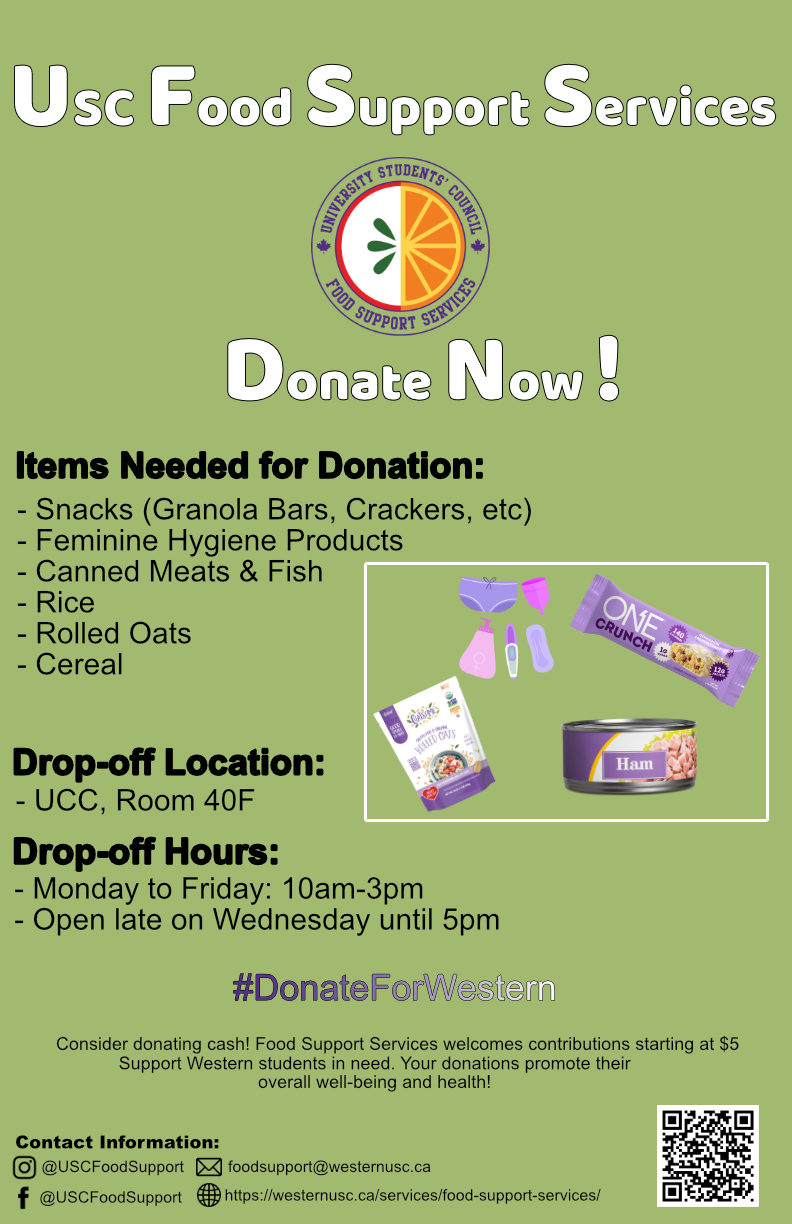 91/120
[Speaker Notes: ebarton9_poster.jpg]
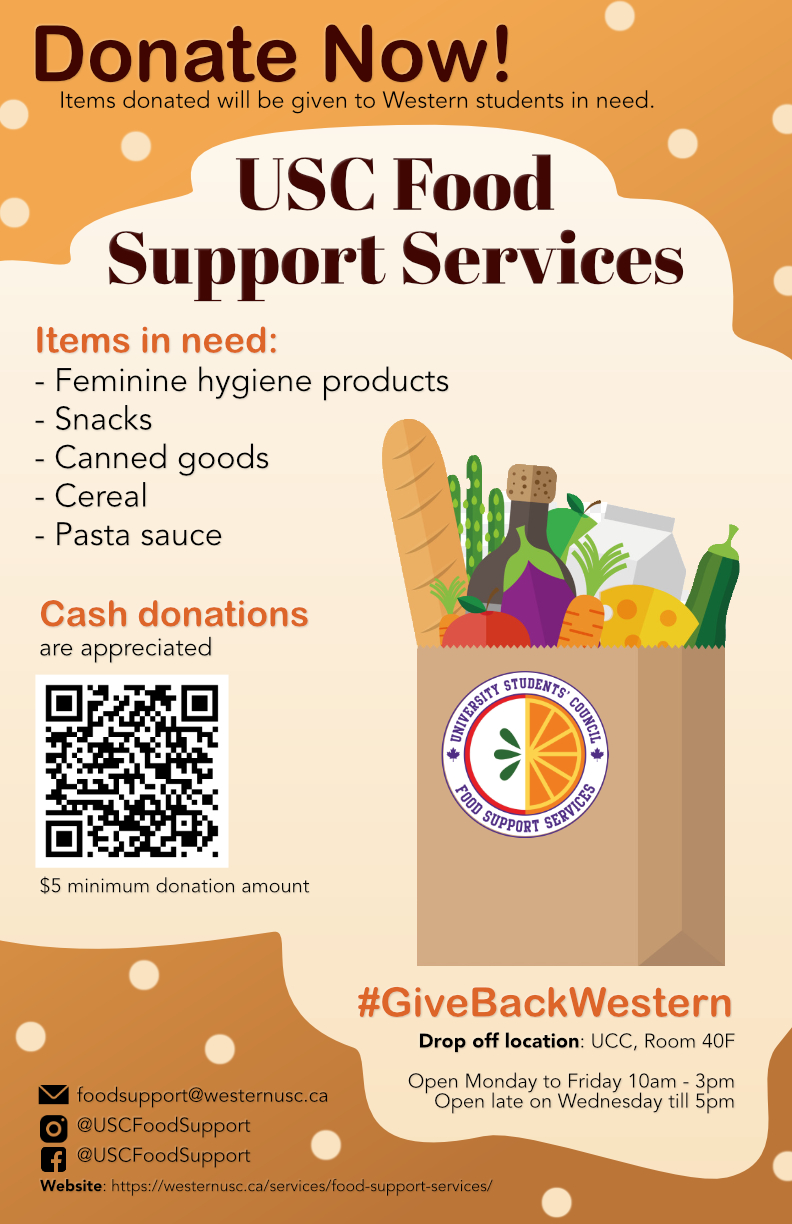 92/120
[Speaker Notes: eatyeo_poster.jpg]
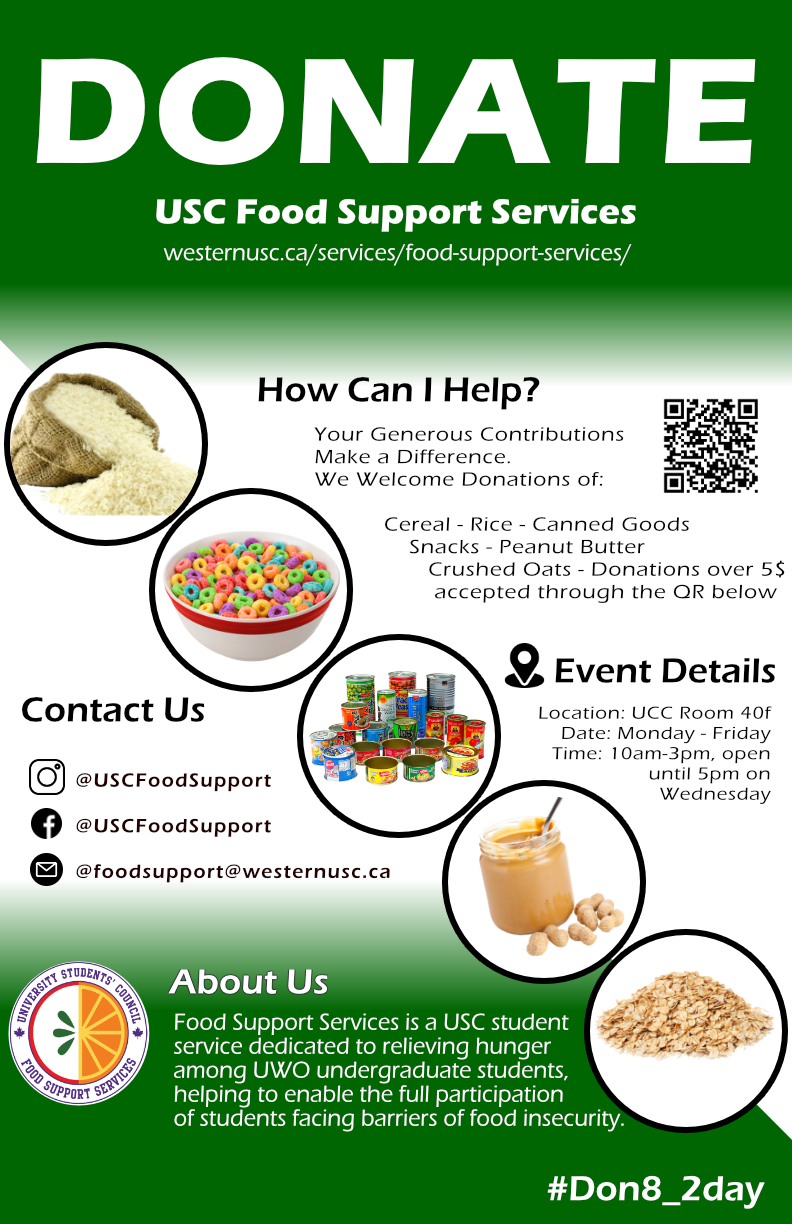 93/120
[Speaker Notes: eaccursi_poster.jpg]
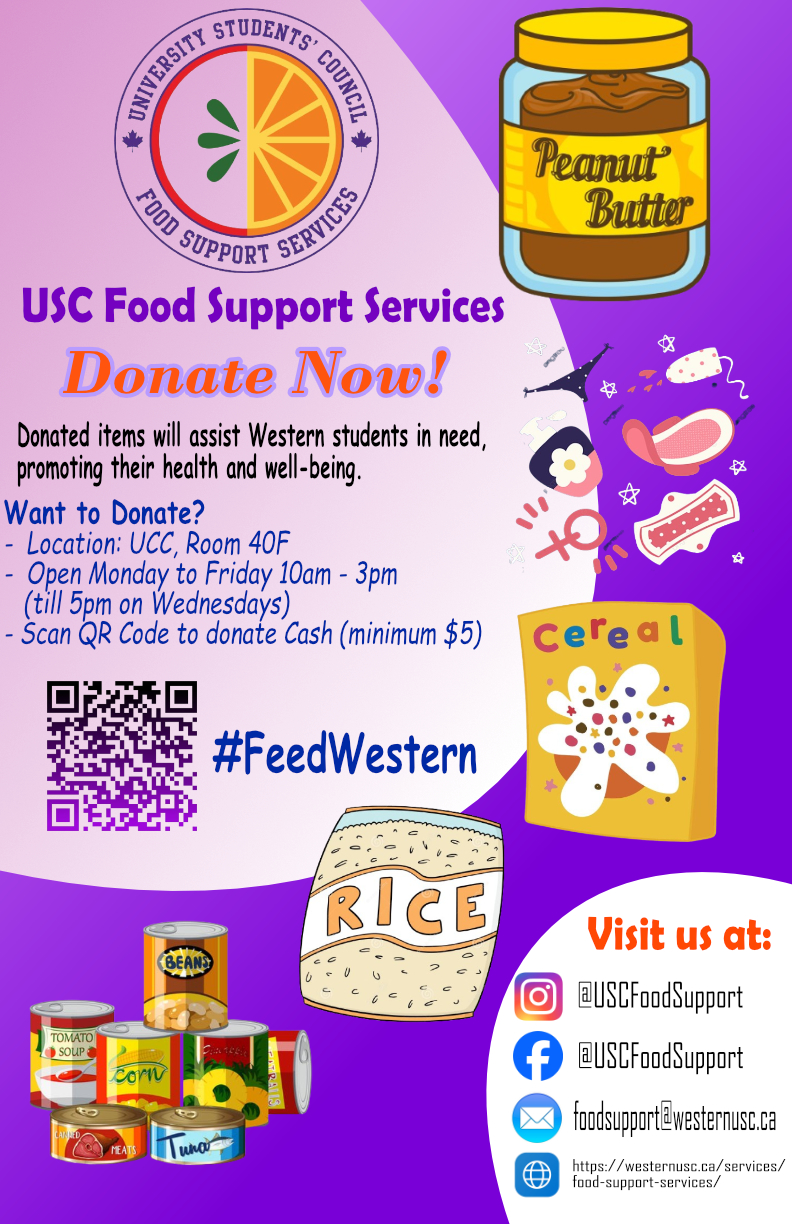 94/120
[Speaker Notes: eaazam_poster.jpg]
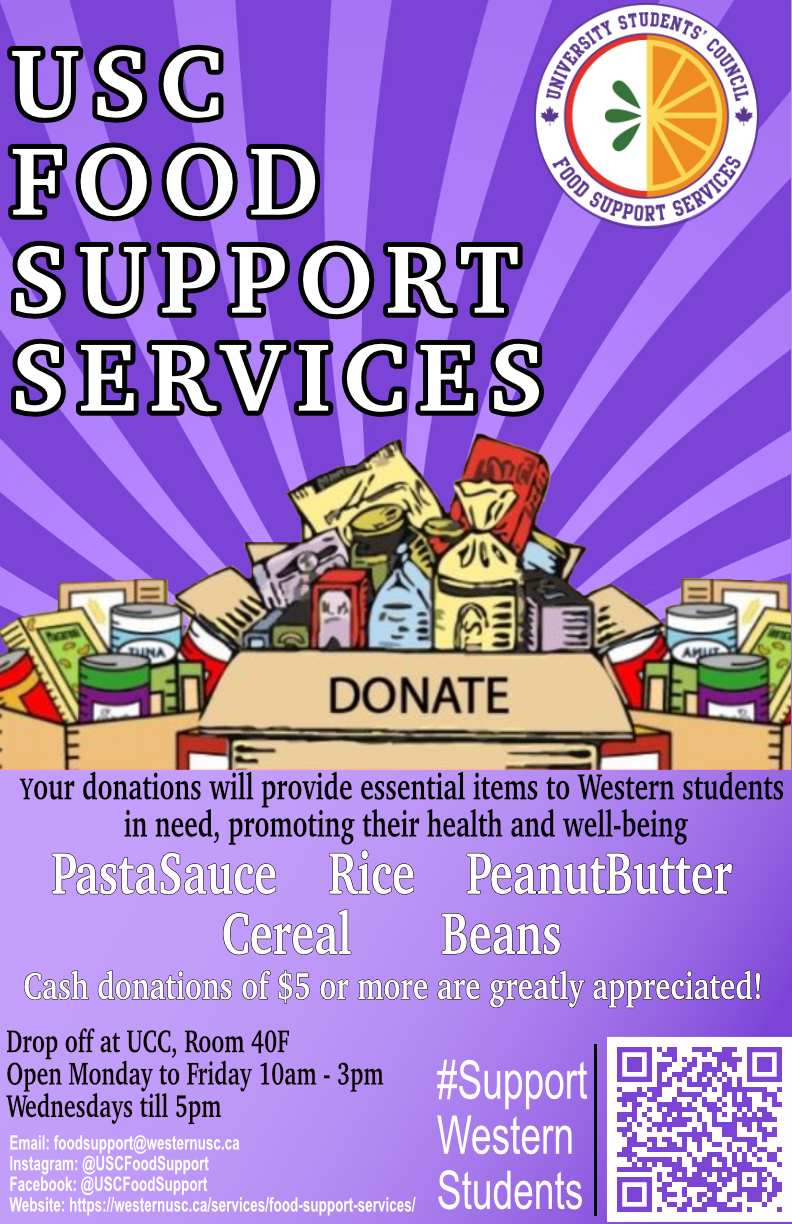 95/120
[Speaker Notes: dburnet5_poster.jpg]
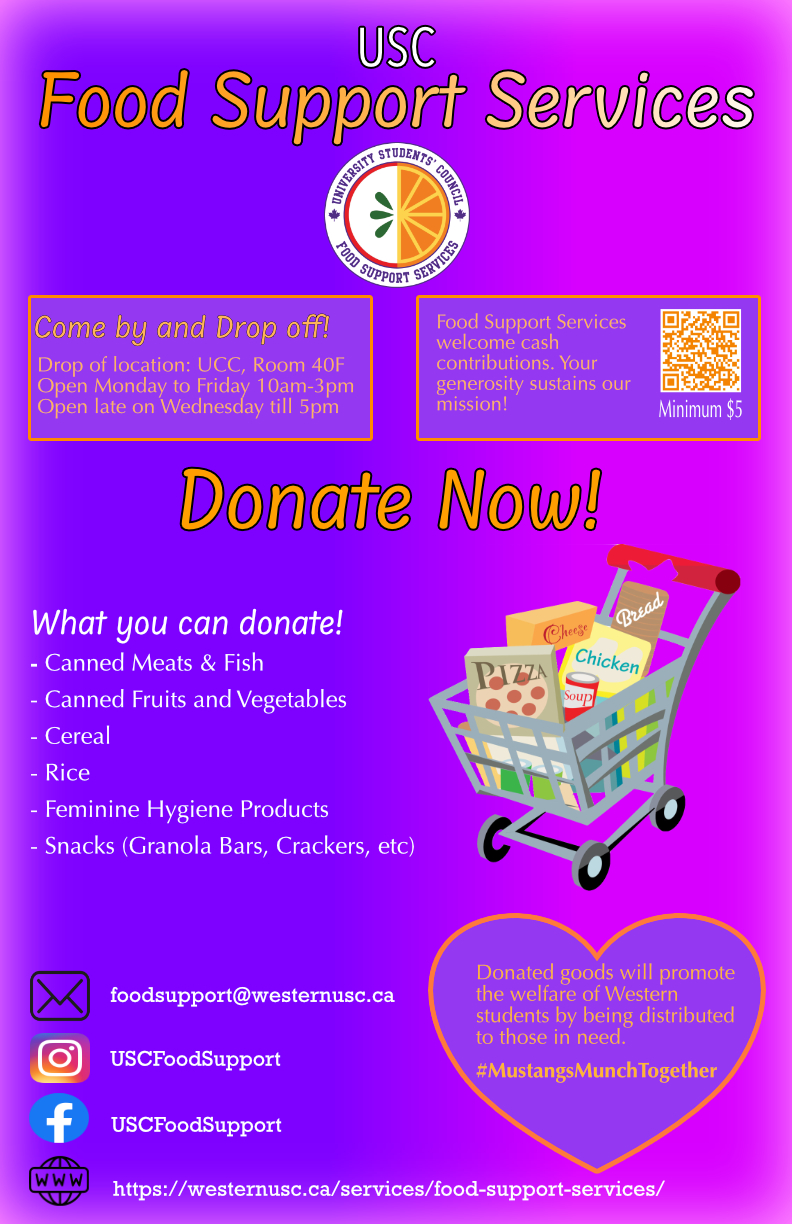 96/120
[Speaker Notes: dborovil_poster.jpg]
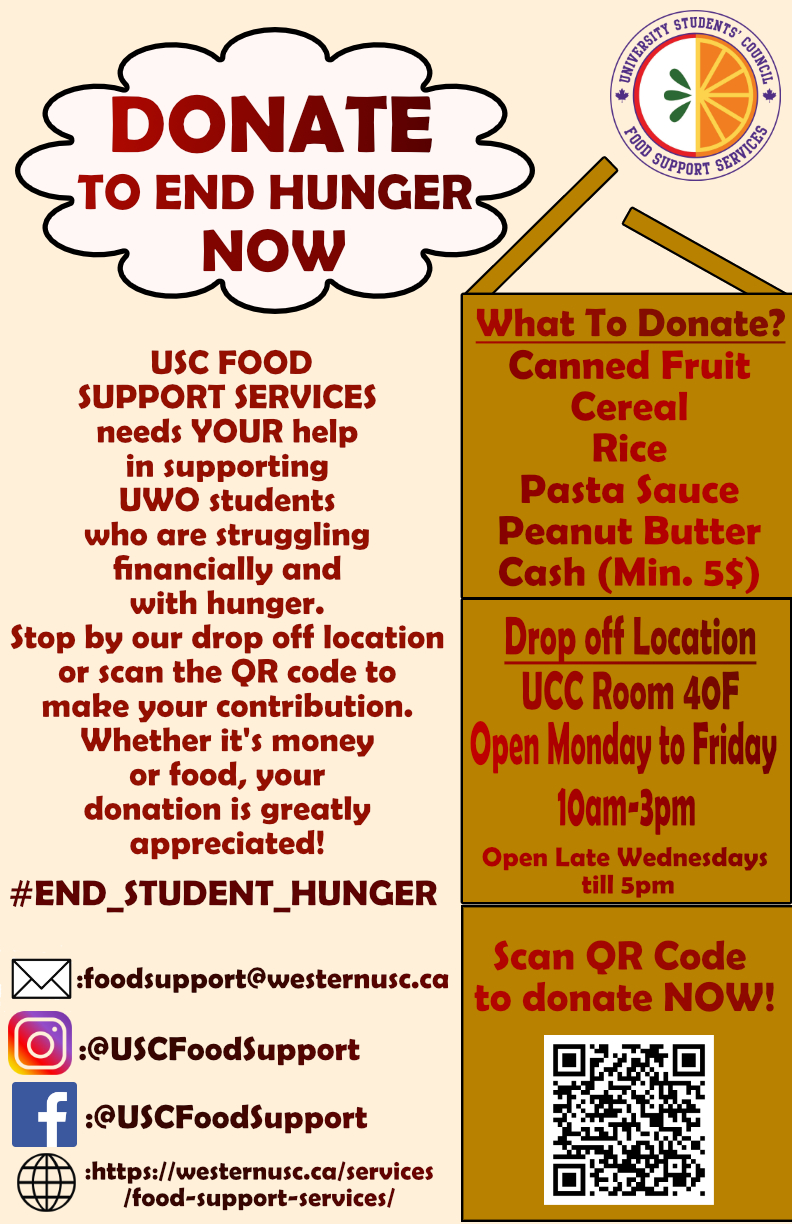 97/120
[Speaker Notes: dahmedag_poster.jpg]
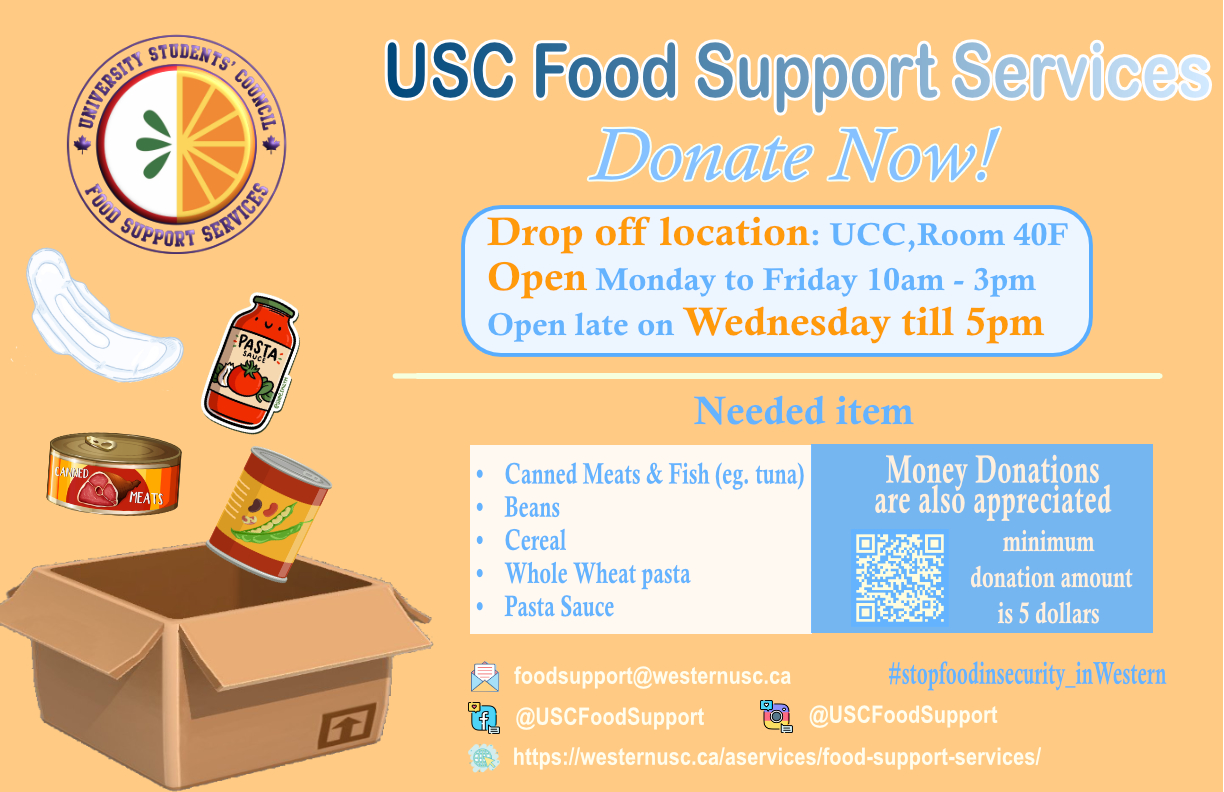 98/120
[Speaker Notes: cchen873_poster.jpg]
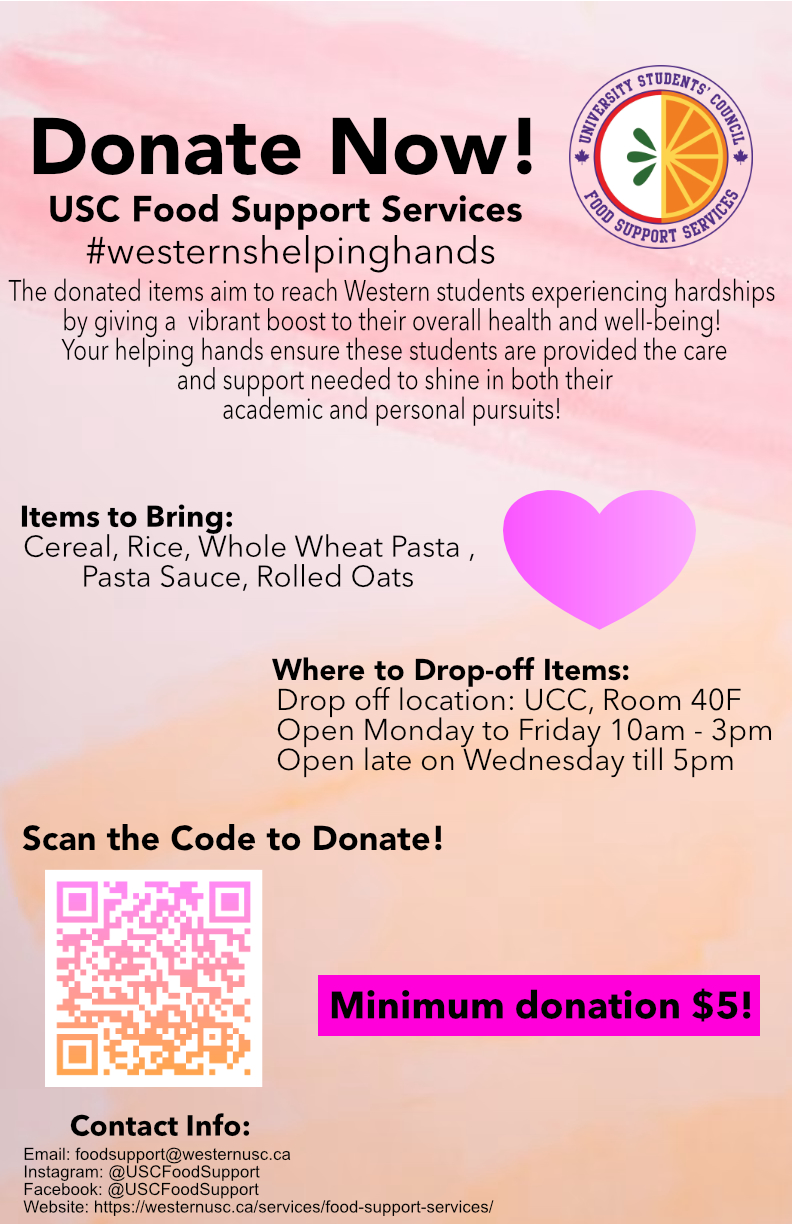 99/120
[Speaker Notes: ccassad_poster.jpg]
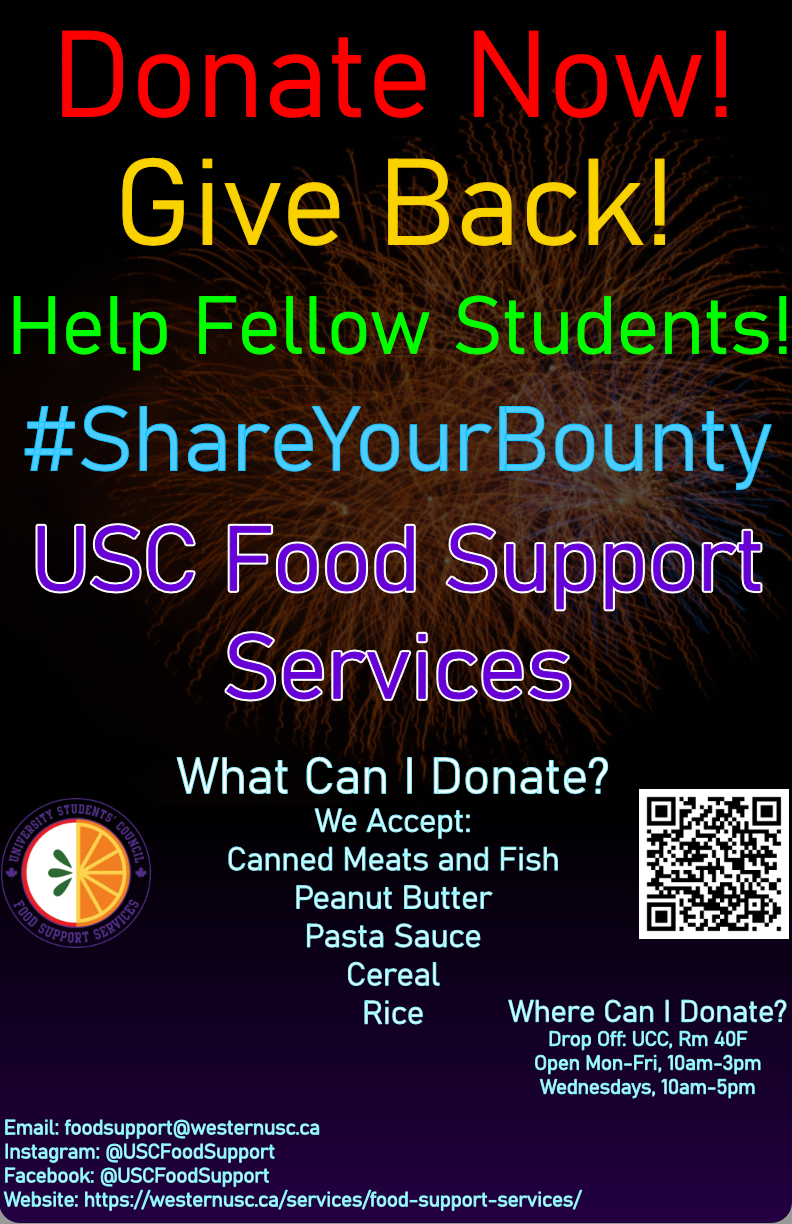 100/120
[Speaker Notes: ccarlis2_poster.jpg]
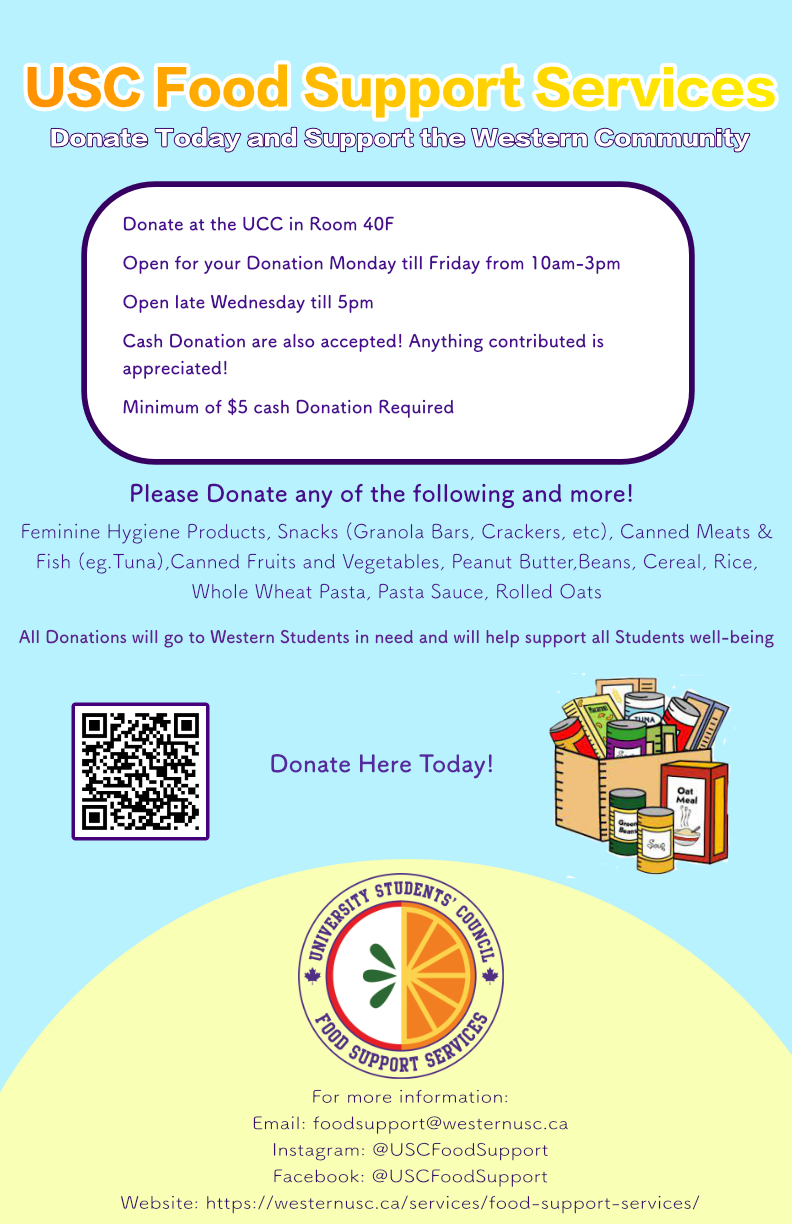 101/120
[Speaker Notes: cbuyze_poster.jpg]
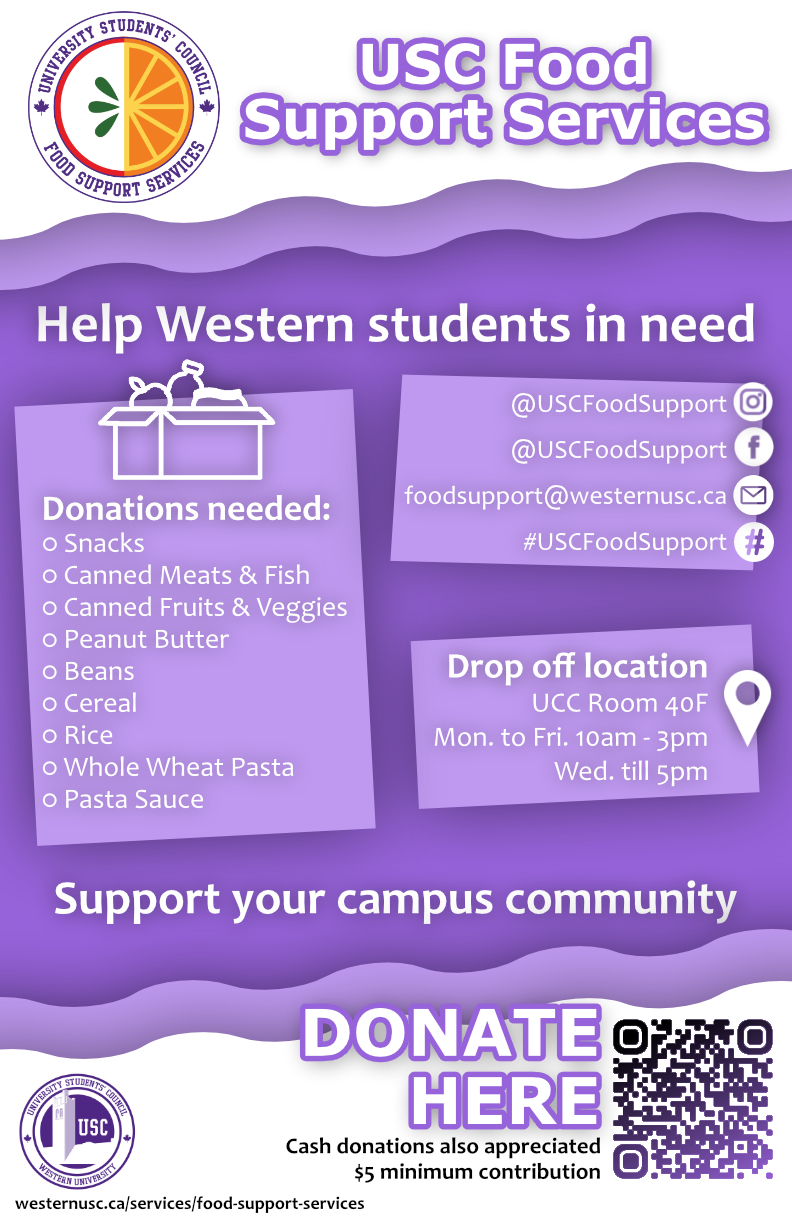 102/120
[Speaker Notes: cbrow388_poster.jpg]
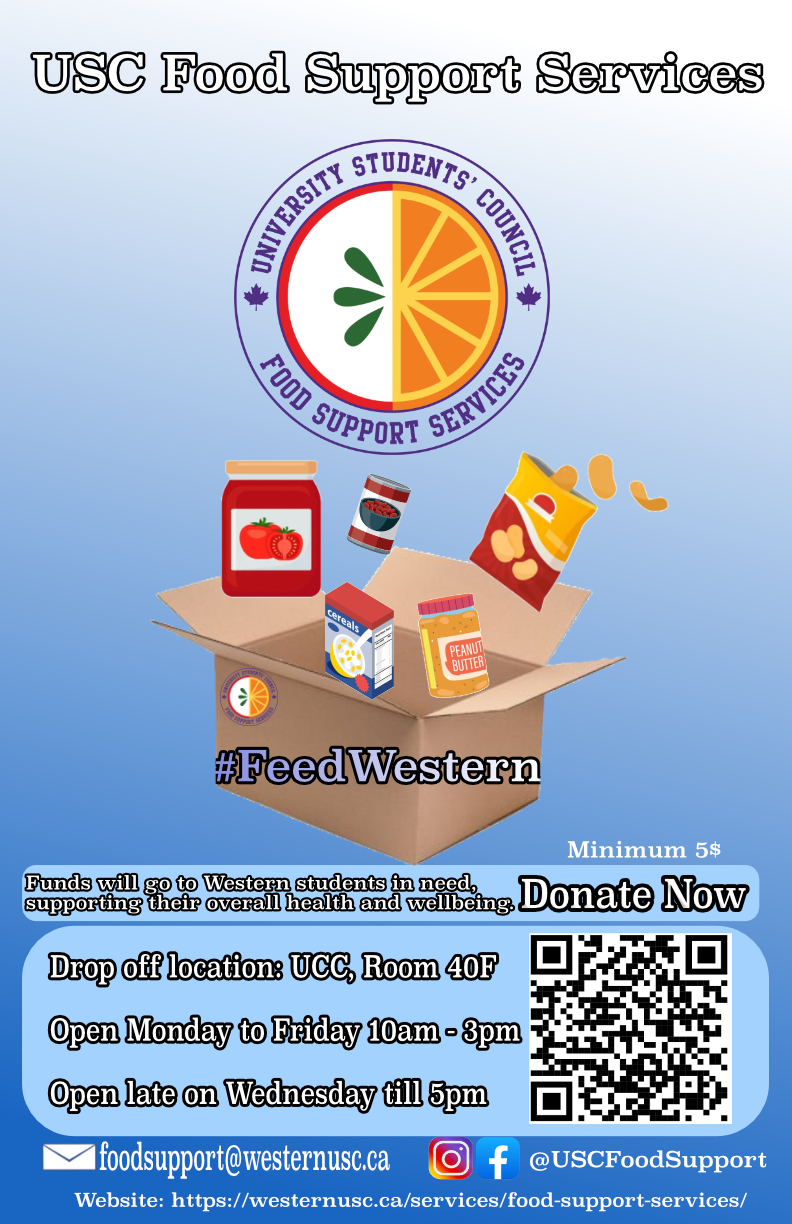 103/120
[Speaker Notes: cbloombe_poster.jpg]
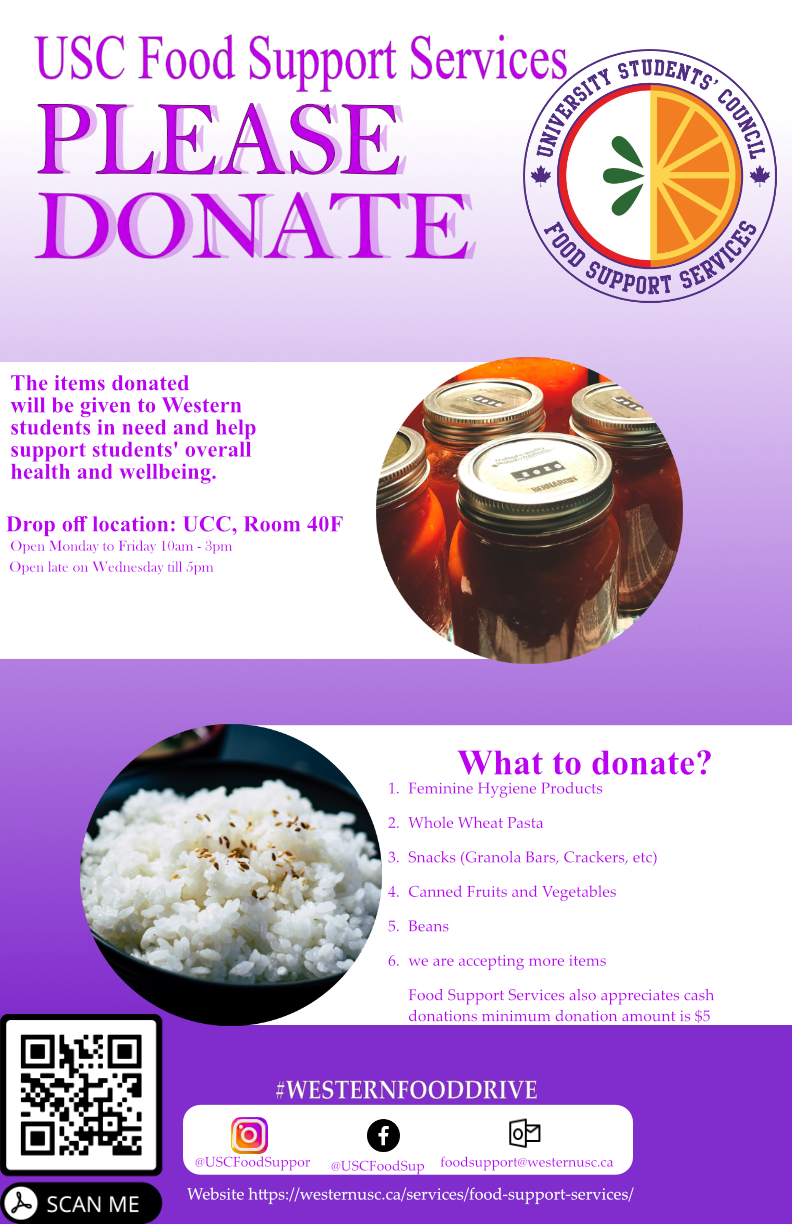 104/120
[Speaker Notes: cbirch7_poster.jpg]
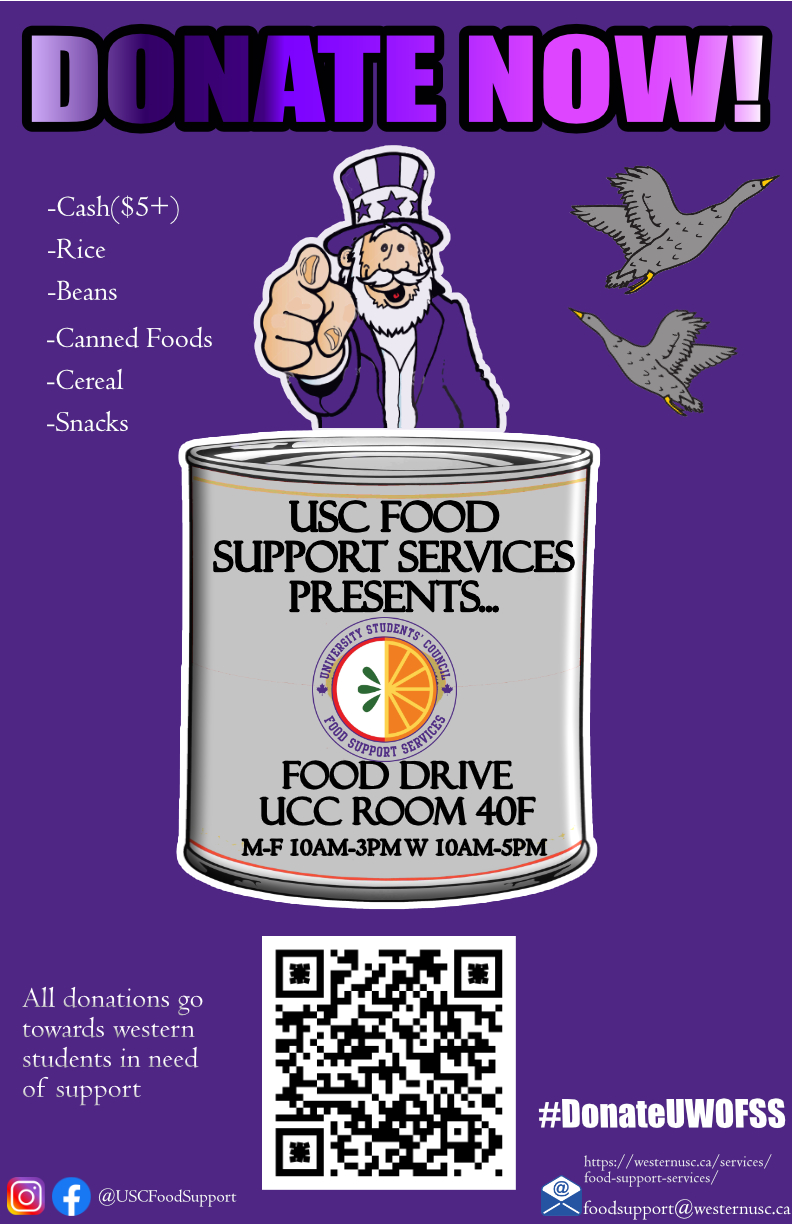 105/120
[Speaker Notes: bboden_poster.jpg]
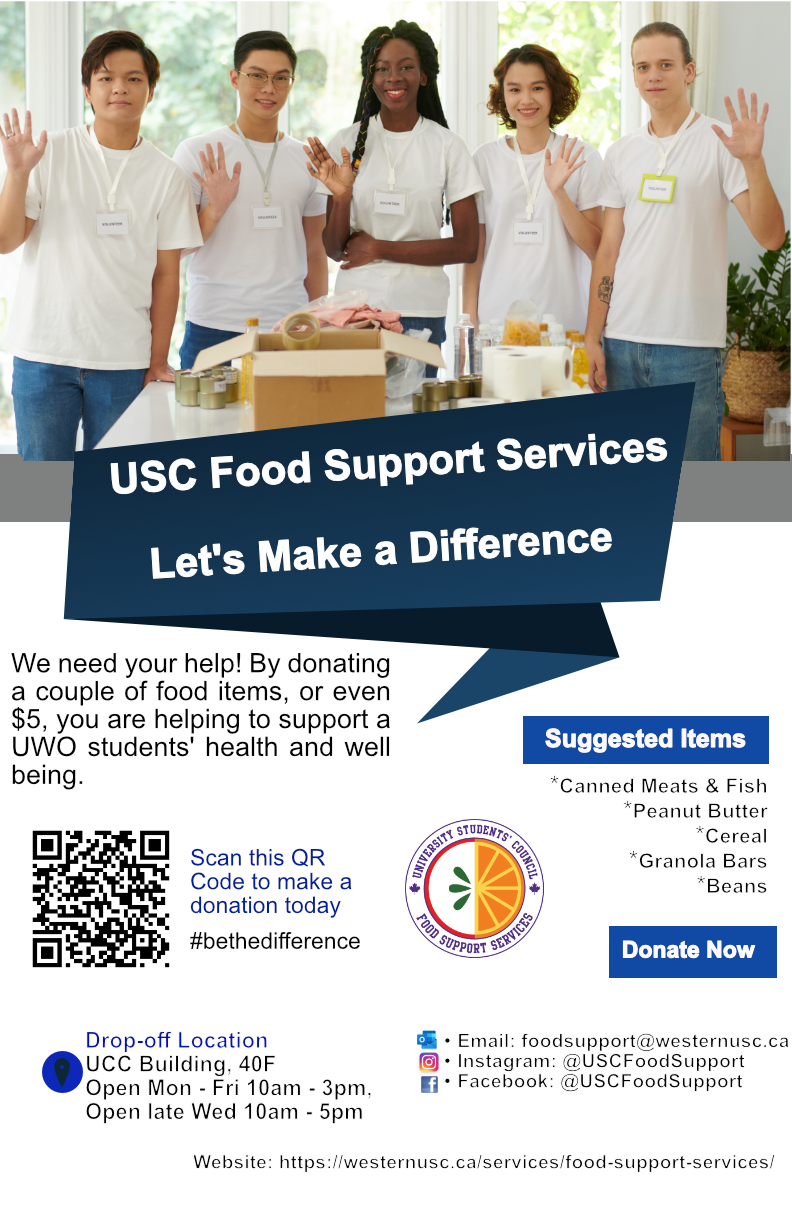 106/120
[Speaker Notes: bbiglow_poster.jpg]
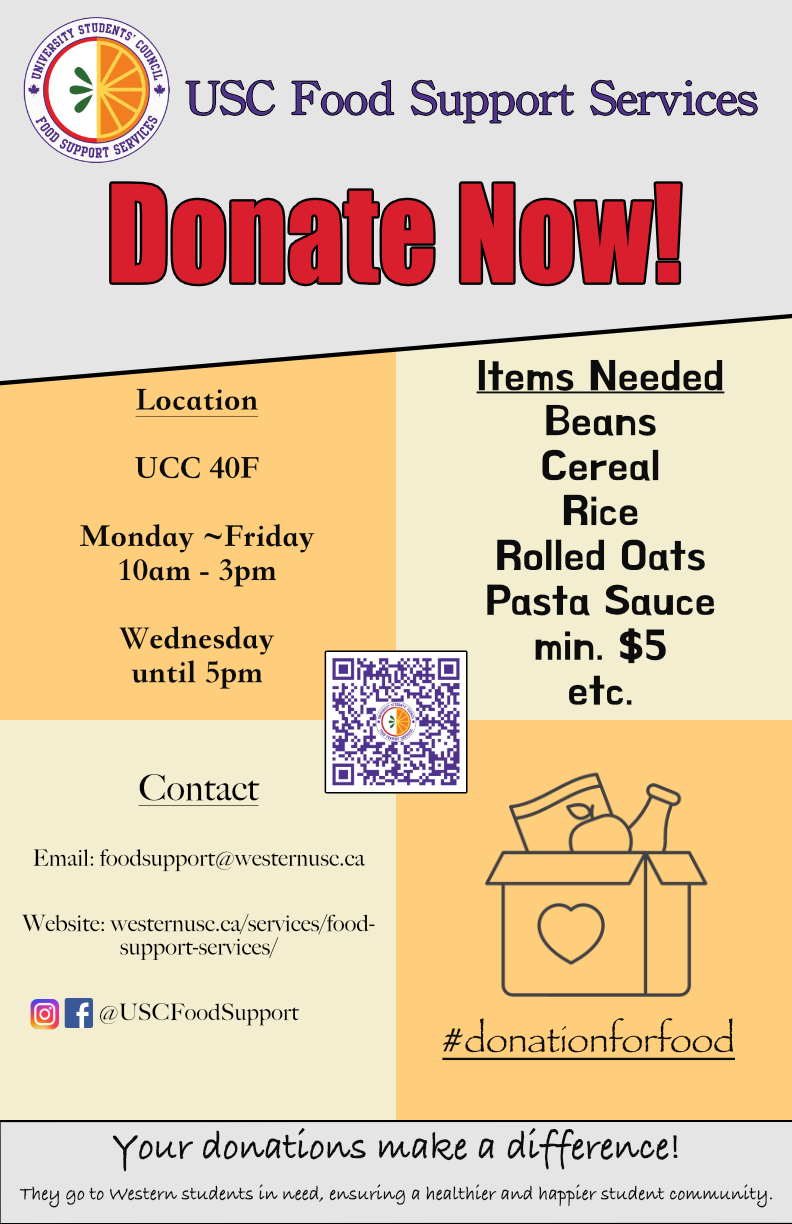 107/120
[Speaker Notes: achin86_poster.jpg]
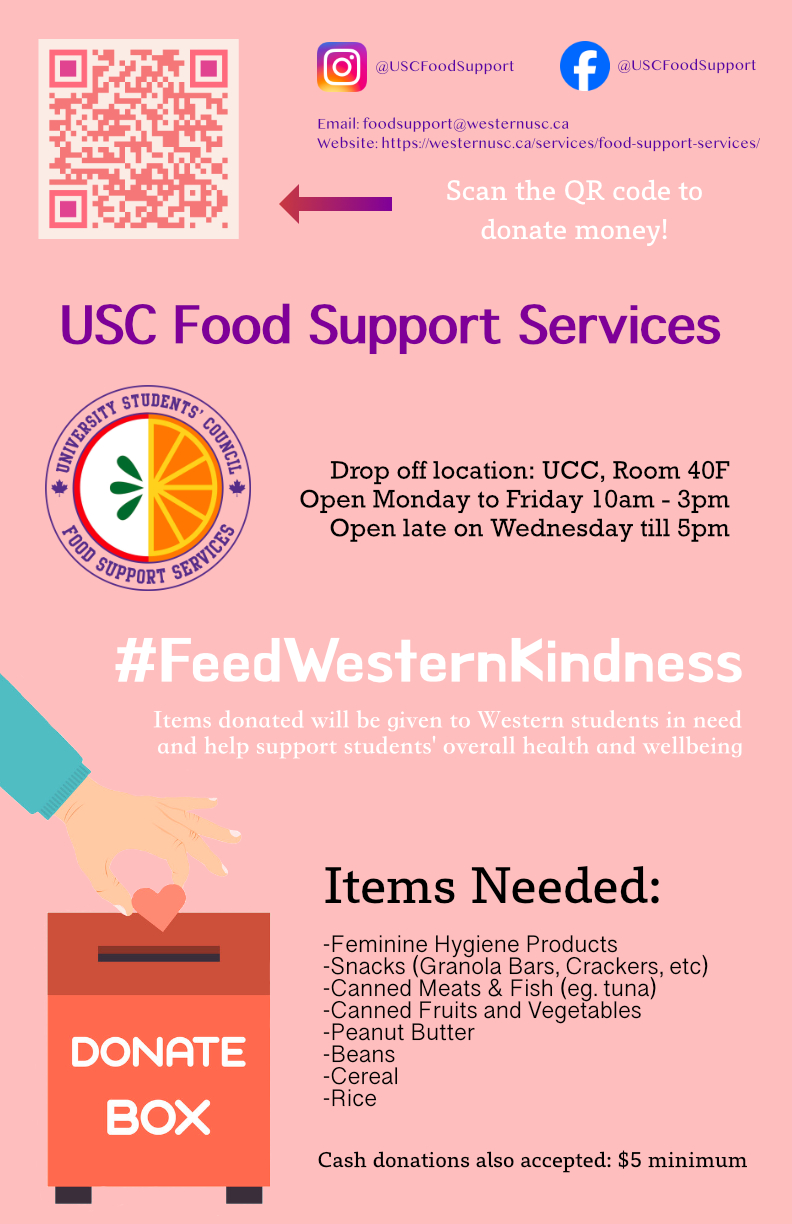 108/120
[Speaker Notes: acakan_poster.jpg]
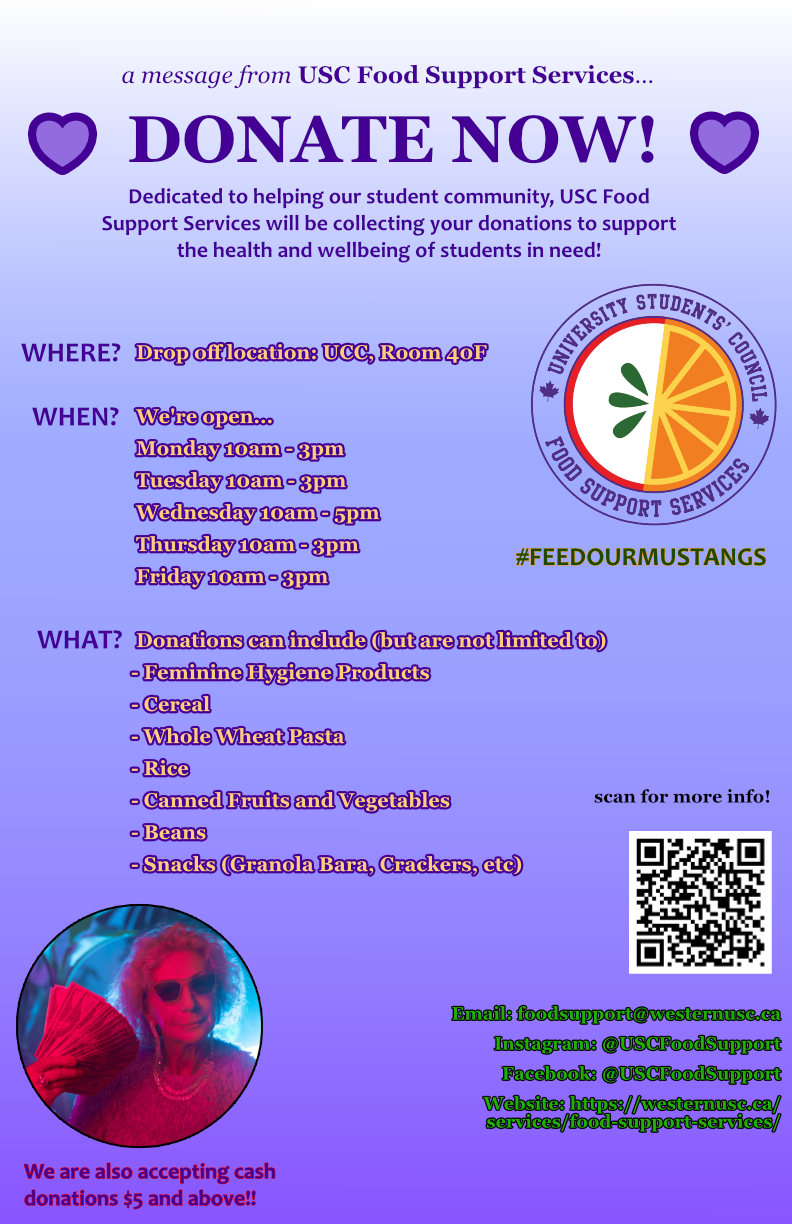 109/120
[Speaker Notes: abuha_poster.jpg]
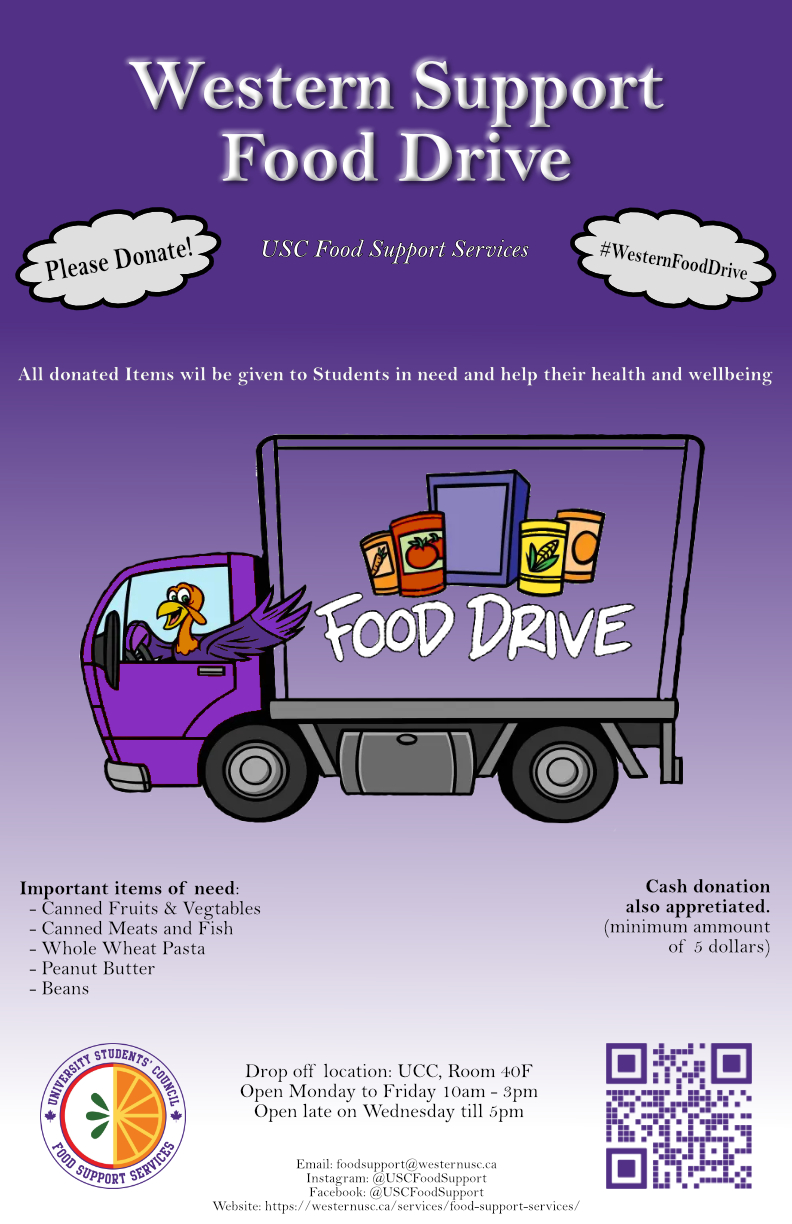 110/120
[Speaker Notes: abracci2_poster.jpg]
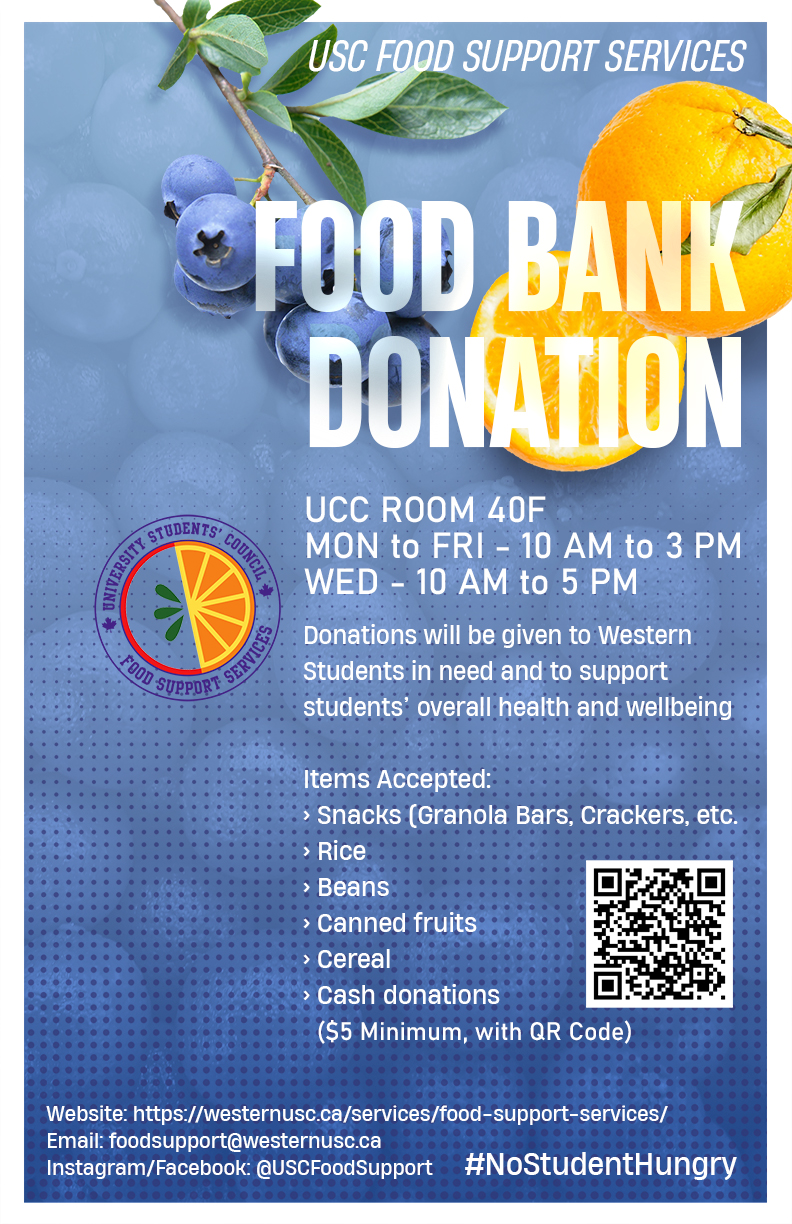 111/120
[Speaker Notes: abiswa9_poster.jpg]
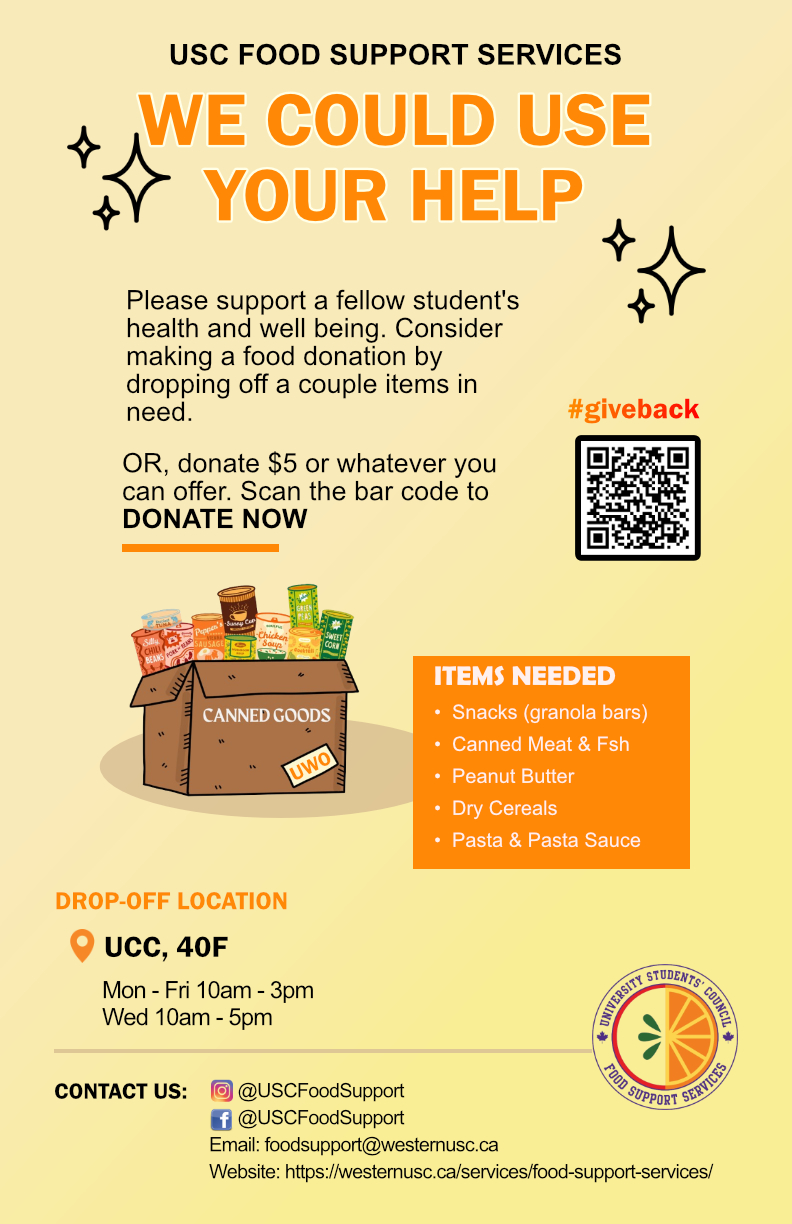 112/120
[Speaker Notes: abiglow_poster.jpg]
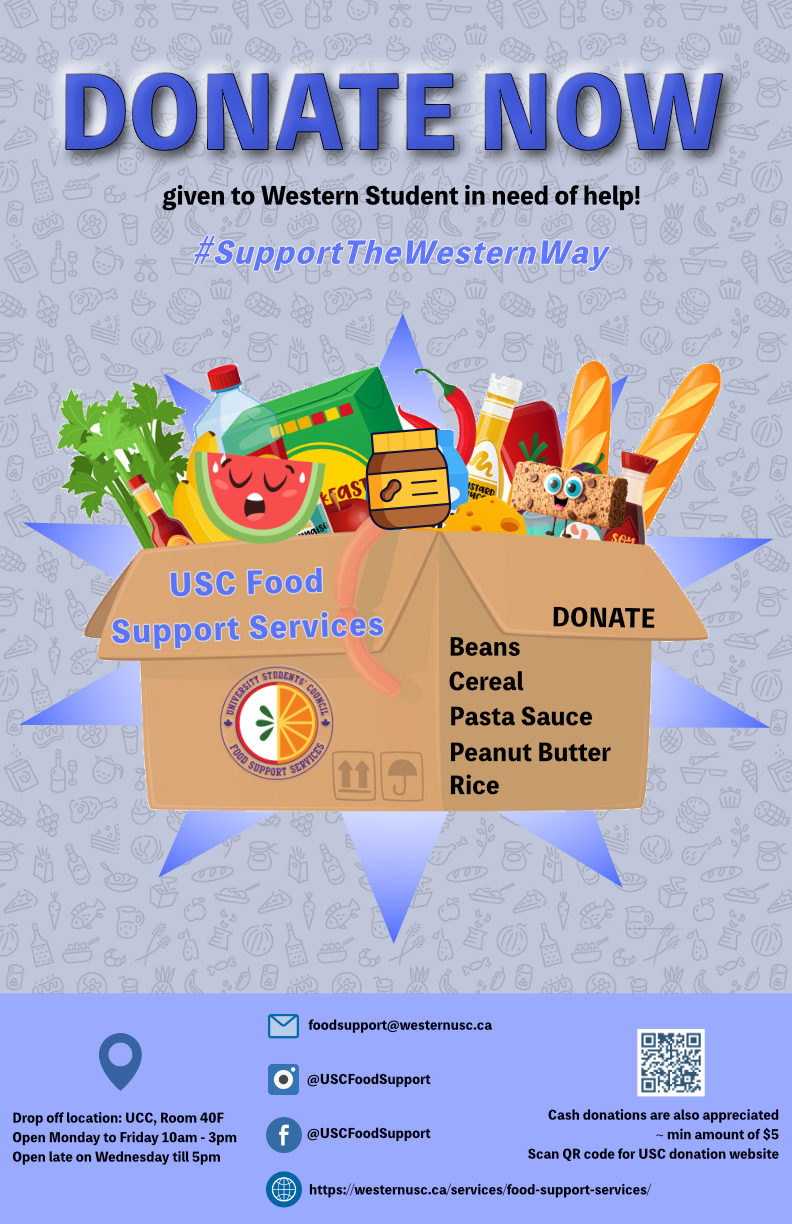 113/120
[Speaker Notes: abhard54_poster.jpg]
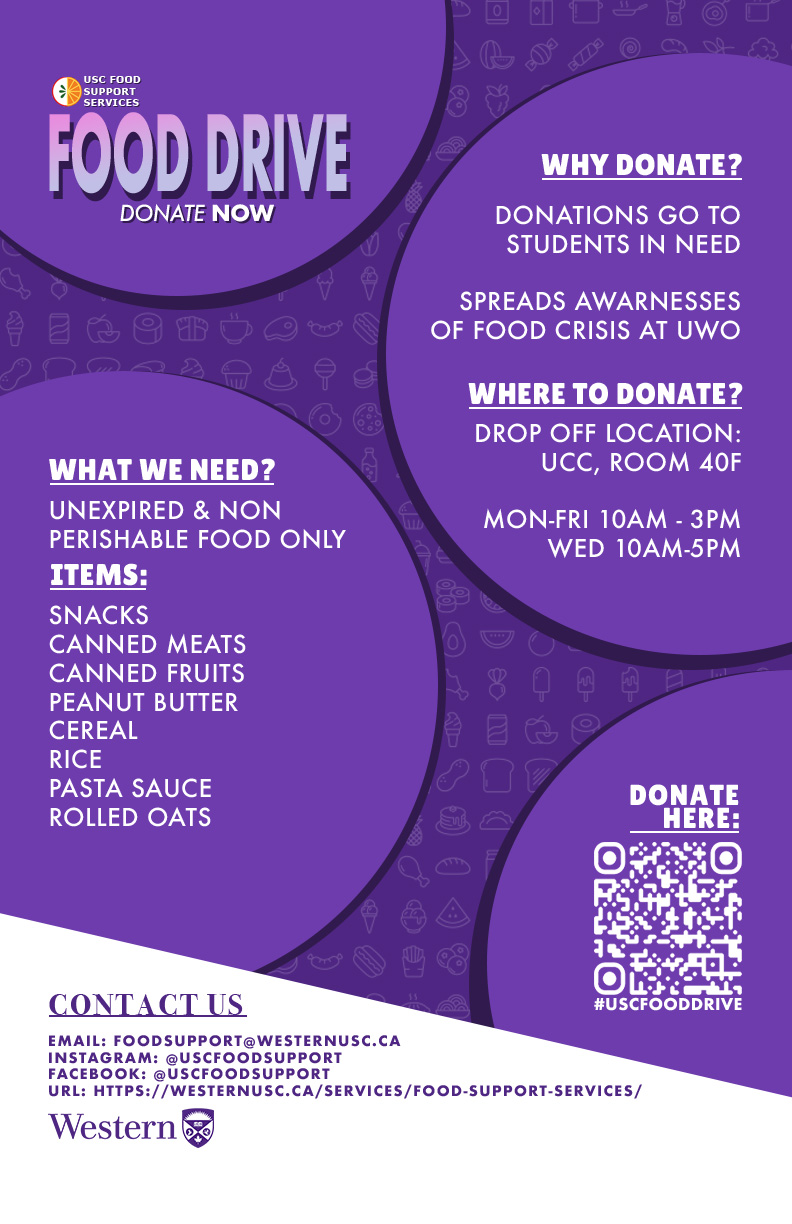 114/120
[Speaker Notes: abento2_poster.jpg]
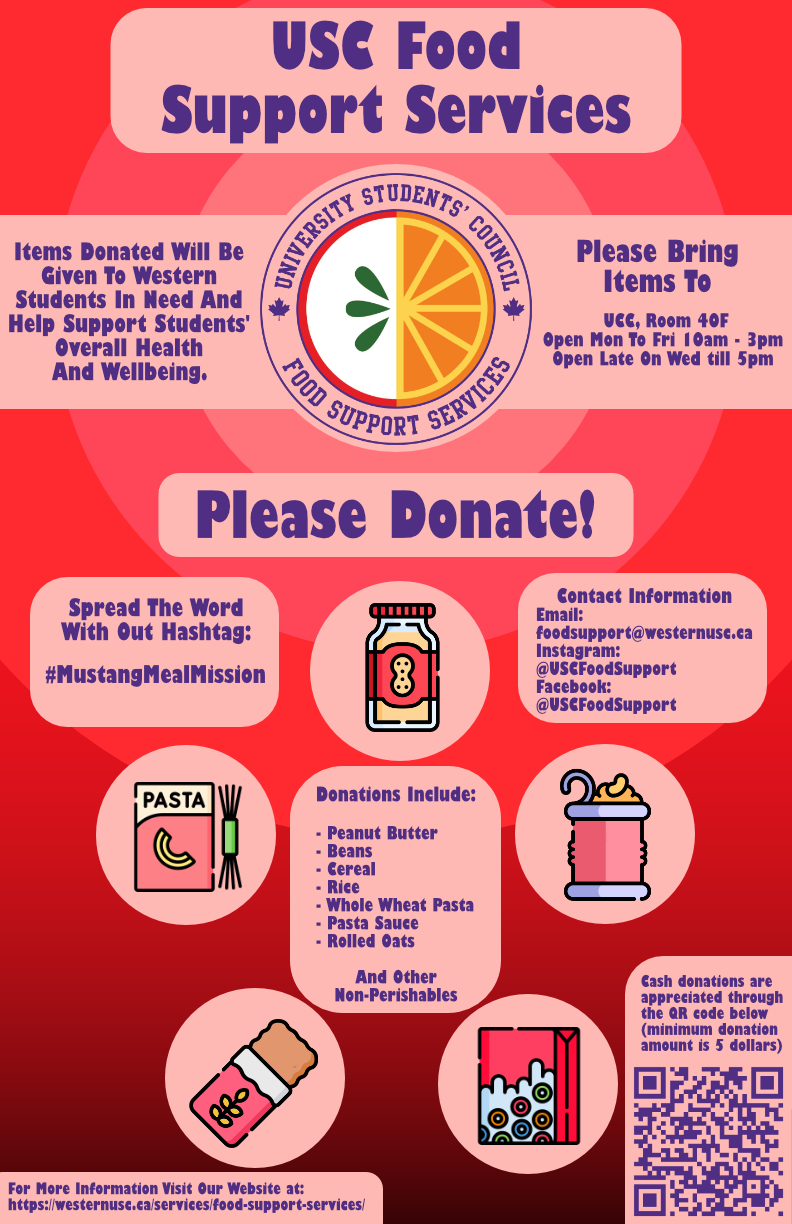 115/120
[Speaker Notes: abaria_poster.jpg]
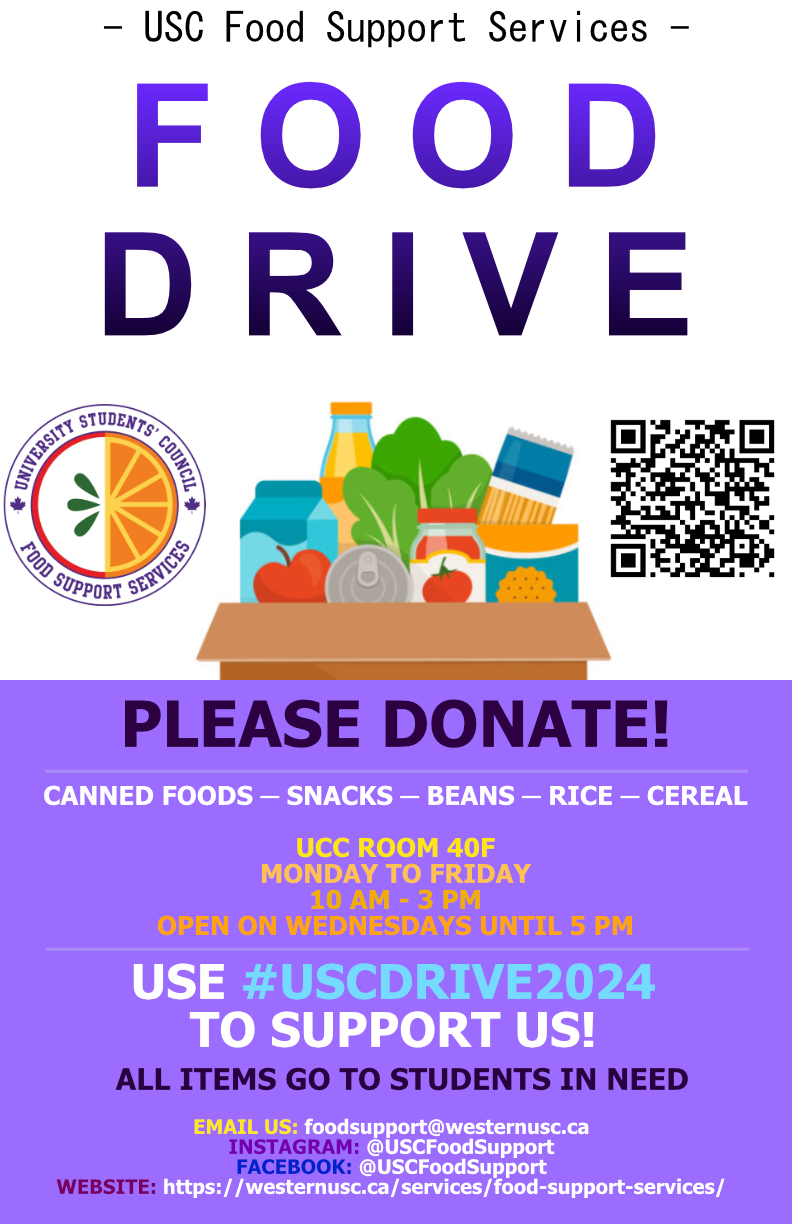 116/120
[Speaker Notes: aassad4_poster.jpg]
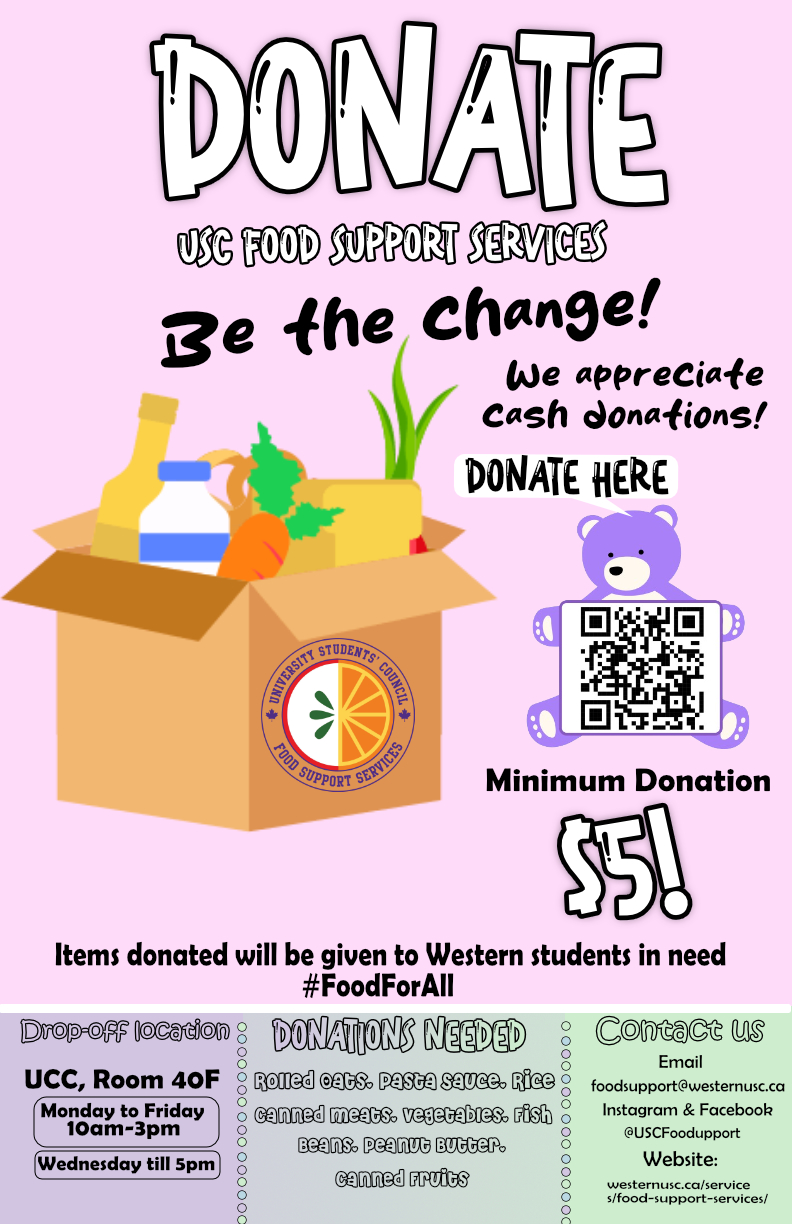 117/120
[Speaker Notes: aansar52_poster.jpg]
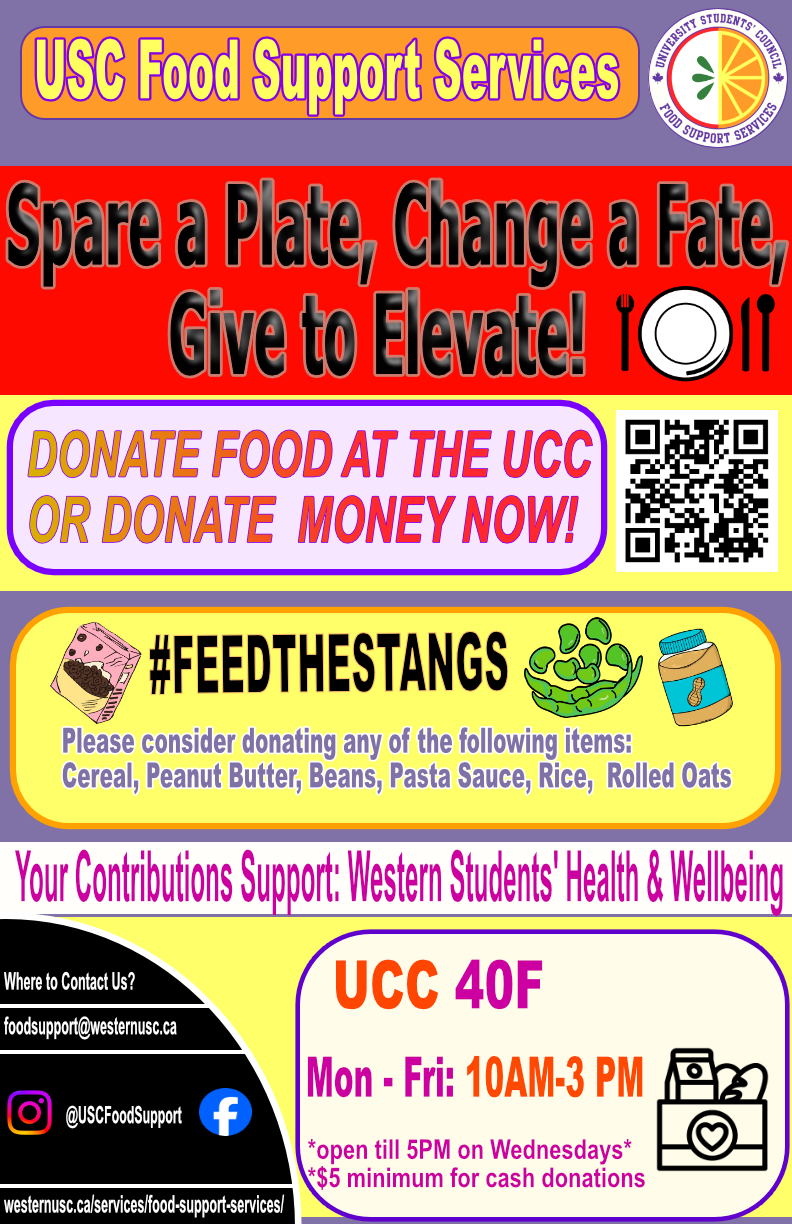 118/120
[Speaker Notes: aalwahsh_poster.jpg]
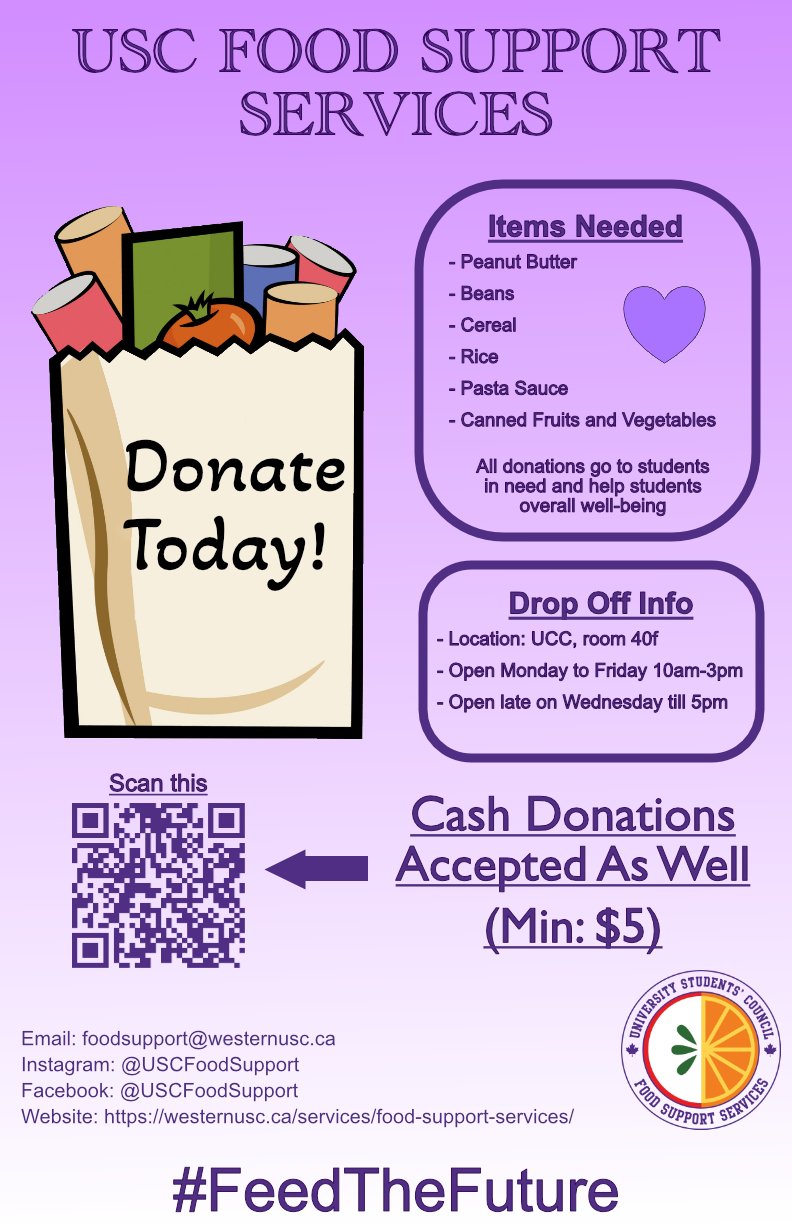 119/120
[Speaker Notes: aajwani2_poster.jpg]
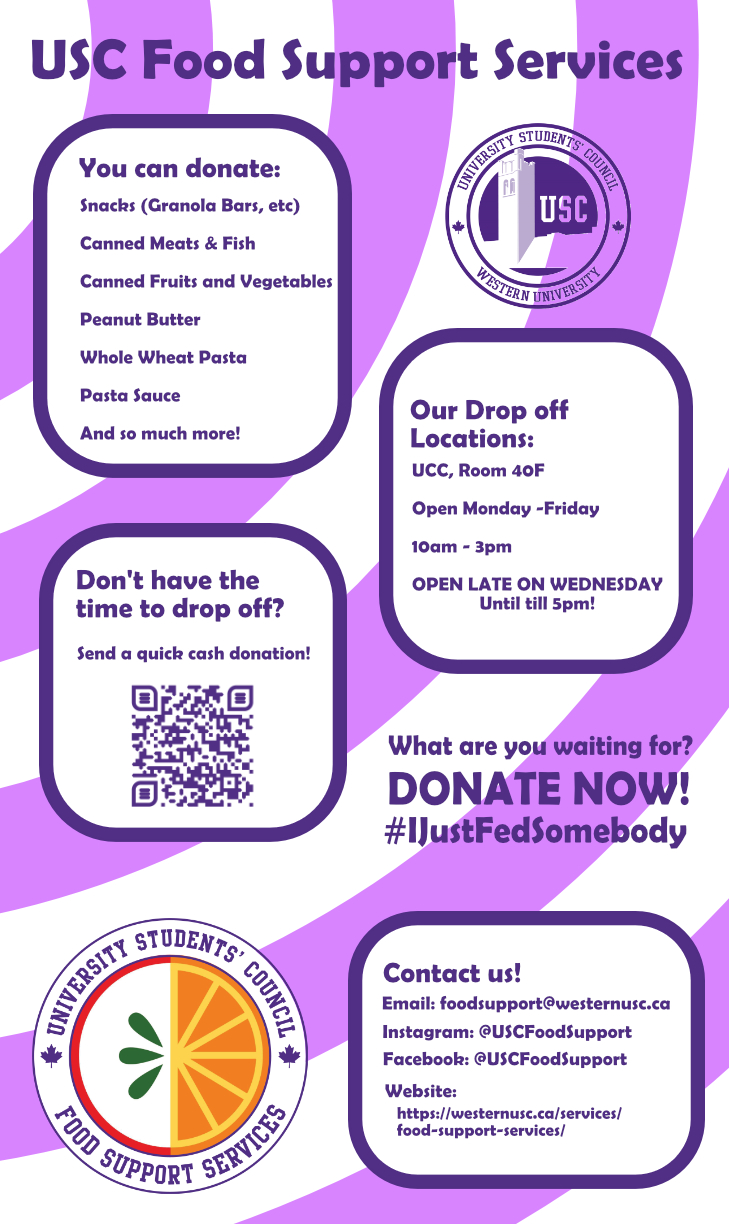 120/120
[Speaker Notes: aahma233_poster.jpg]
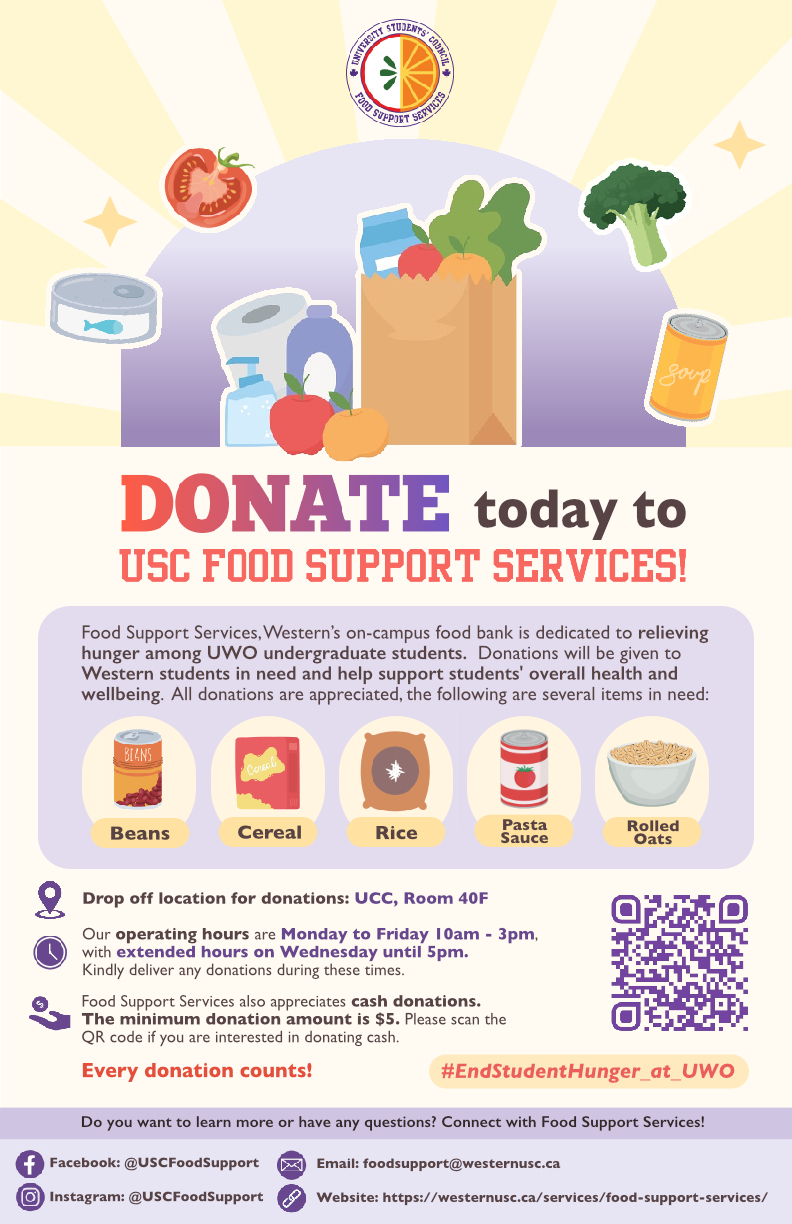 121/120
[Speaker Notes: aabaya2_poster.jpg]